Министерство республики Мордовия ПортфолиоРодимовой Елены Васильевны, 
воспитателя МДОУ «Детский сад №117»
Дата рождения: 12.01.1985 год.
Профессиональное образование:
МГПИ им. М.С. Евсевьева  г. Саранска 
диплом  ВСГ  № 0606765, 
дата выдачи – 16 июня 2007 г. 
Специальность: «Русский язык и литература» 
Квалификация: Учитель русского языка и литературы
Стаж педагогической работы – 10 лет
Общий трудовой стаж  - 10 лет
Наличие квалификационной категории: первая
Дата последней аттестации:17.05.2017г.
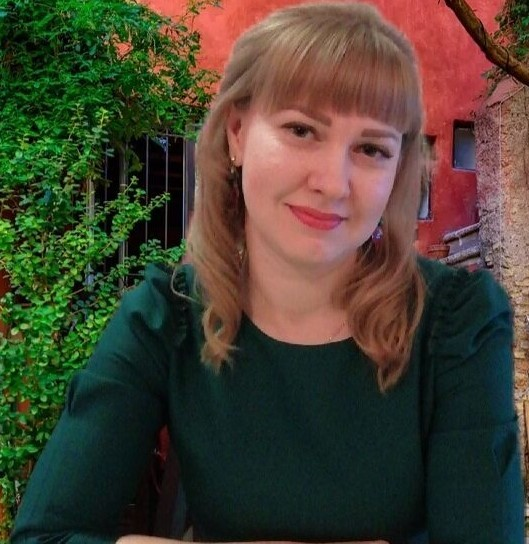 Опыт работы воспитателя Родимовой Елены Васильевны размещен на сайте МДОУ «Детский сад №117»
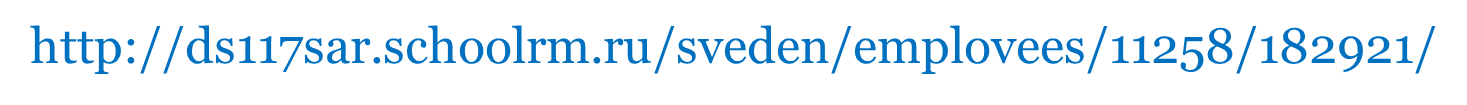 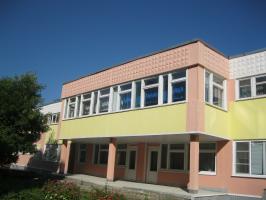 1. Участие в инновационной (экспериментальной) деятельности.
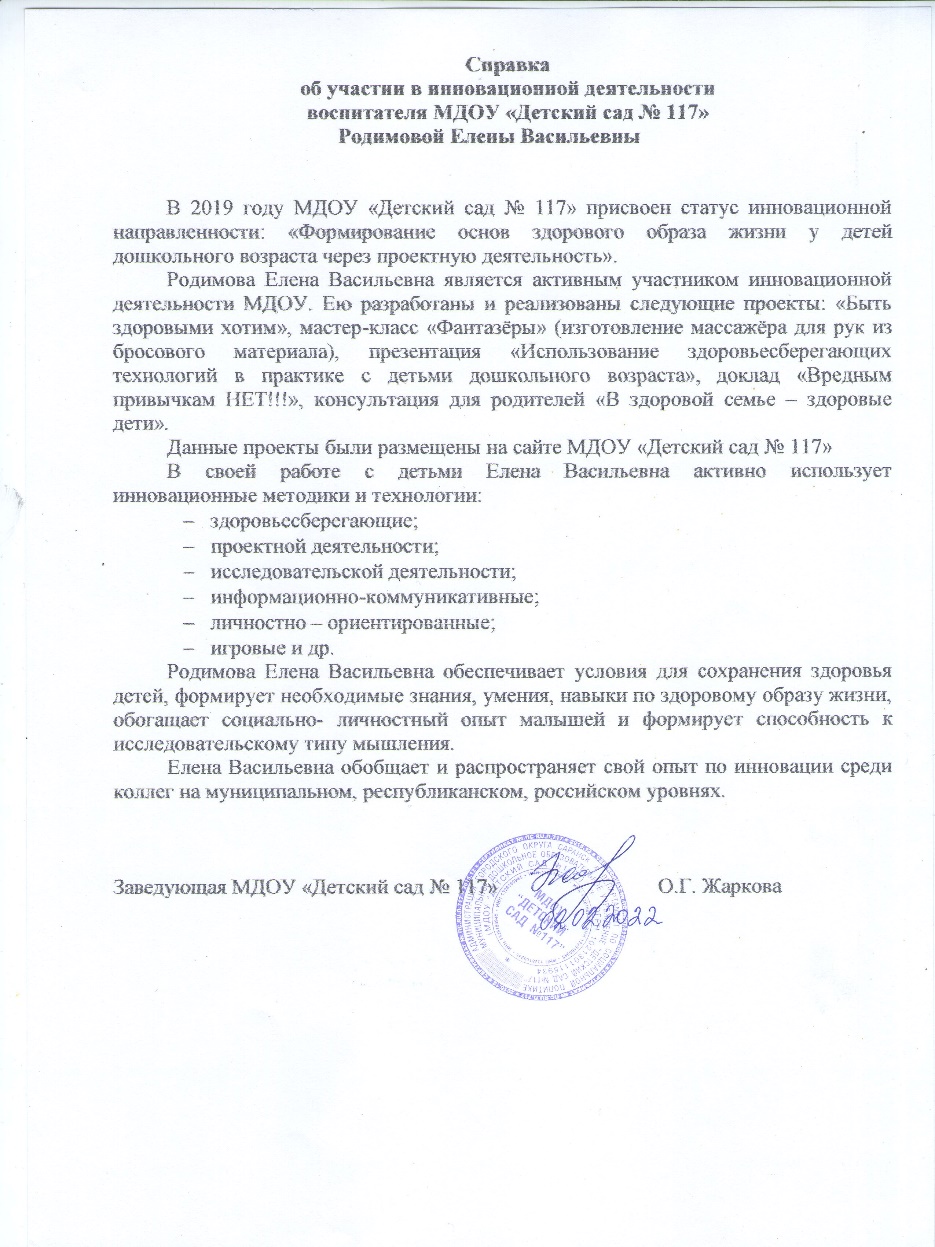 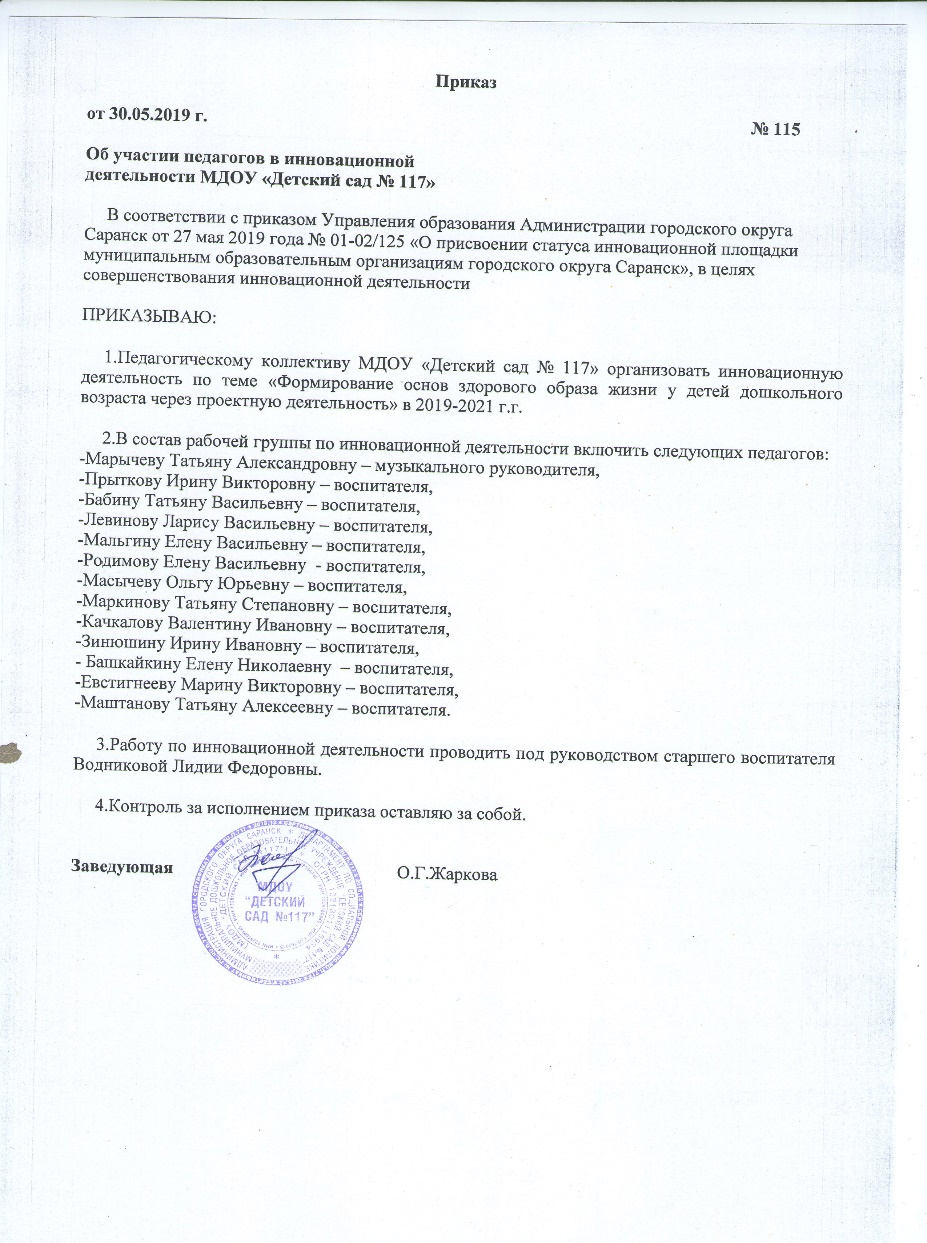 2. Наставничество
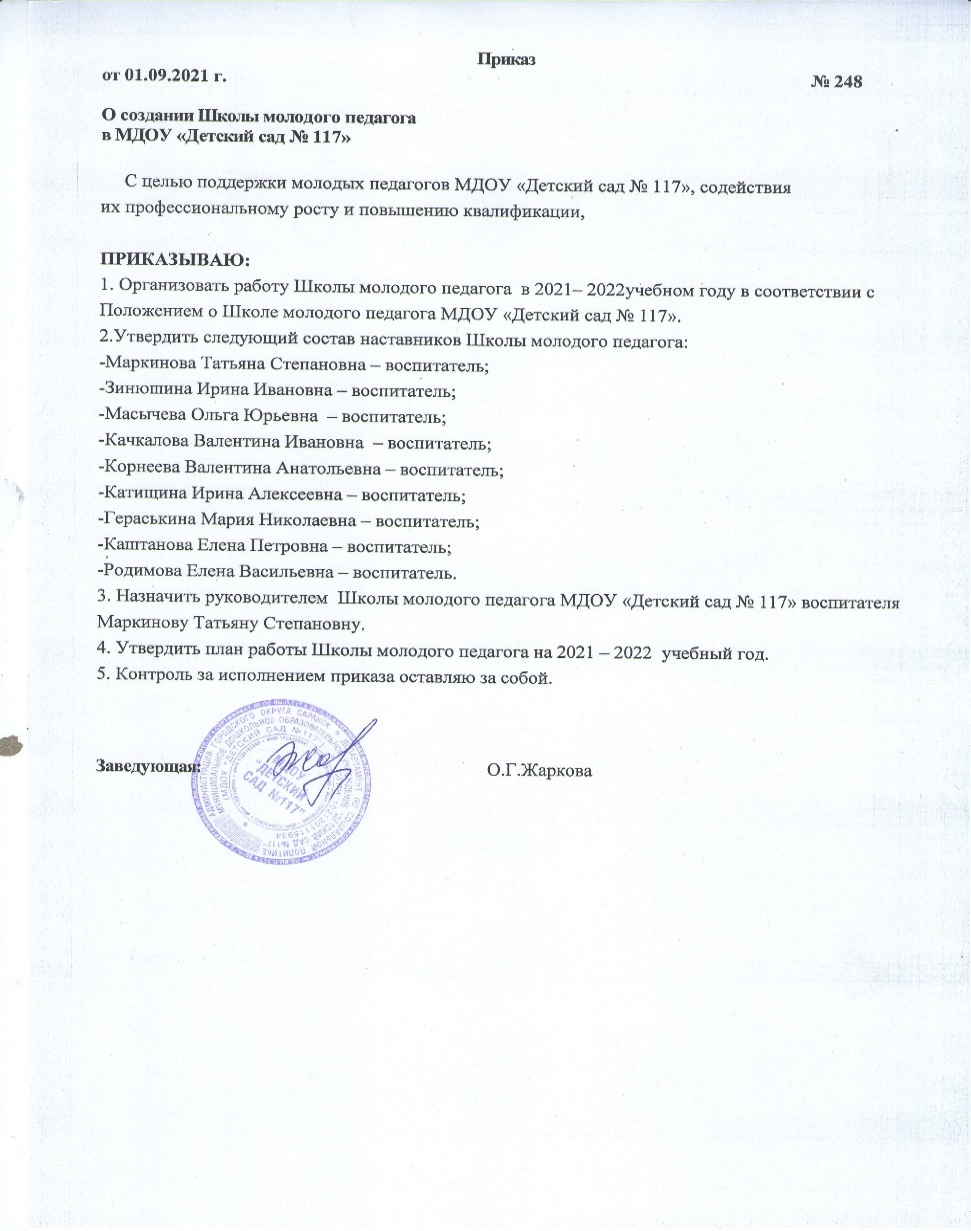 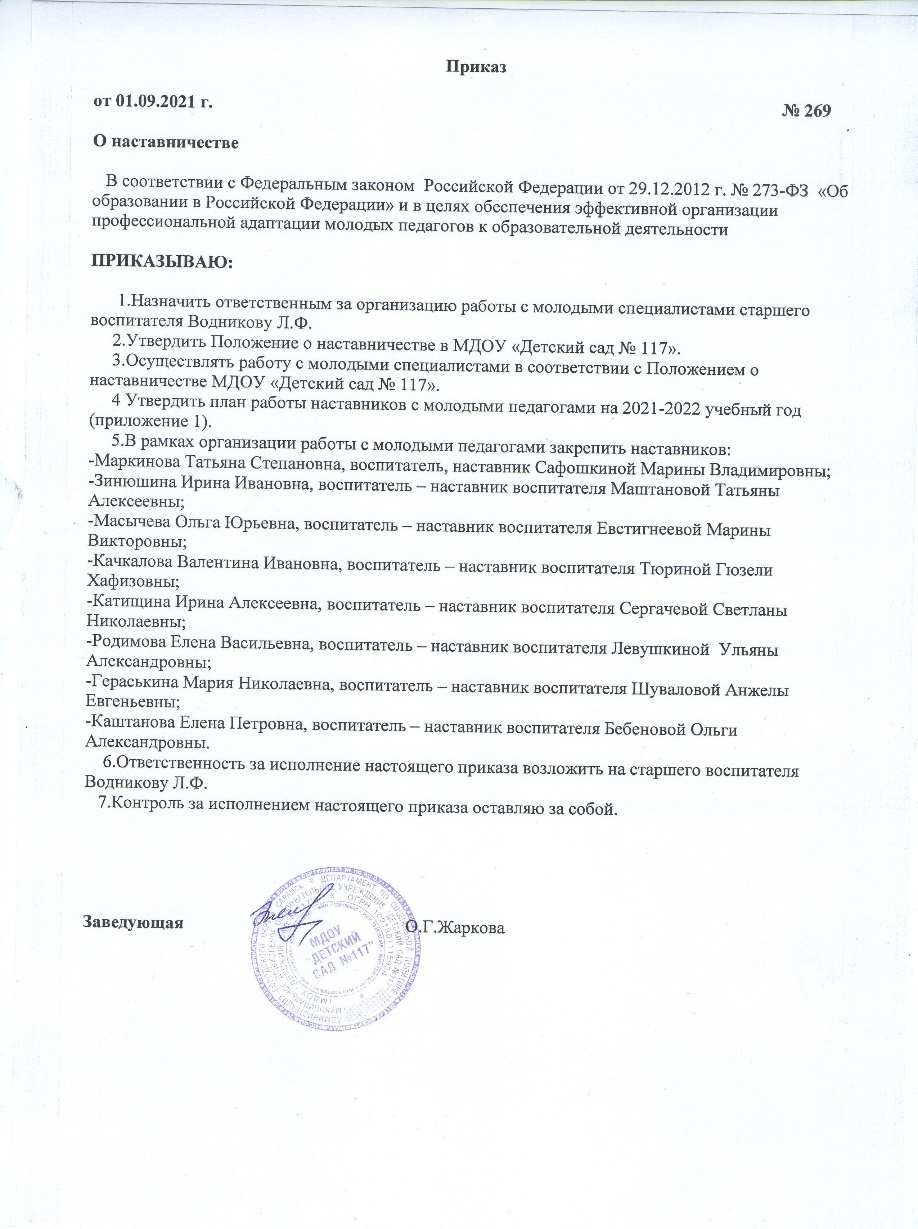 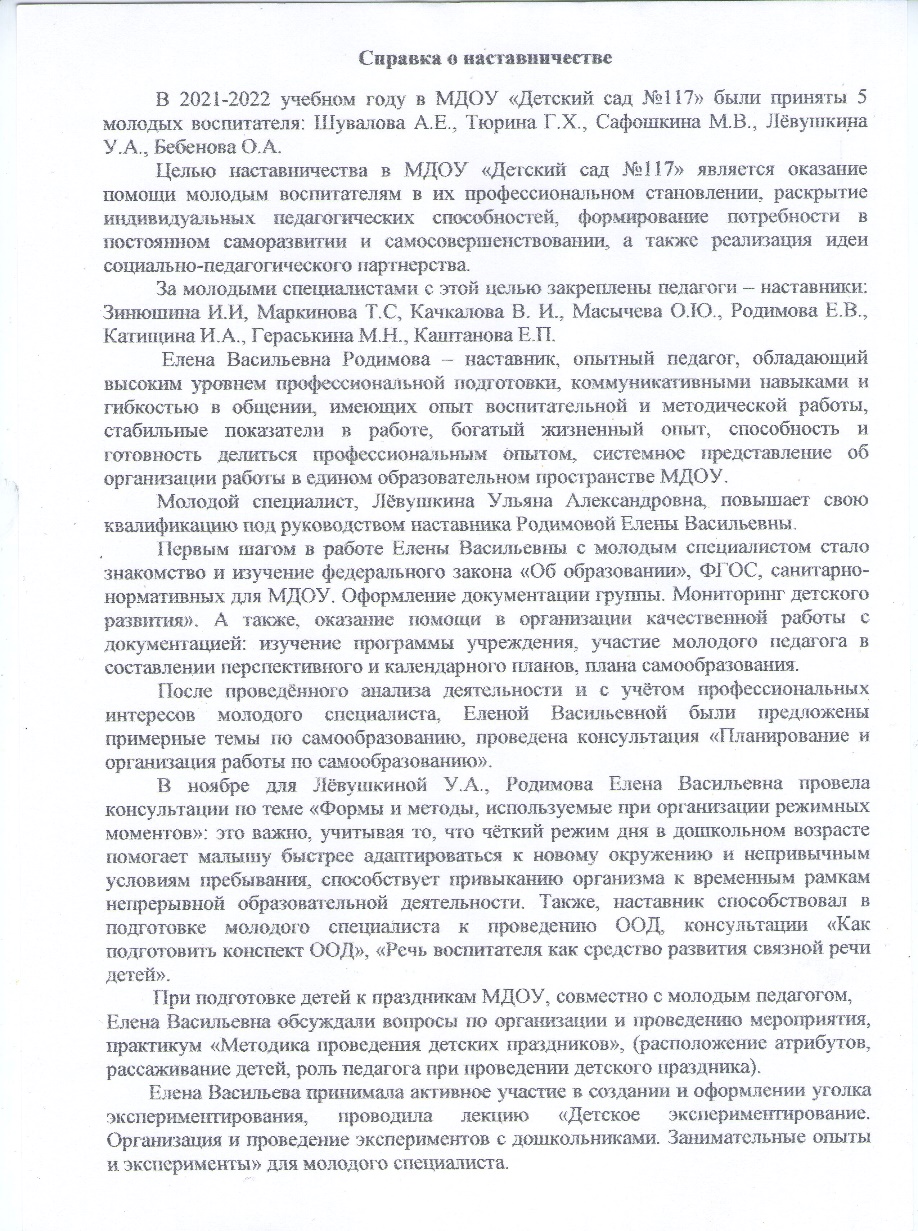 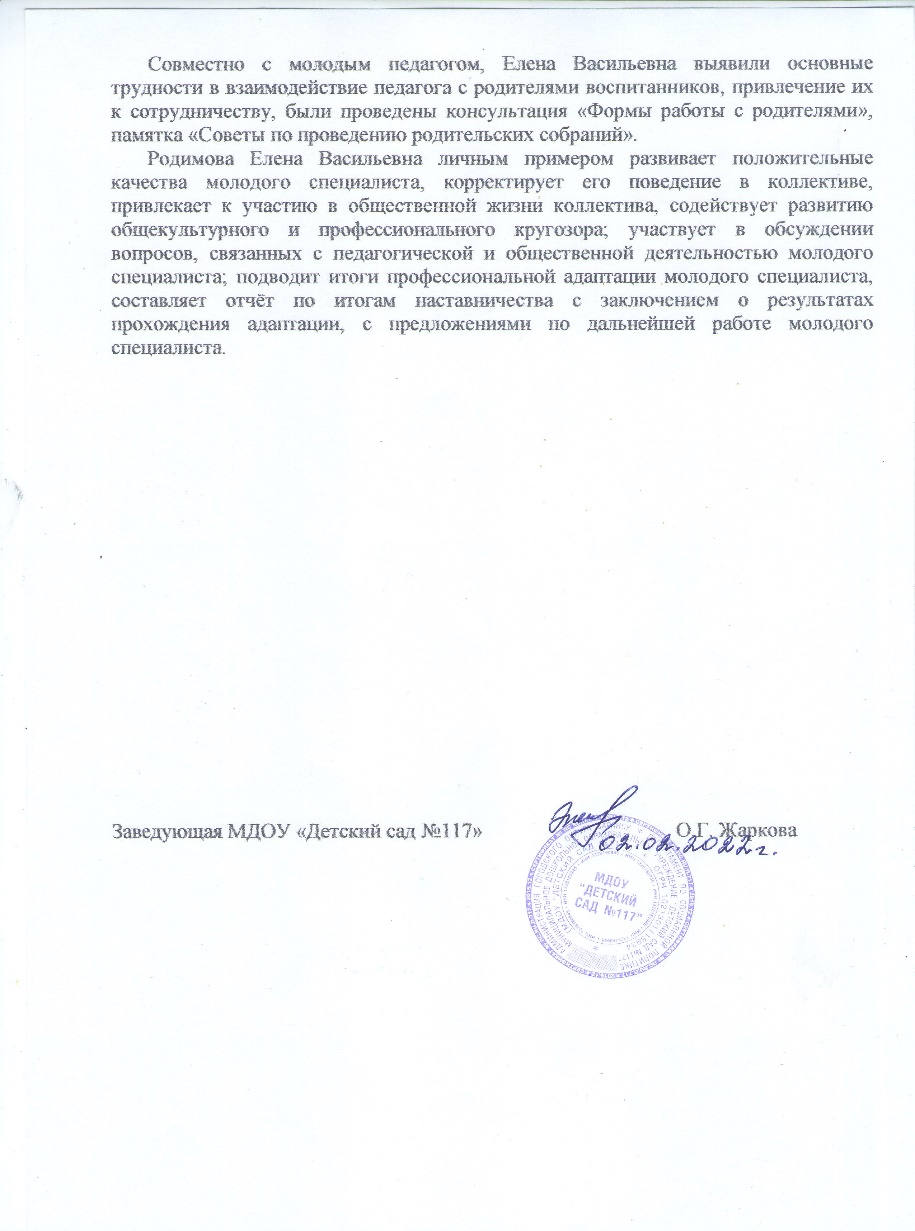 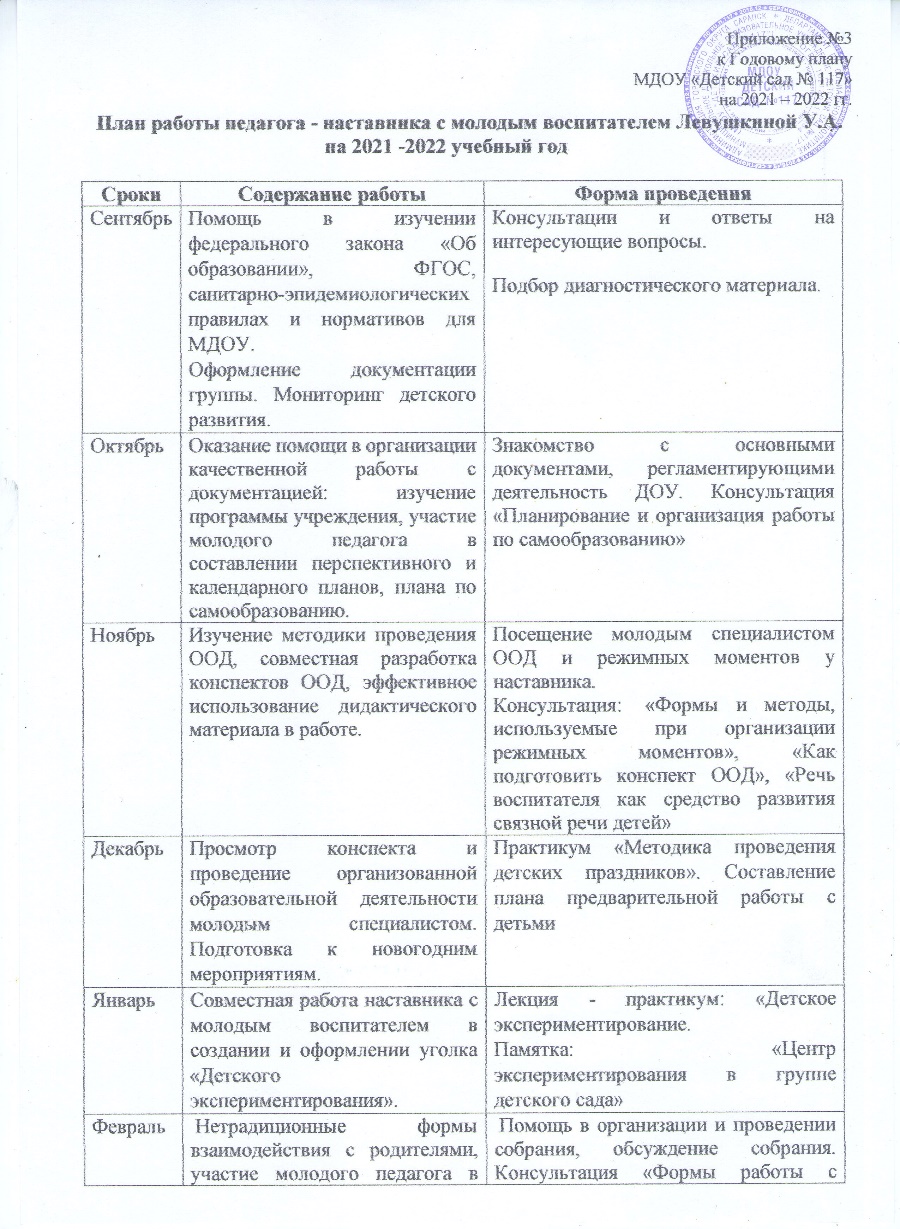 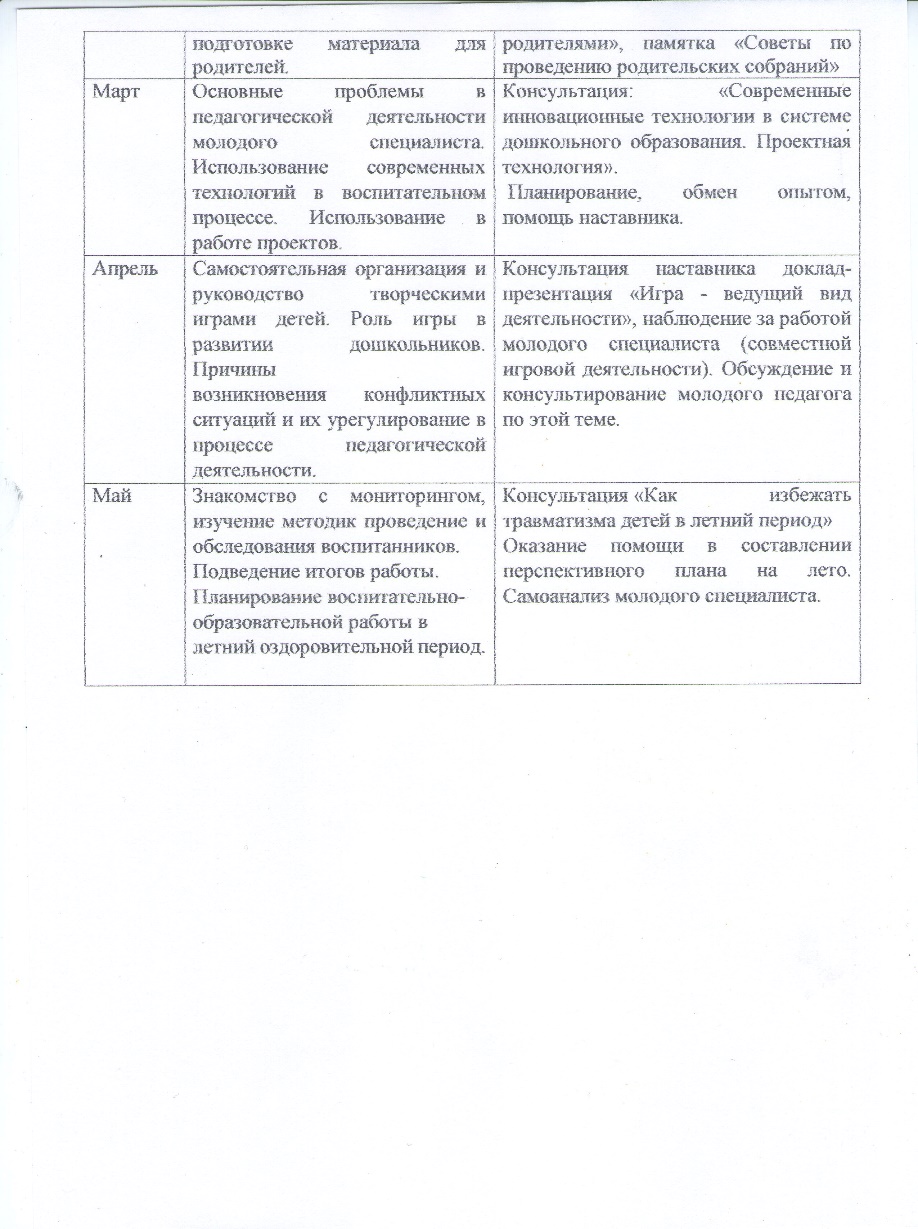 3. Наличие публикаций
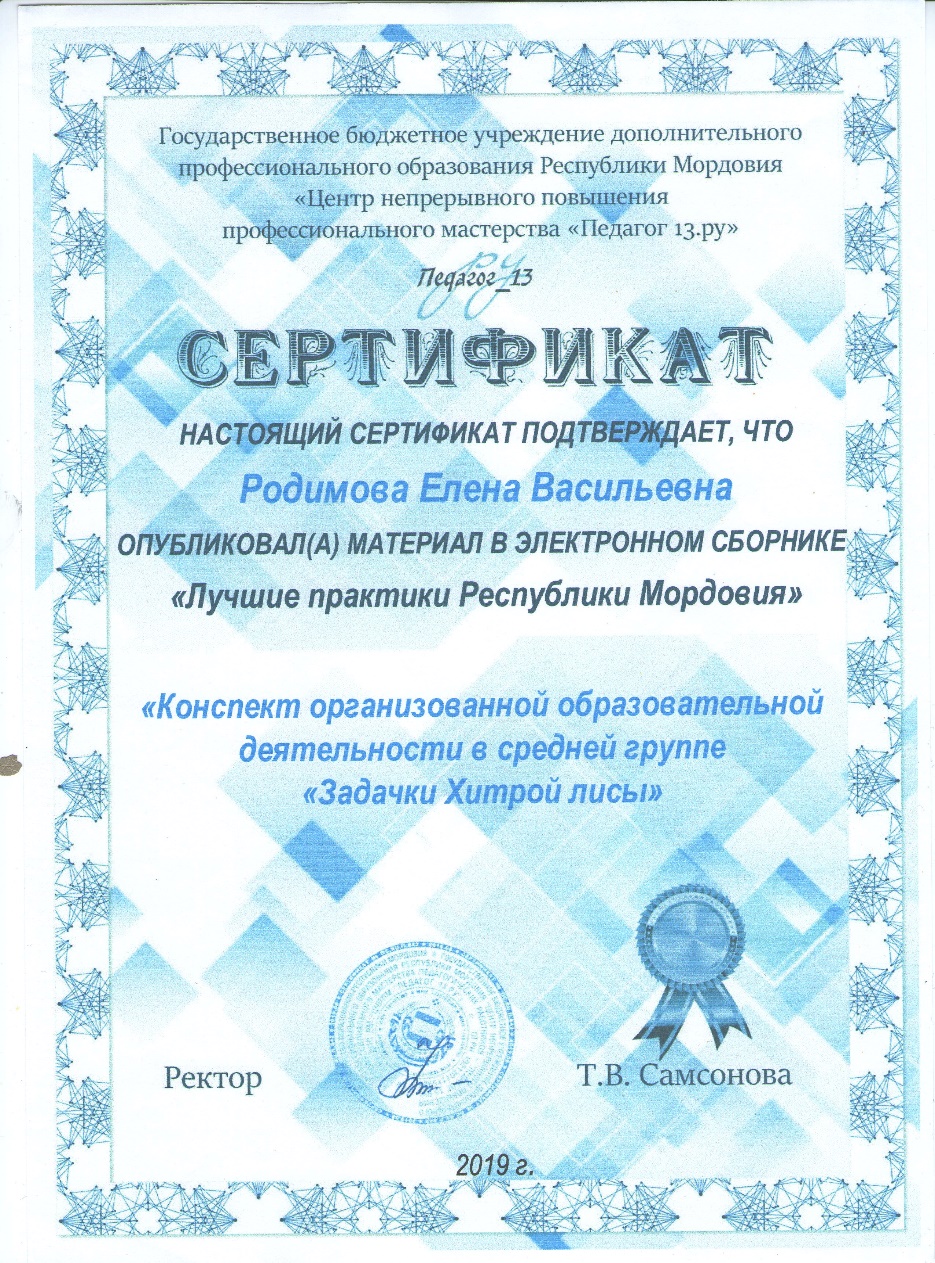 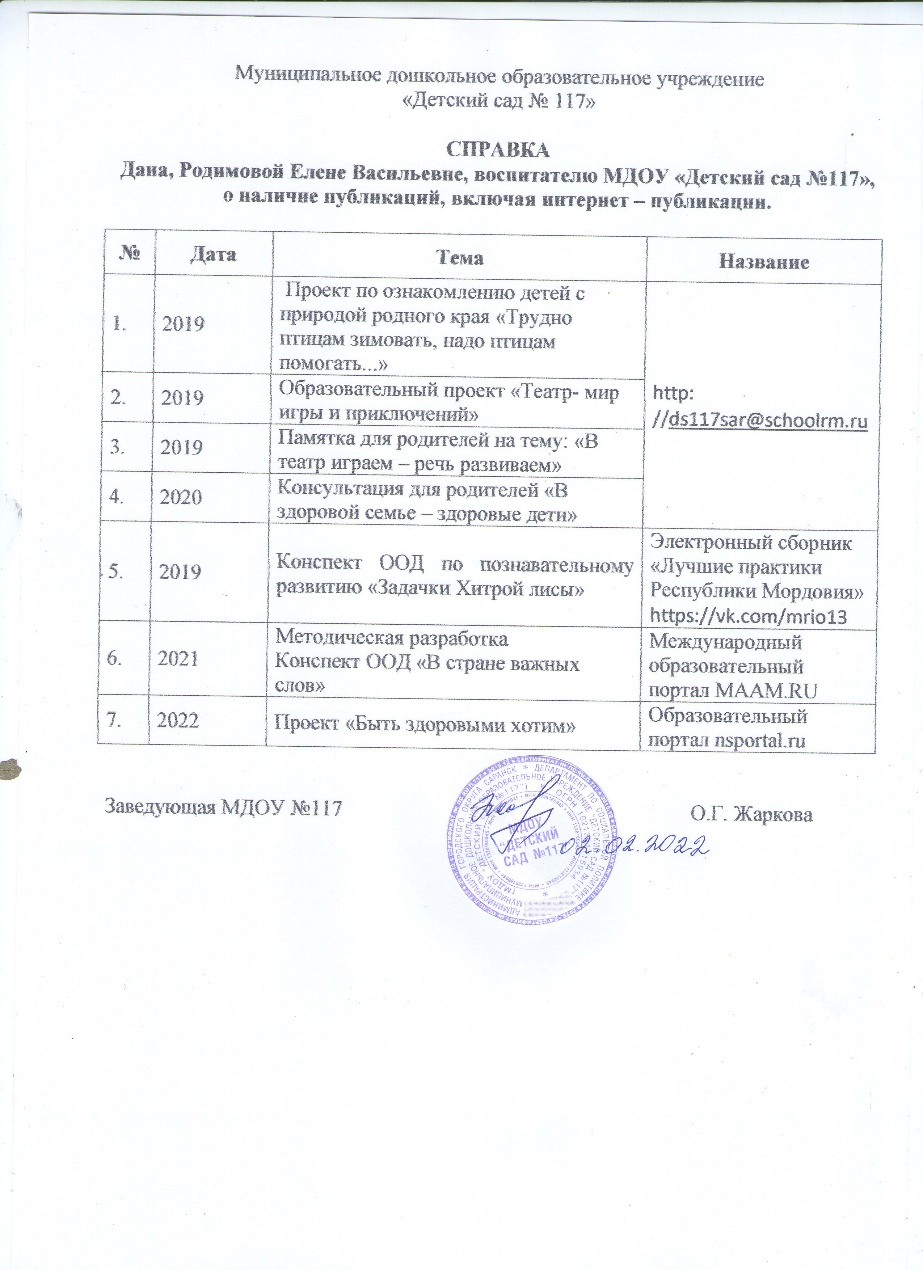 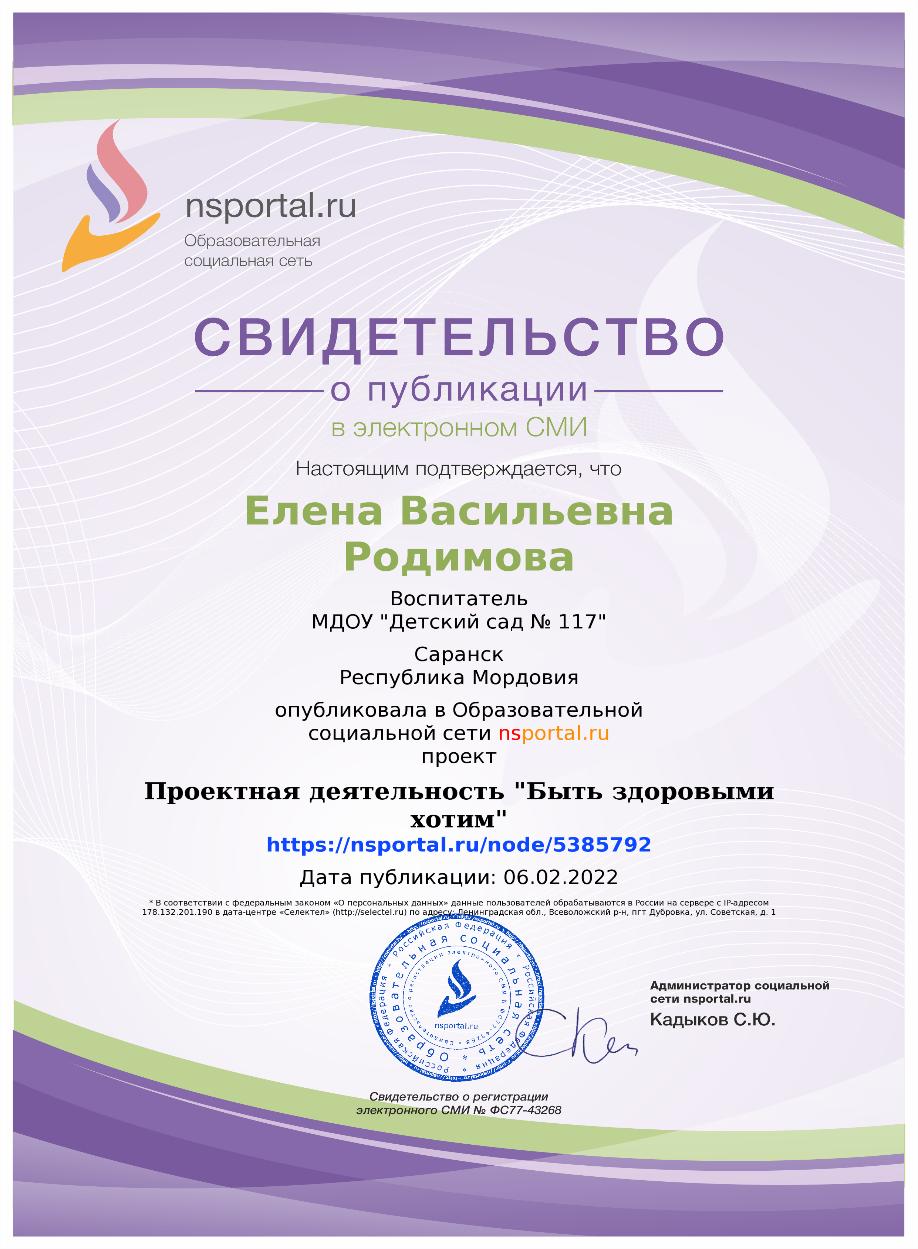 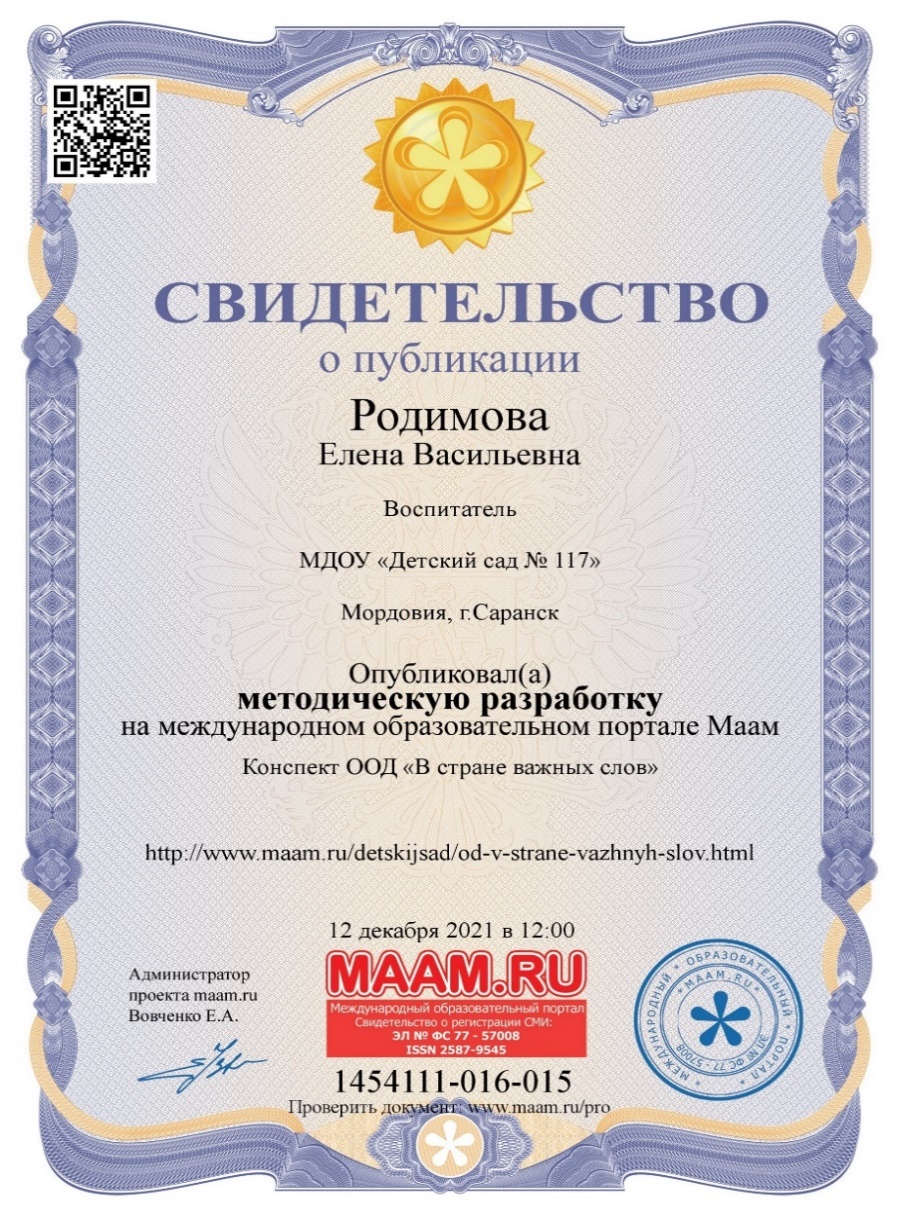 4. Результаты участия воспитанников в:
конкурсах; 
выставках ;
 турнирах ;
 соревнованиях ; 
 акциях ; 
 фестивалях.
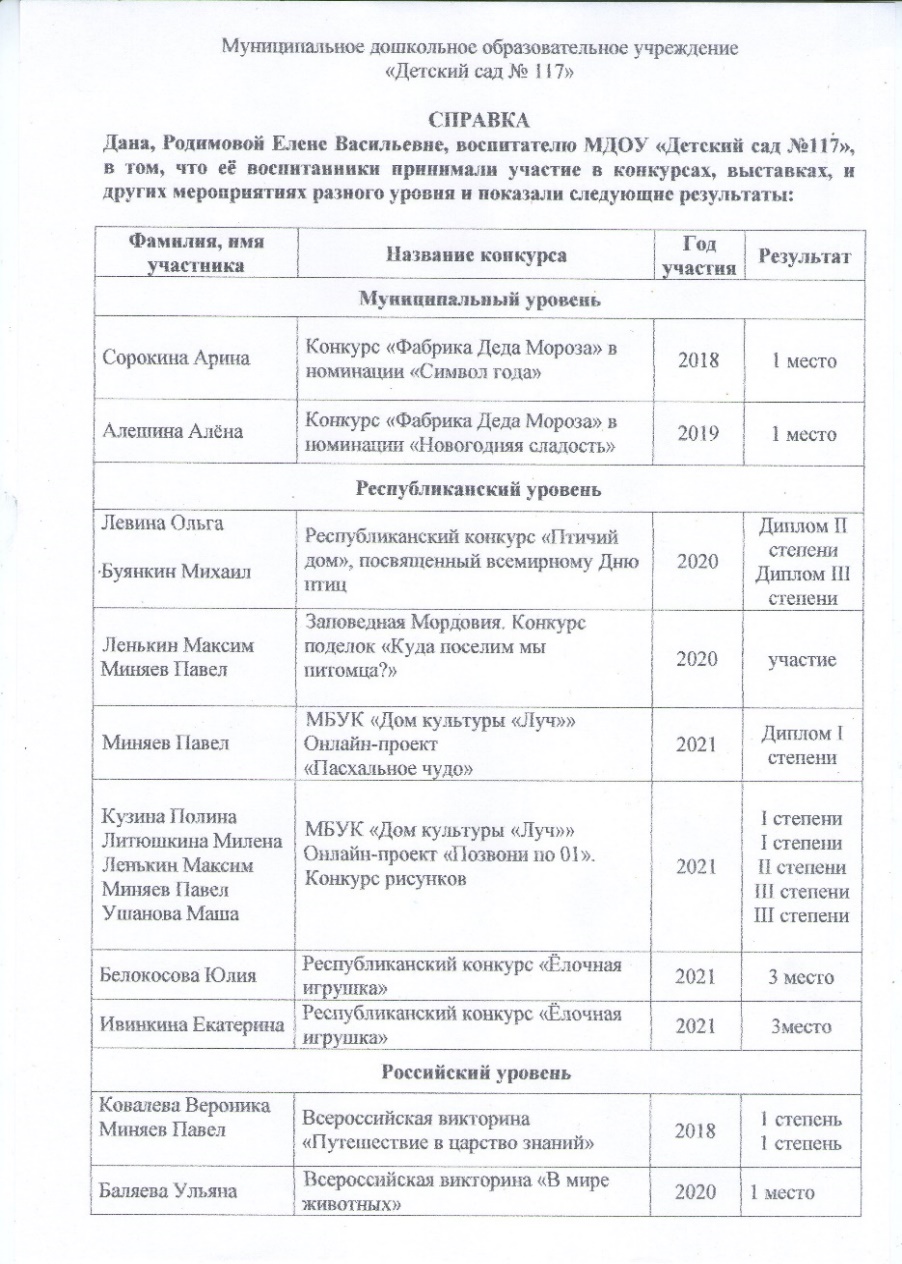 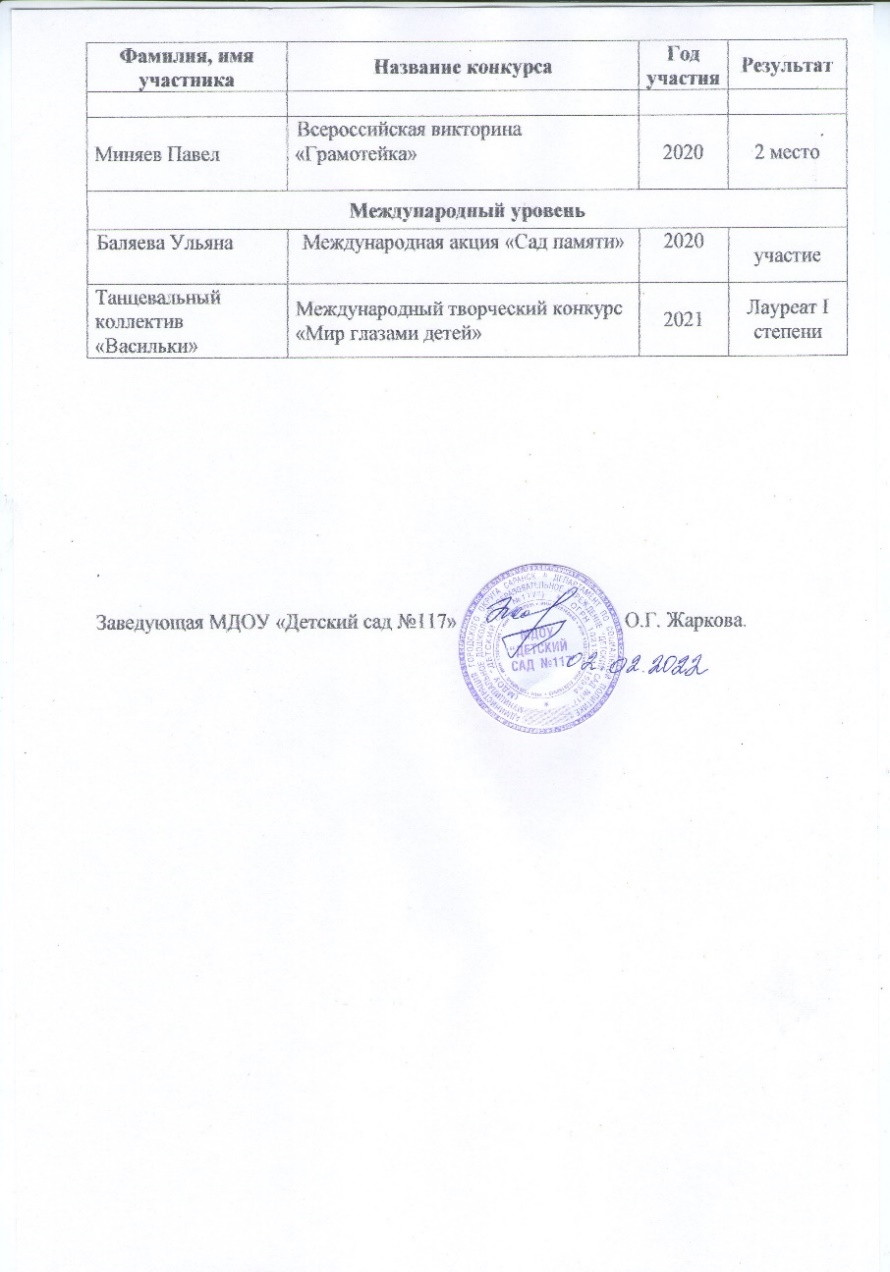 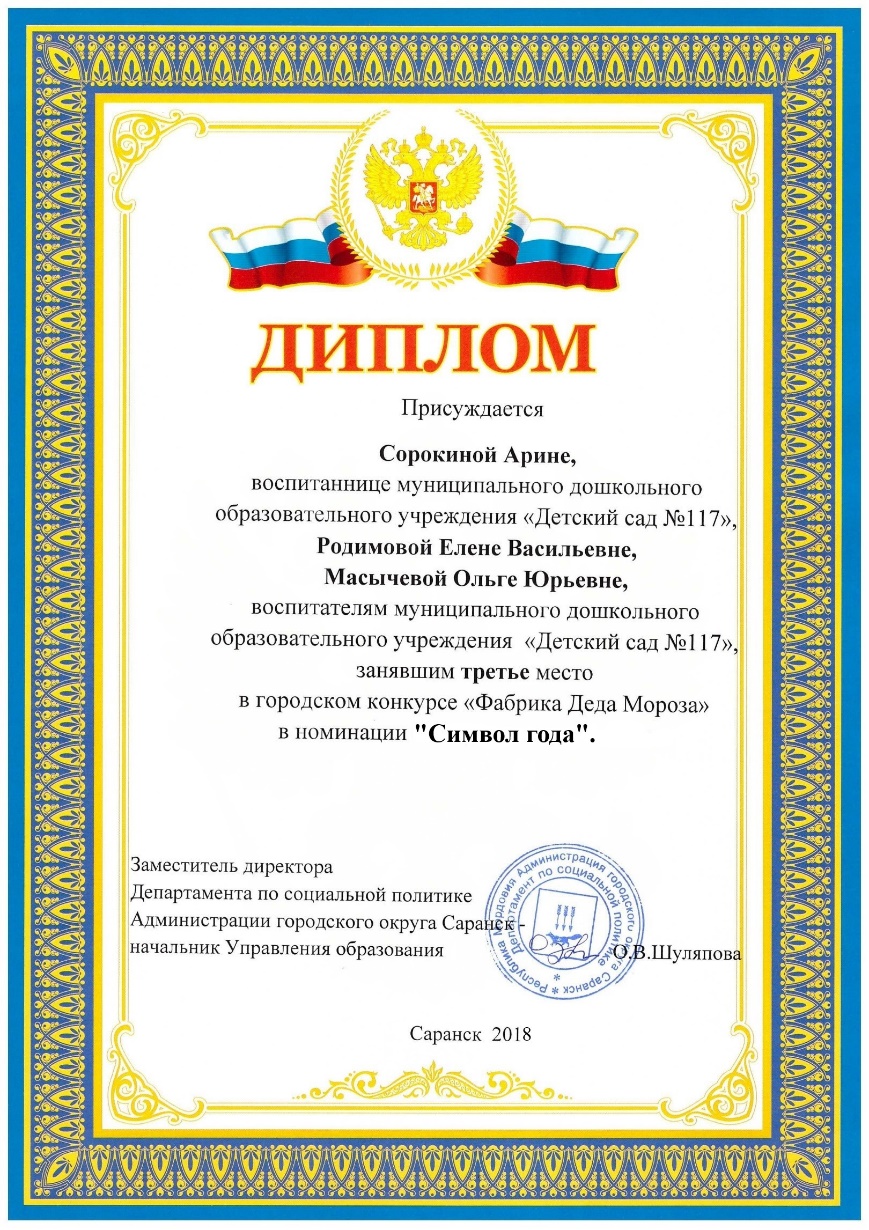 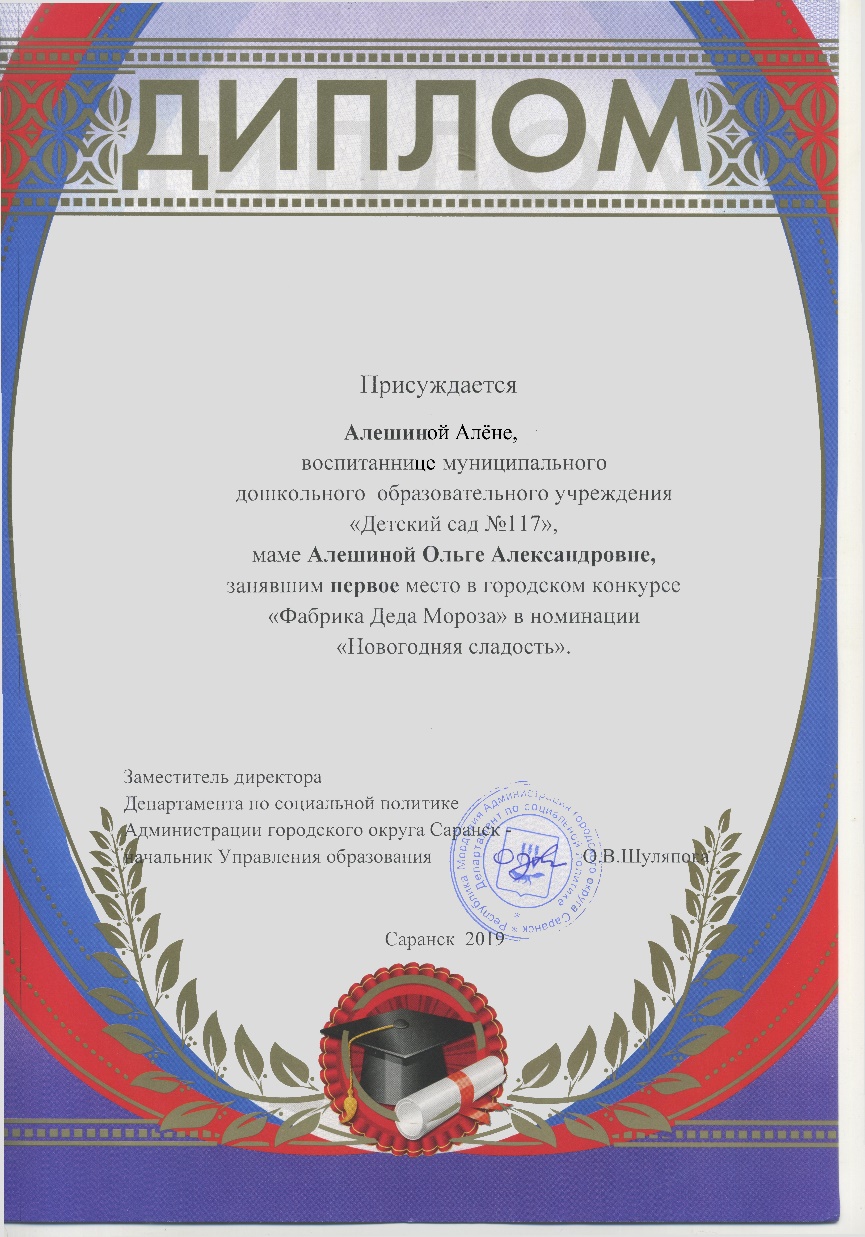 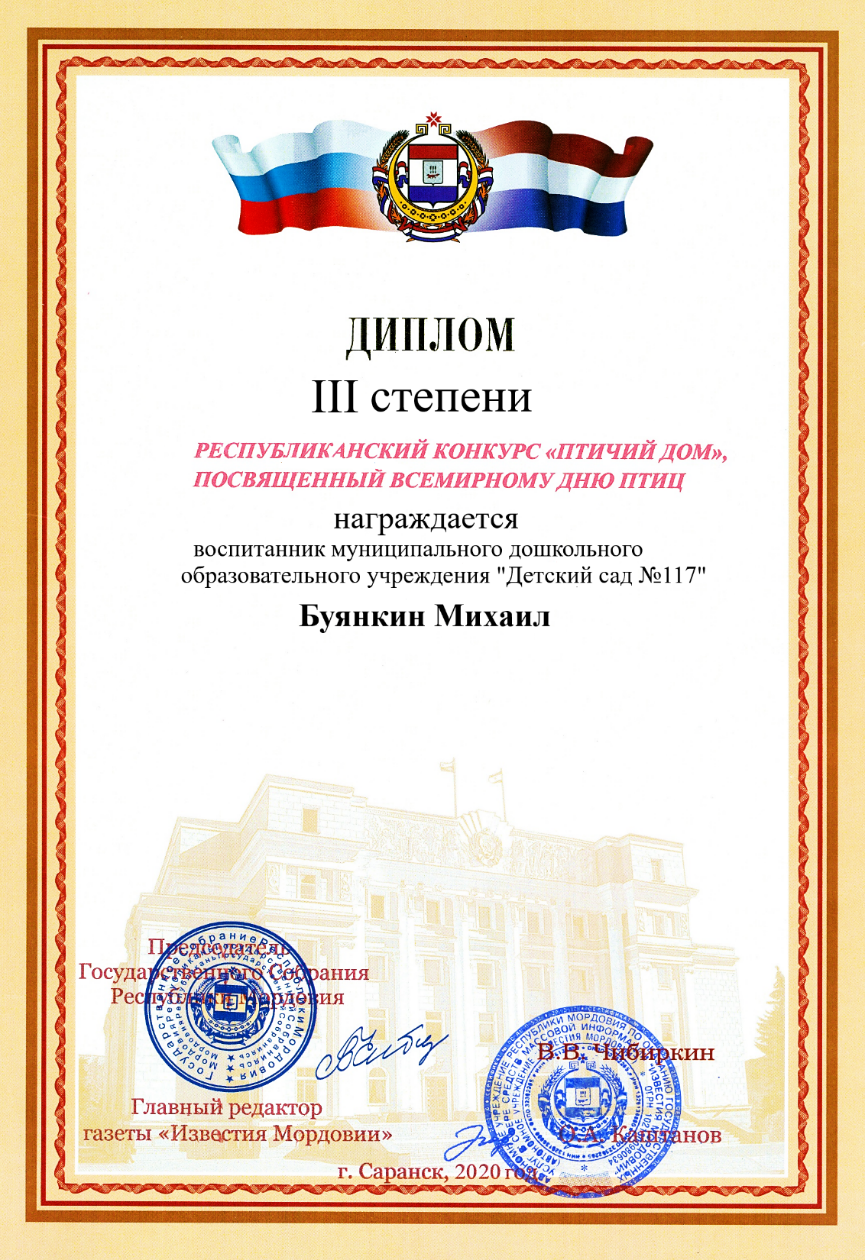 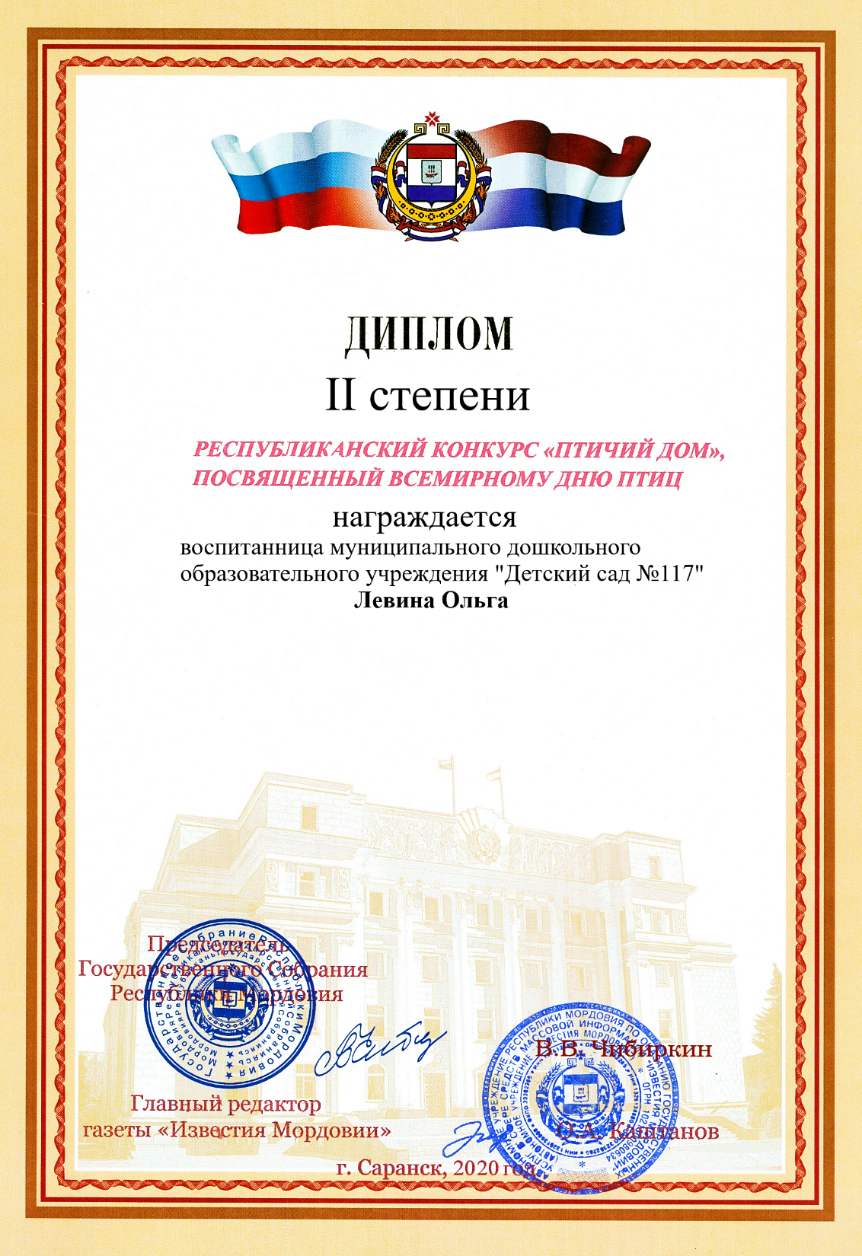 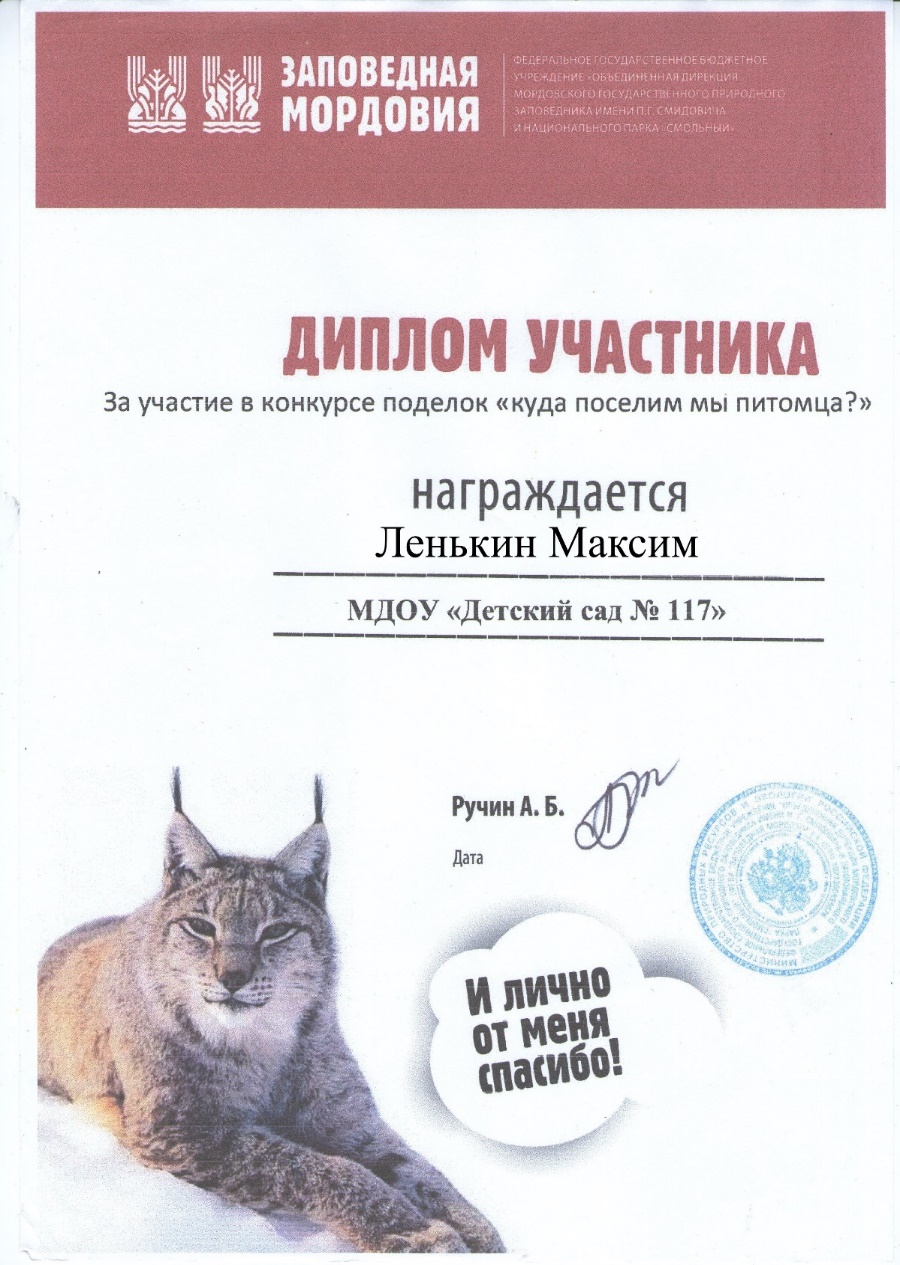 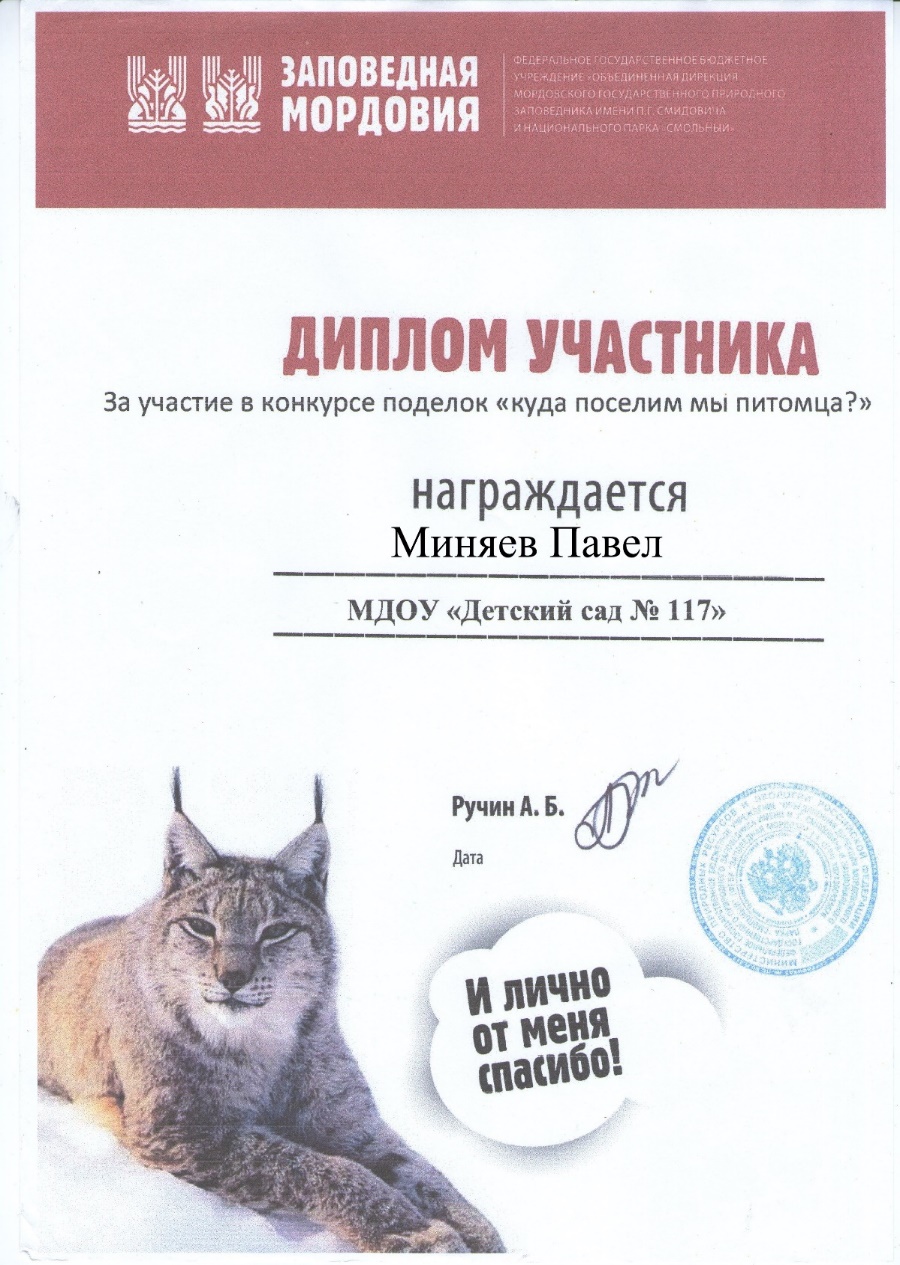 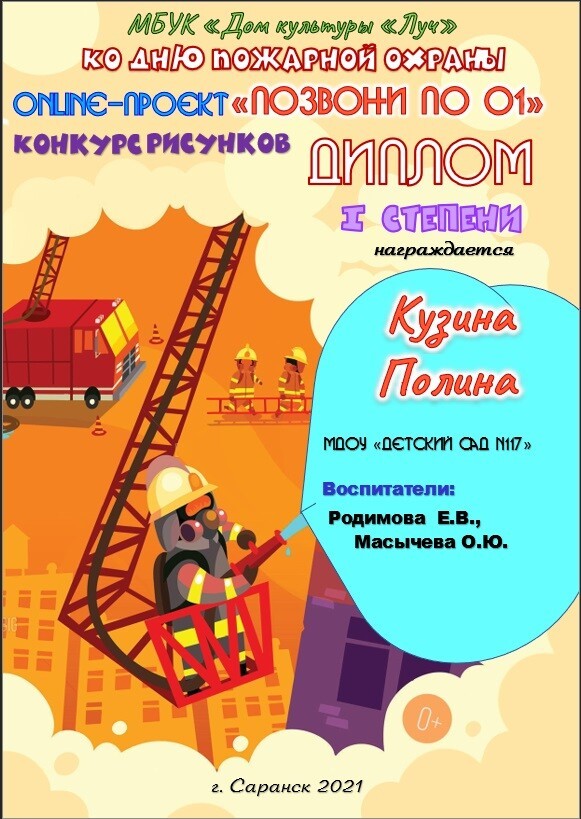 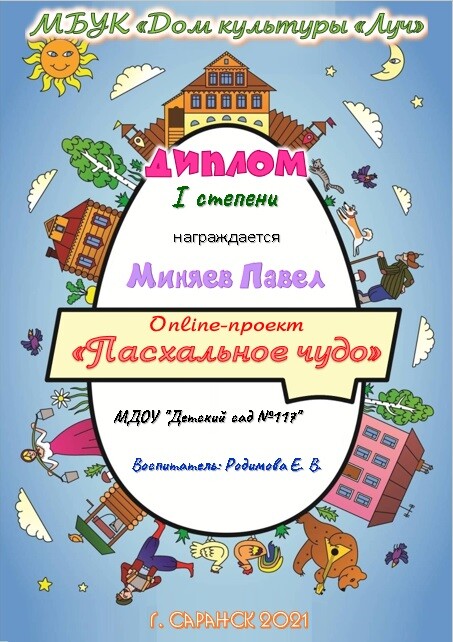 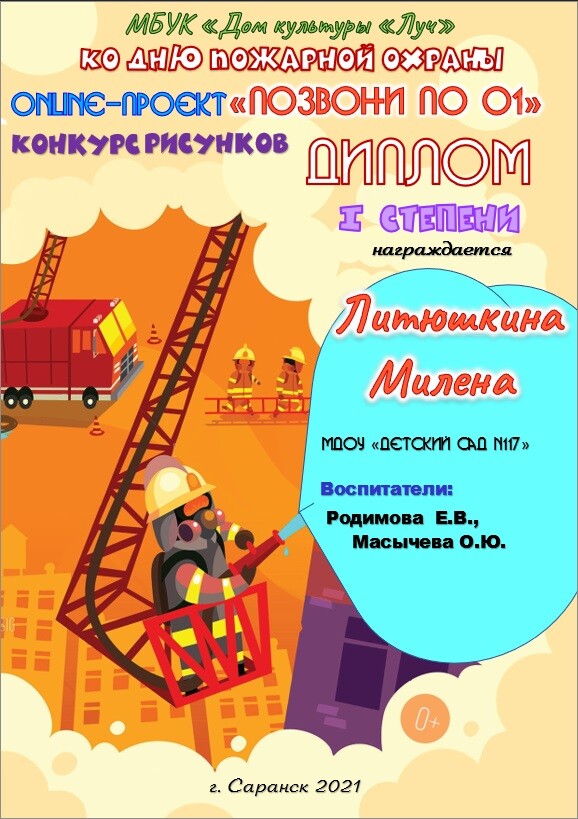 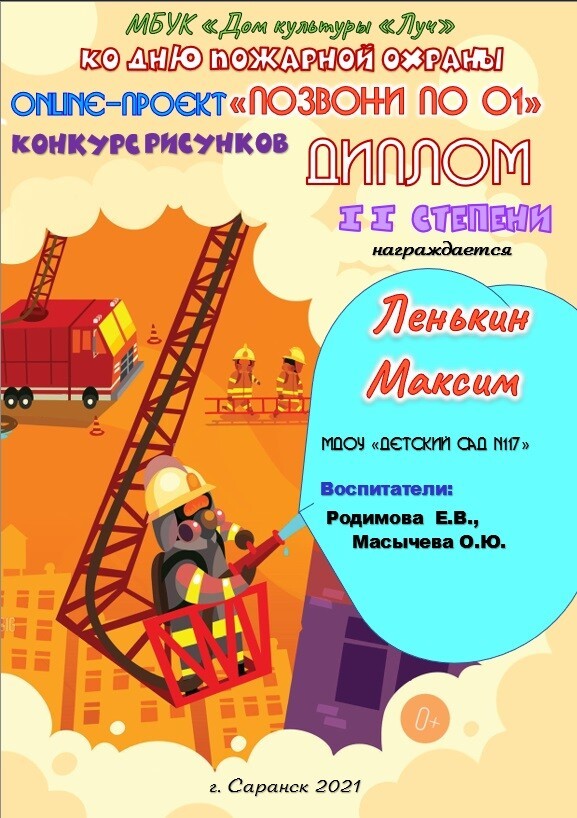 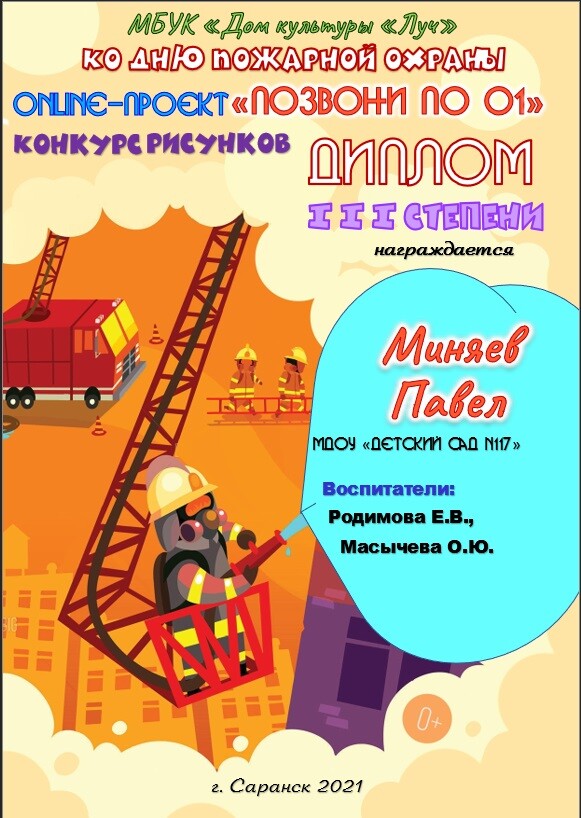 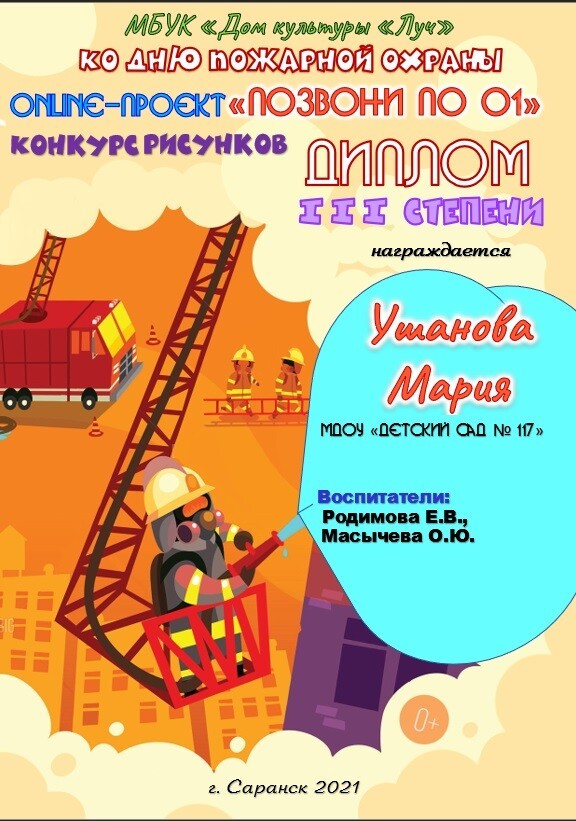 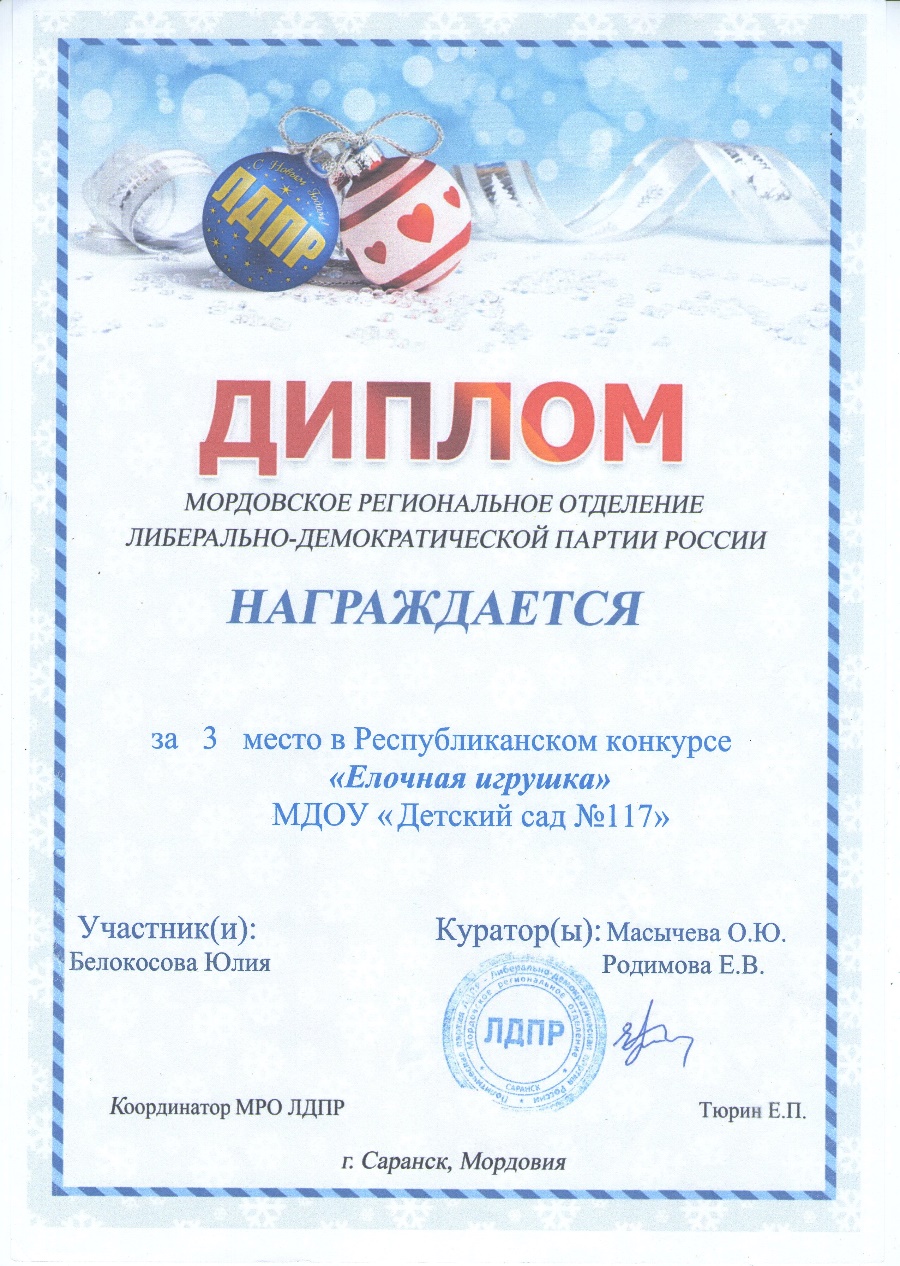 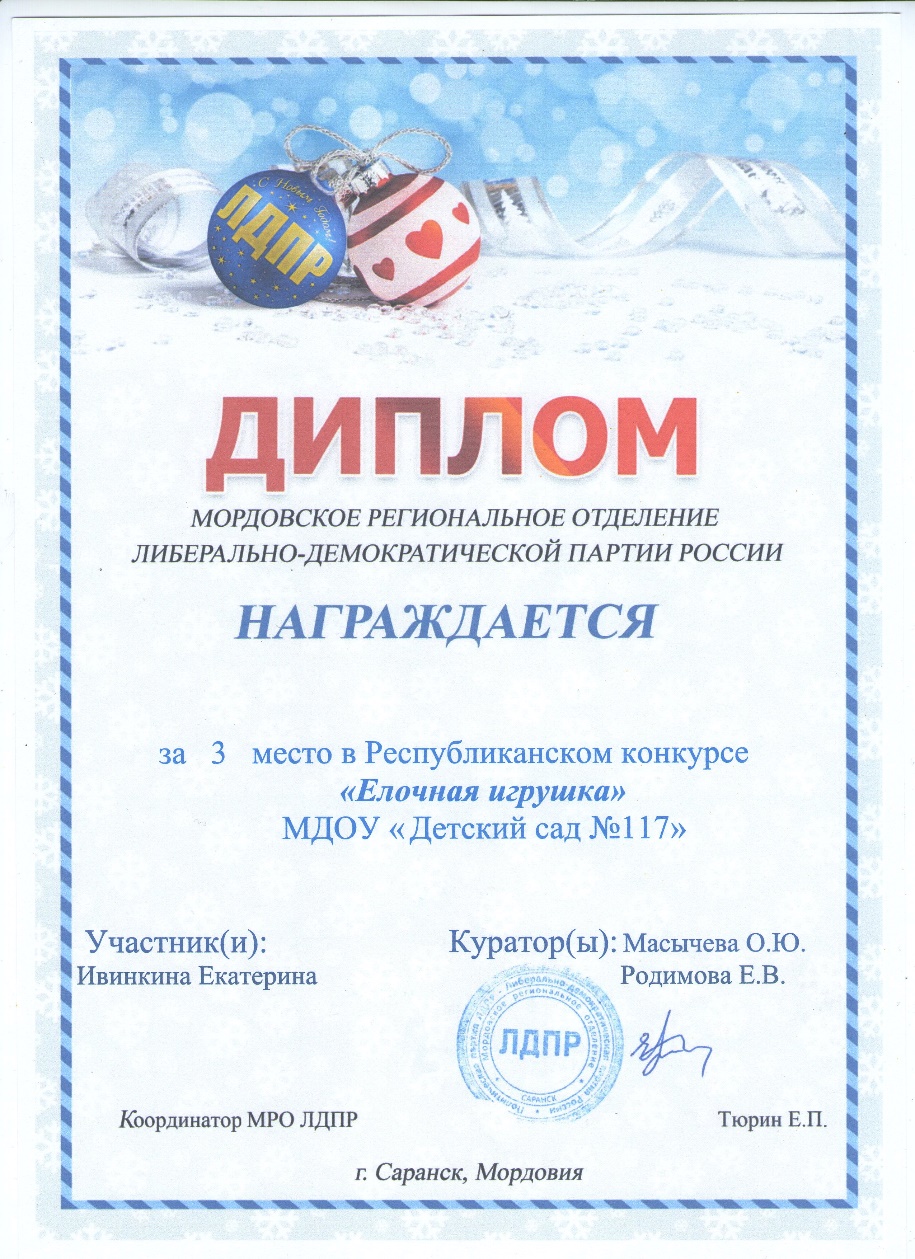 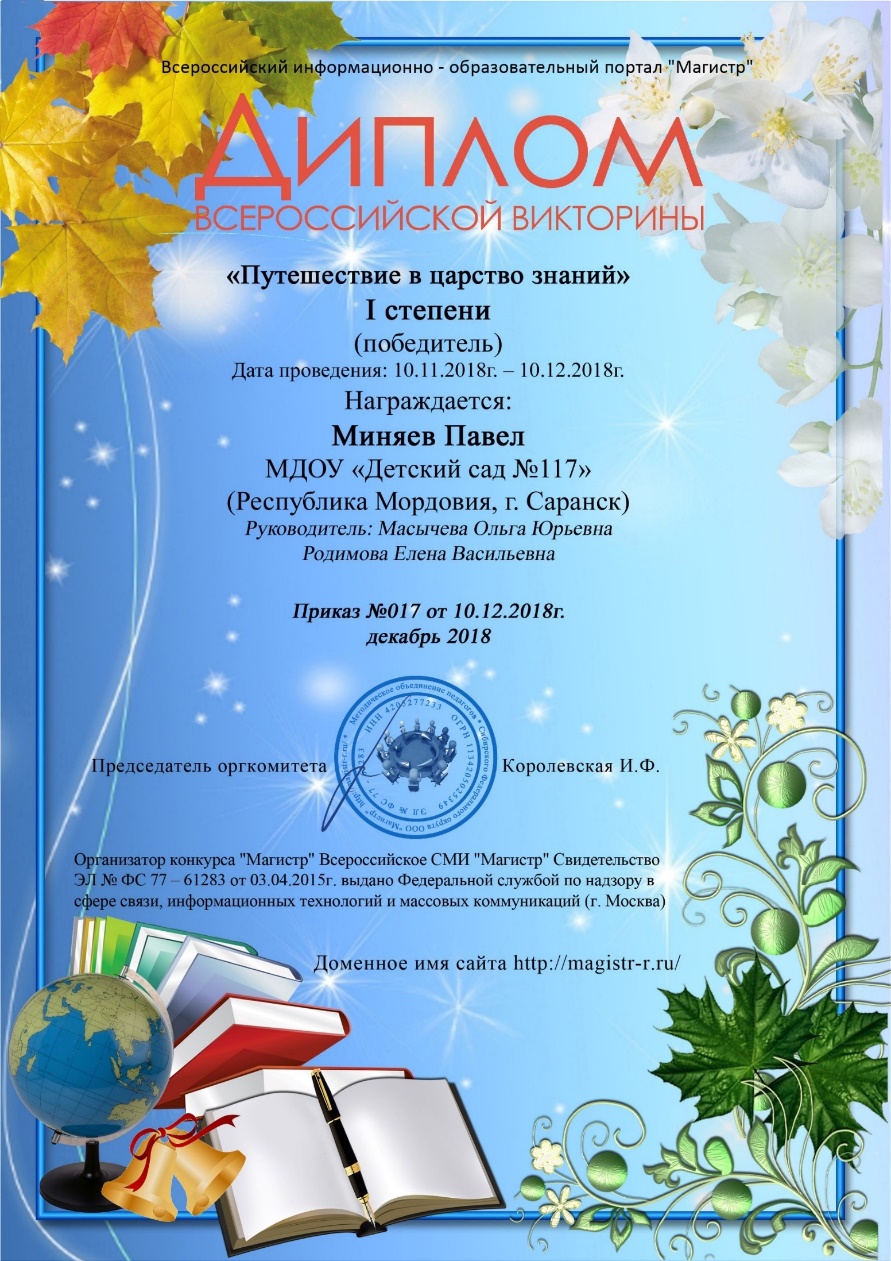 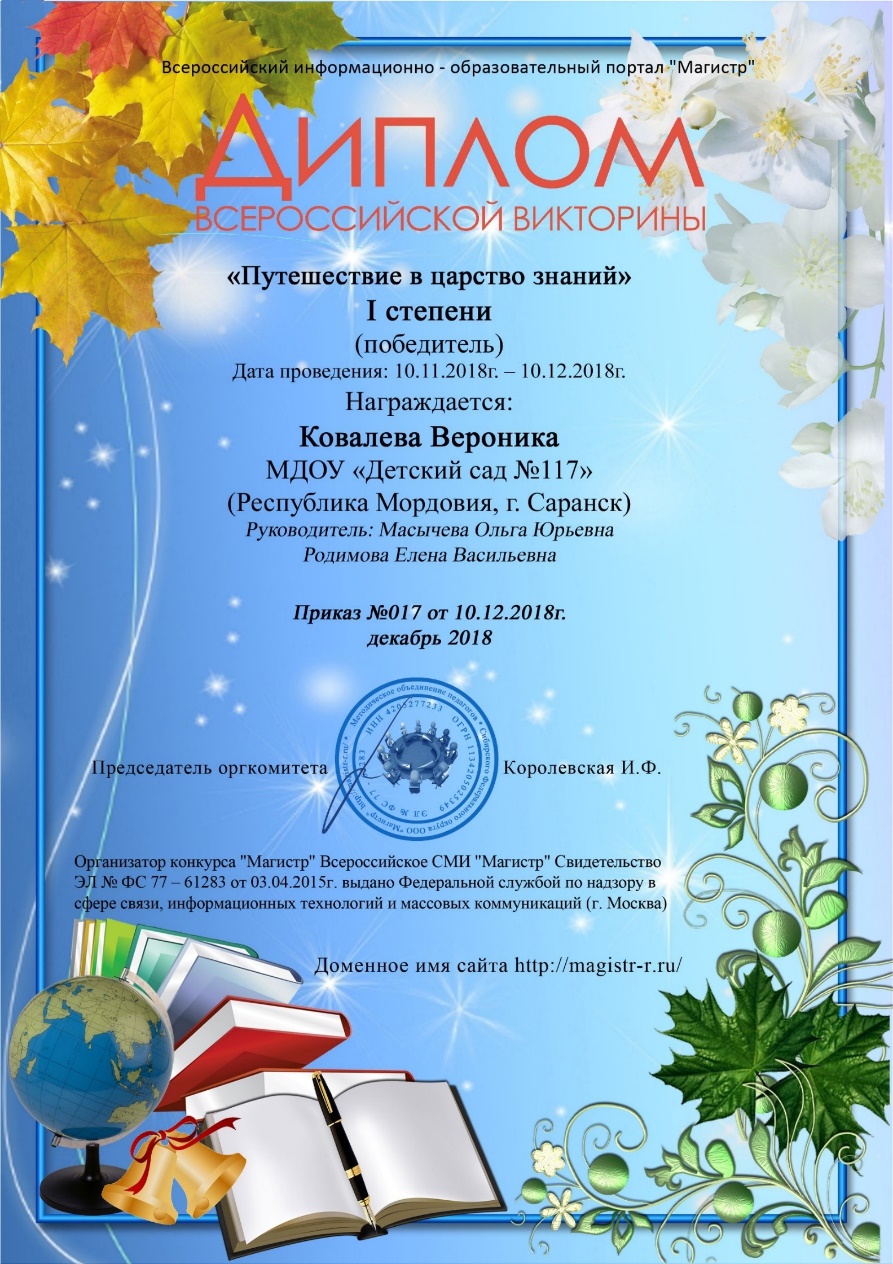 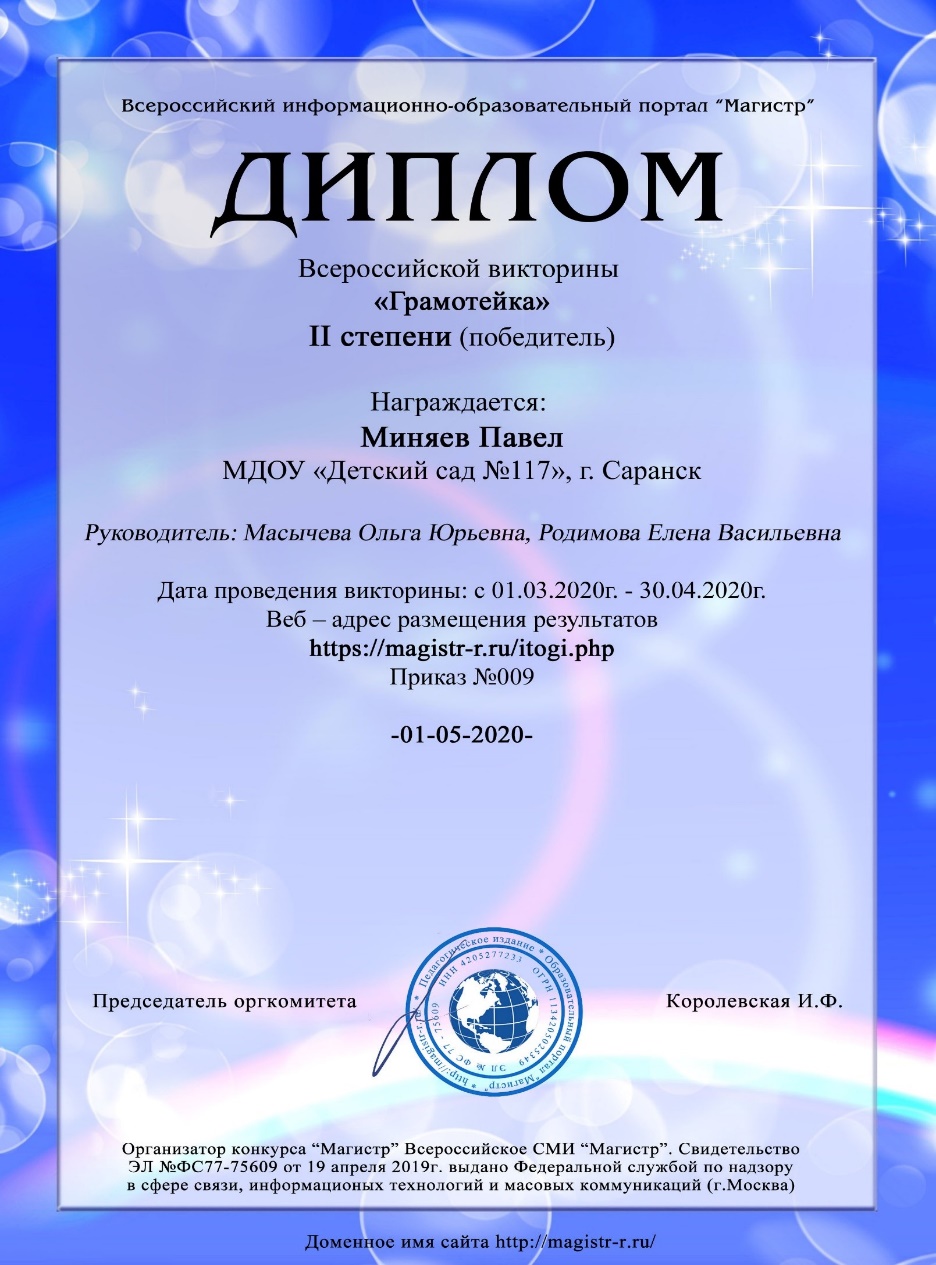 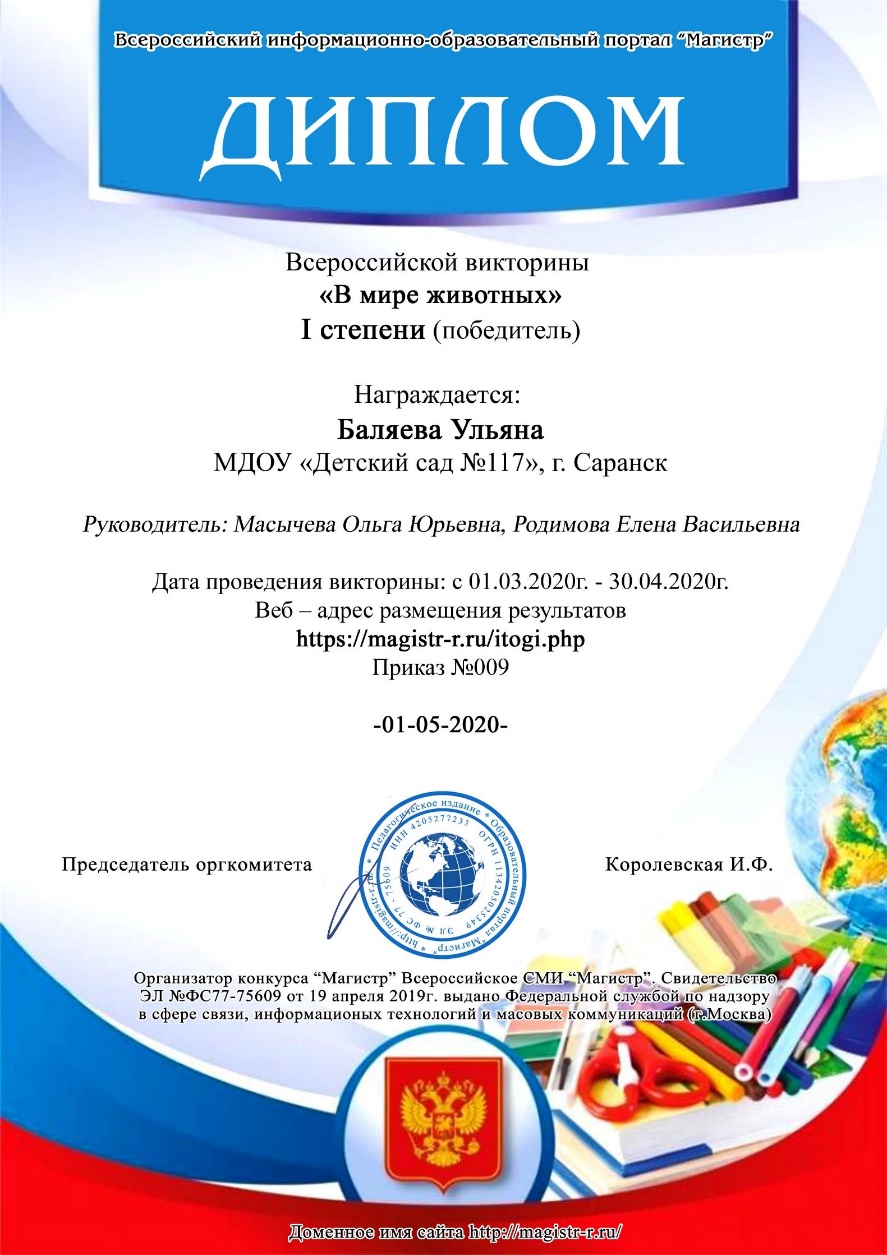 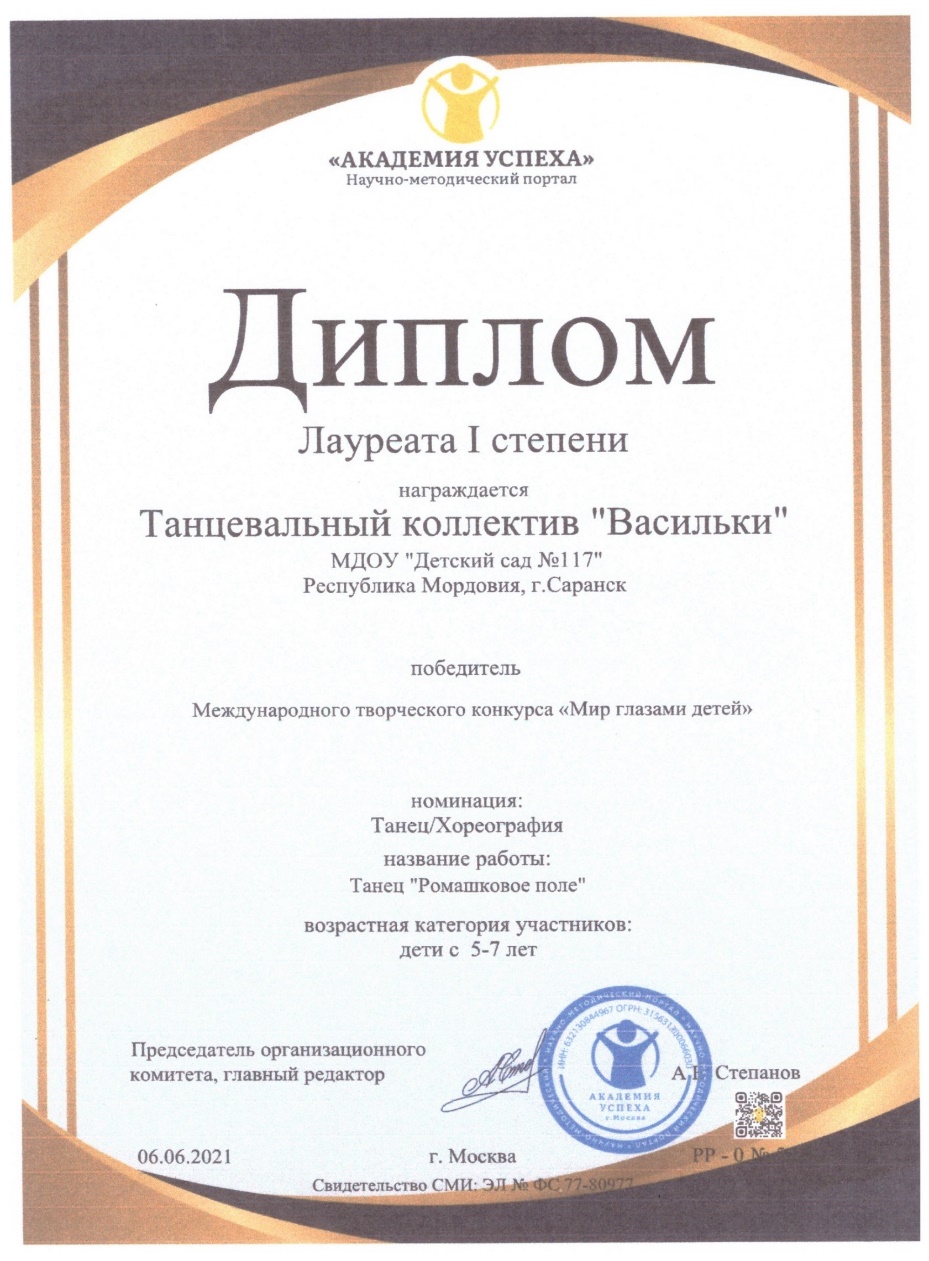 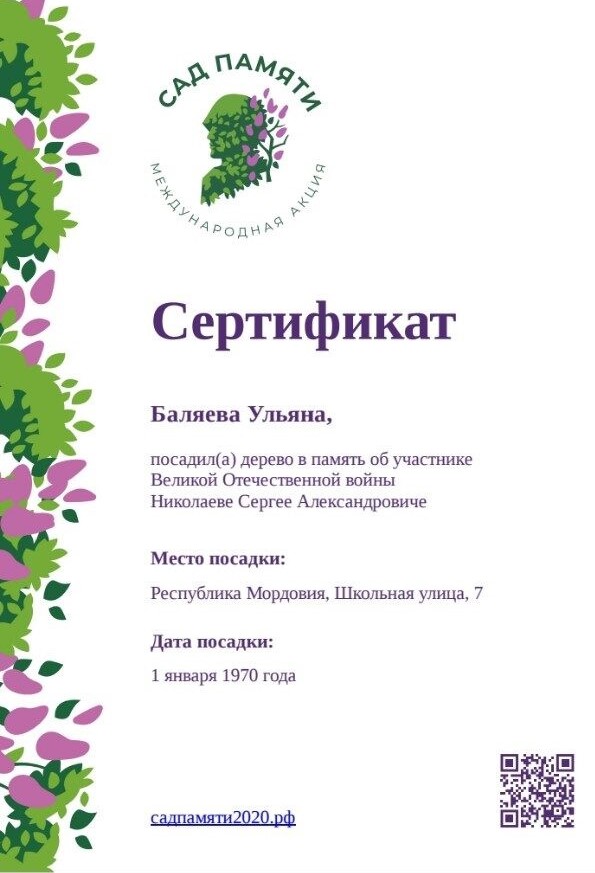 5. Наличие авторских программ, методических пособий.
6. Выступления на заседаниях методических советов, научно-практических конференциях, педагогических чтениях, семинарах, секциях, форумах, радиопередачах (очно).
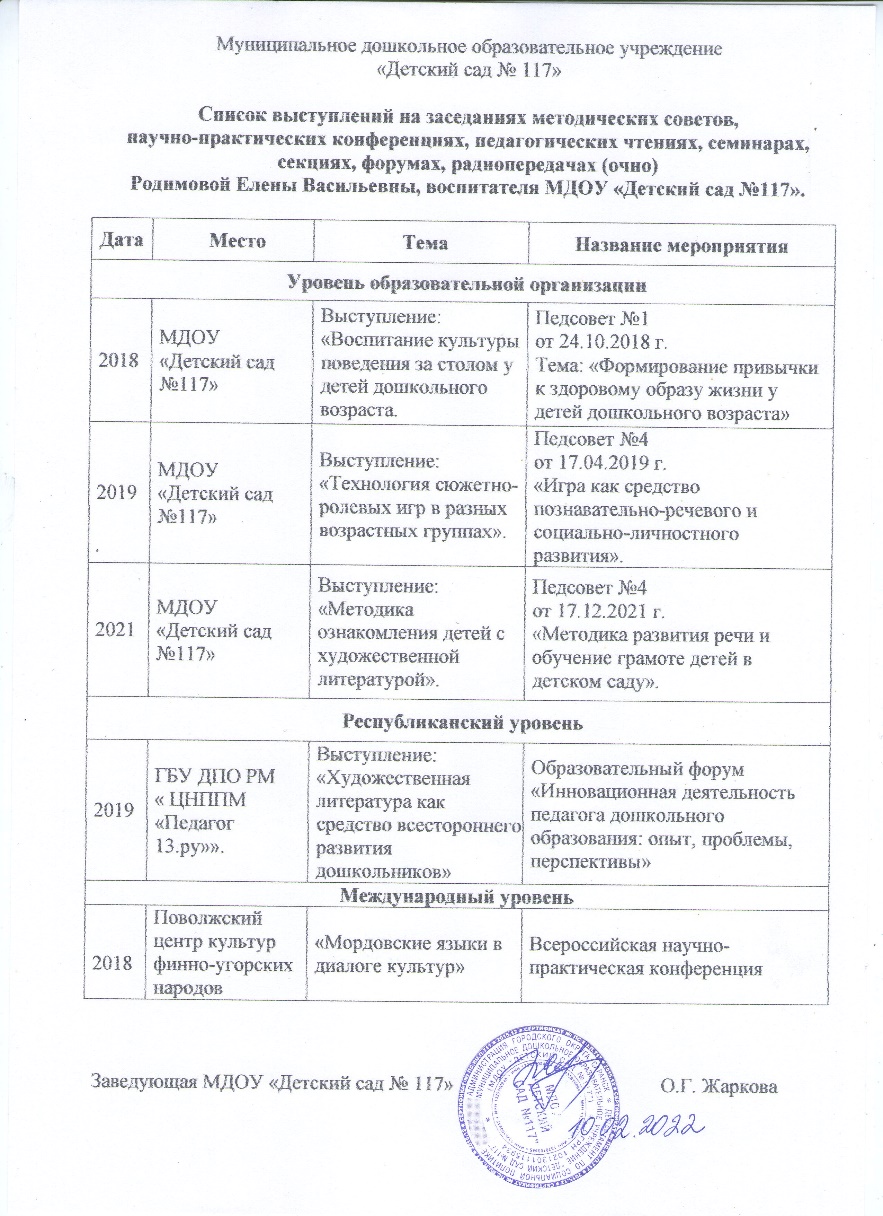 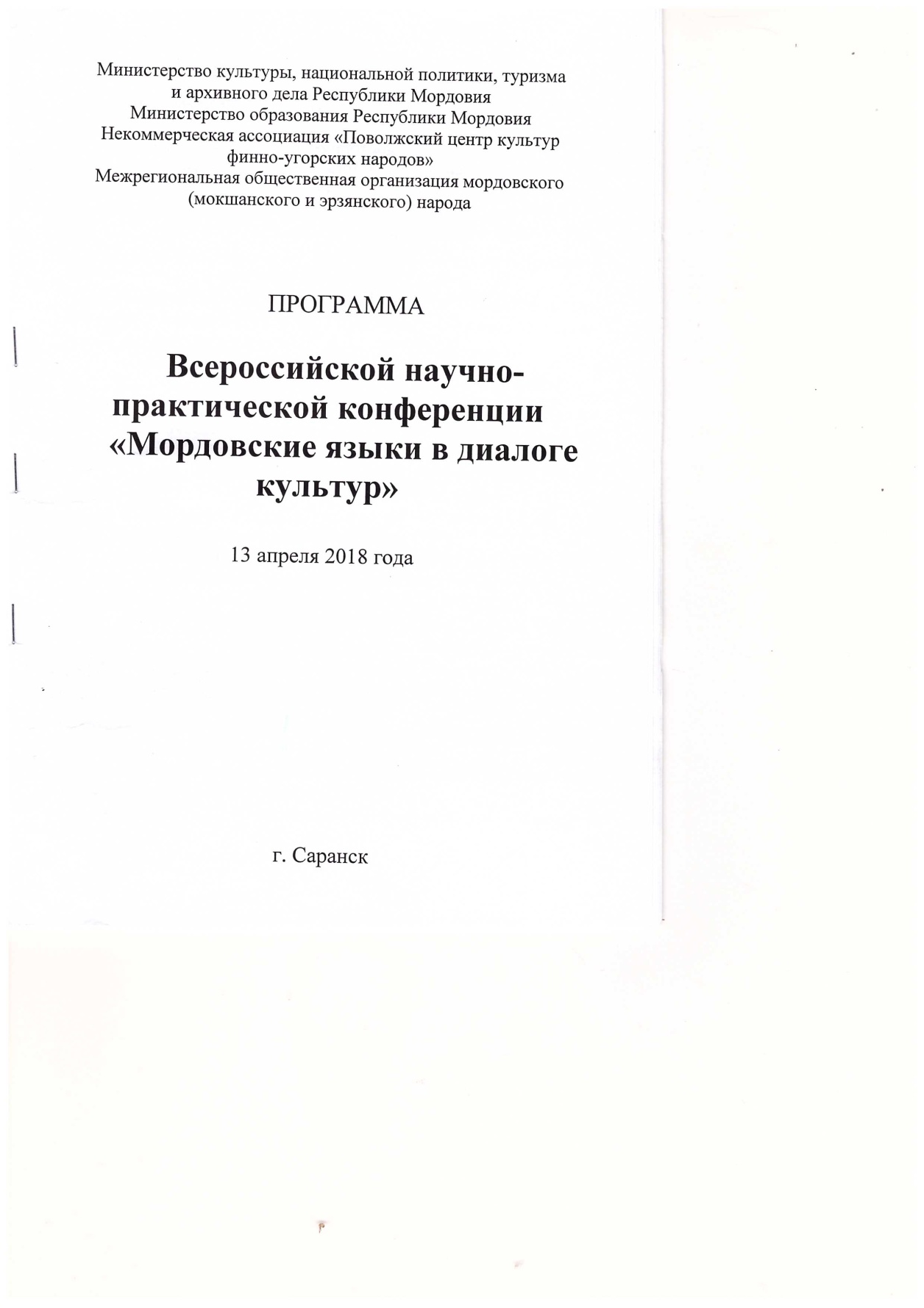 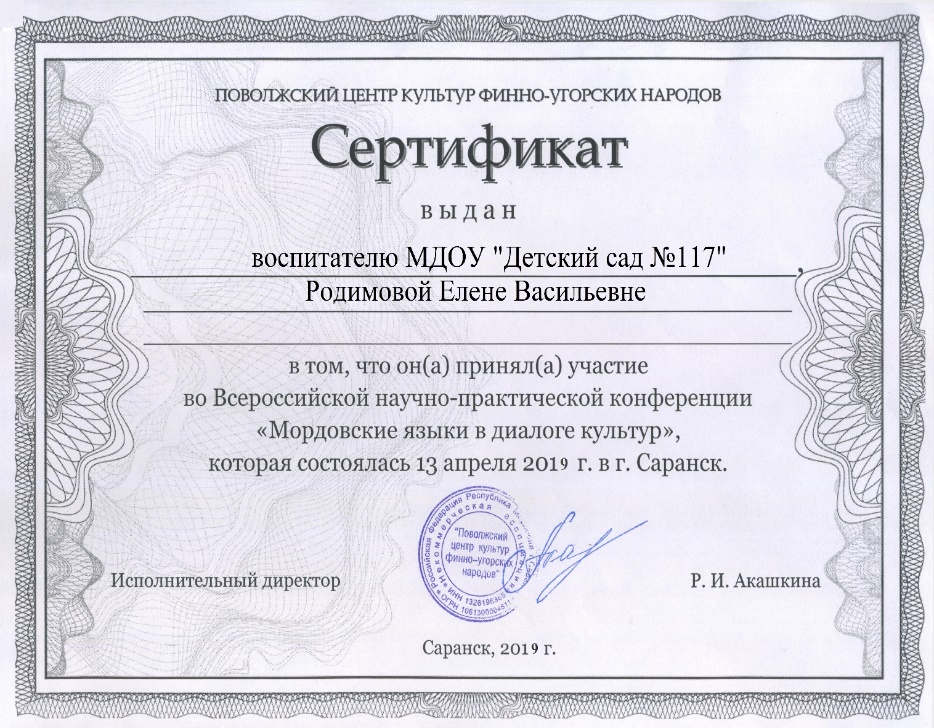 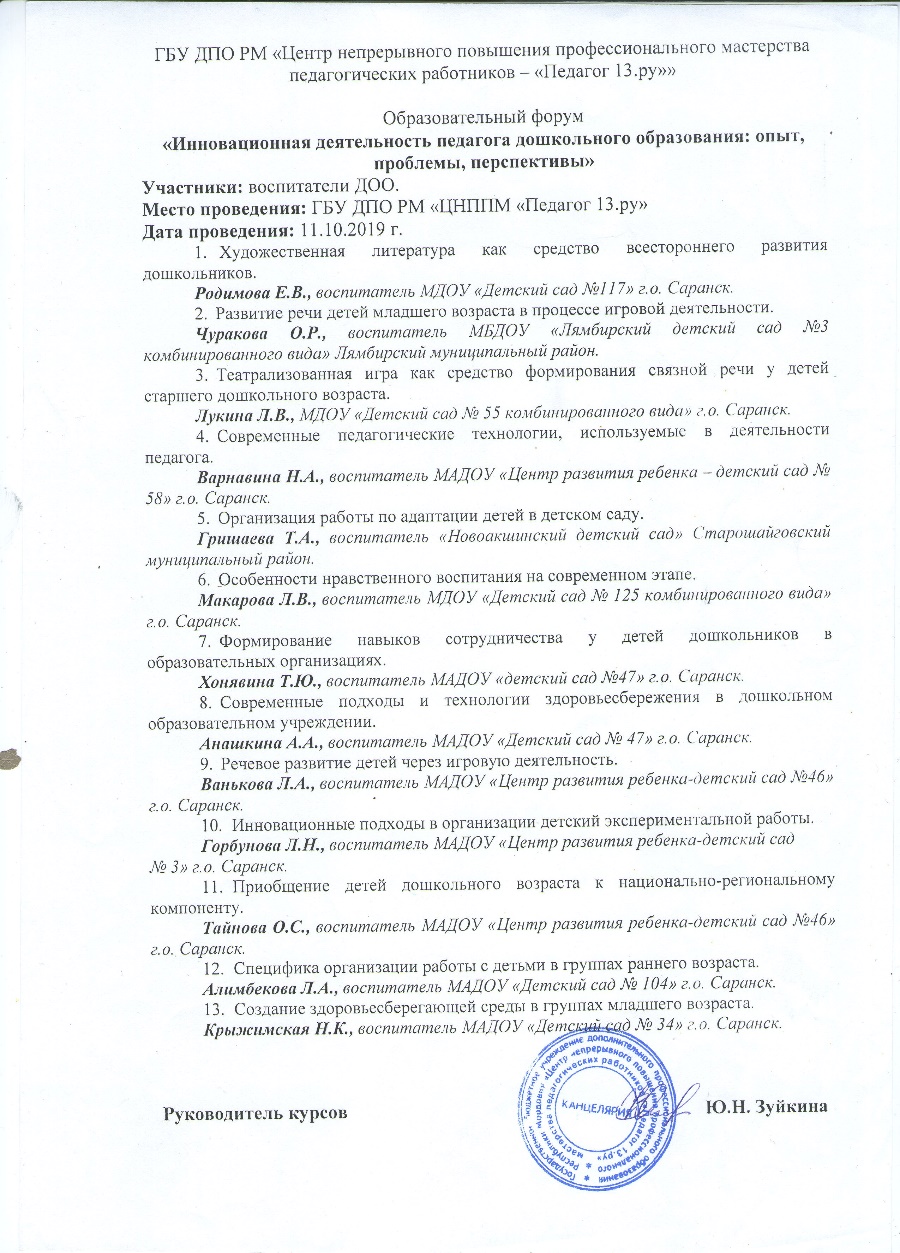 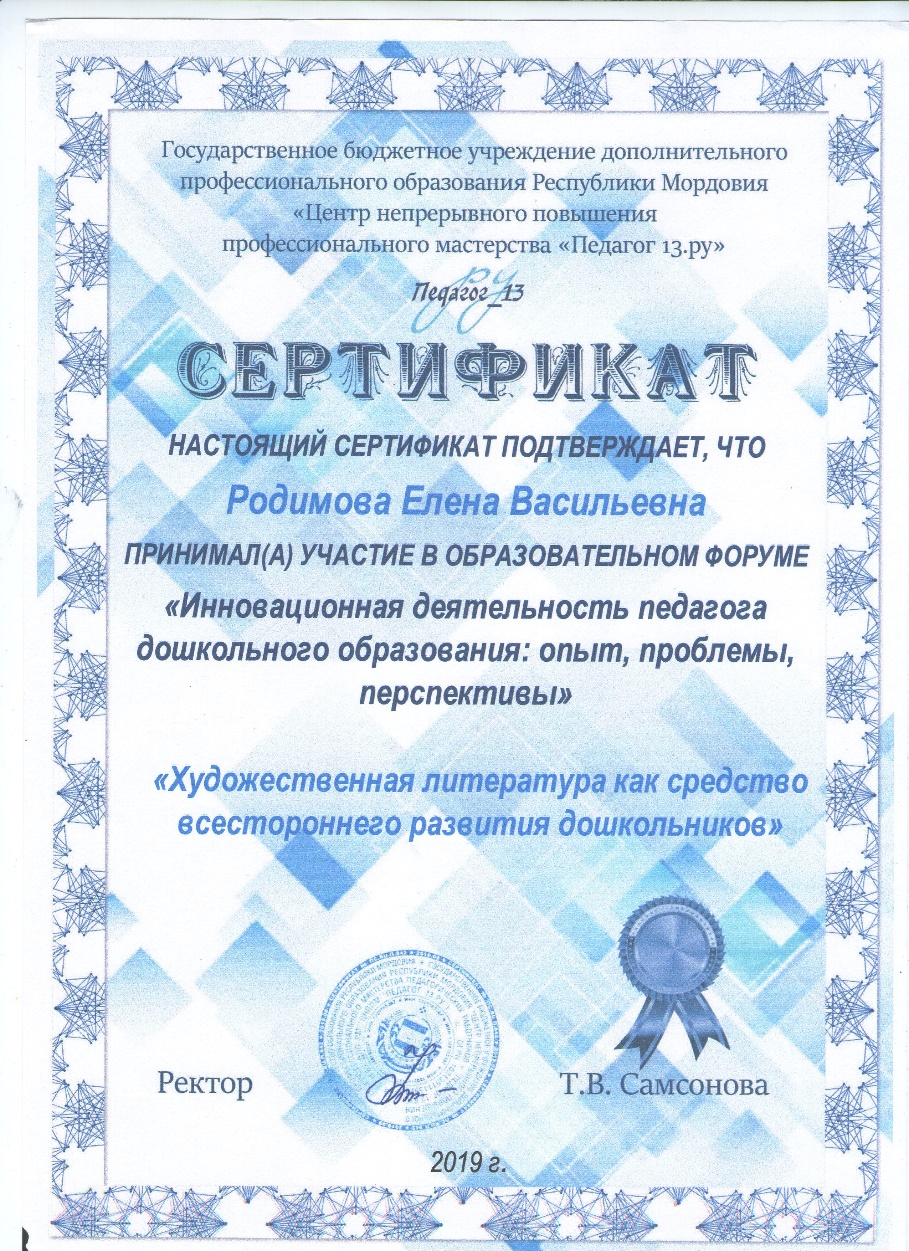 7. Проведение открытых занятий, мастер-классов, мероприятий.
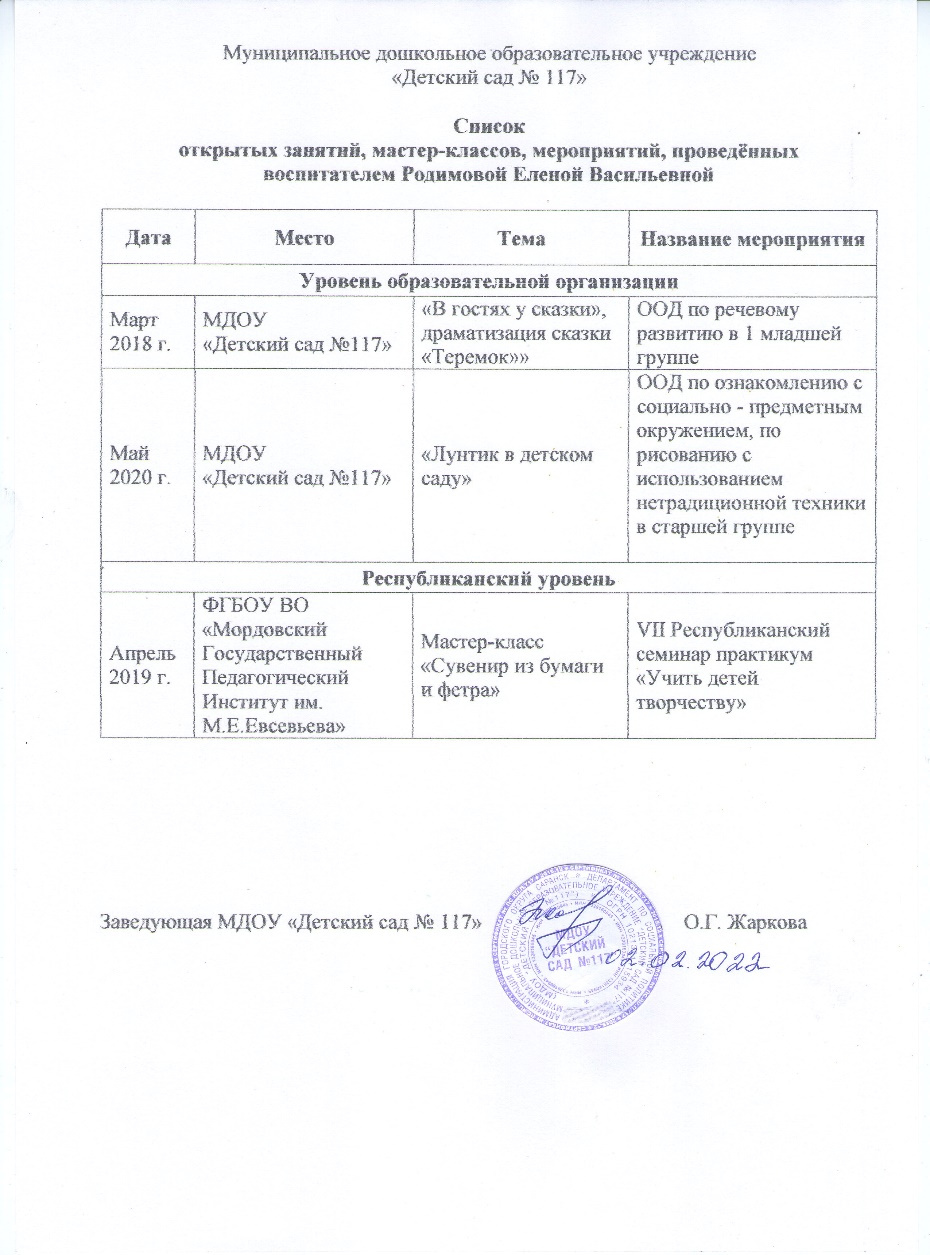 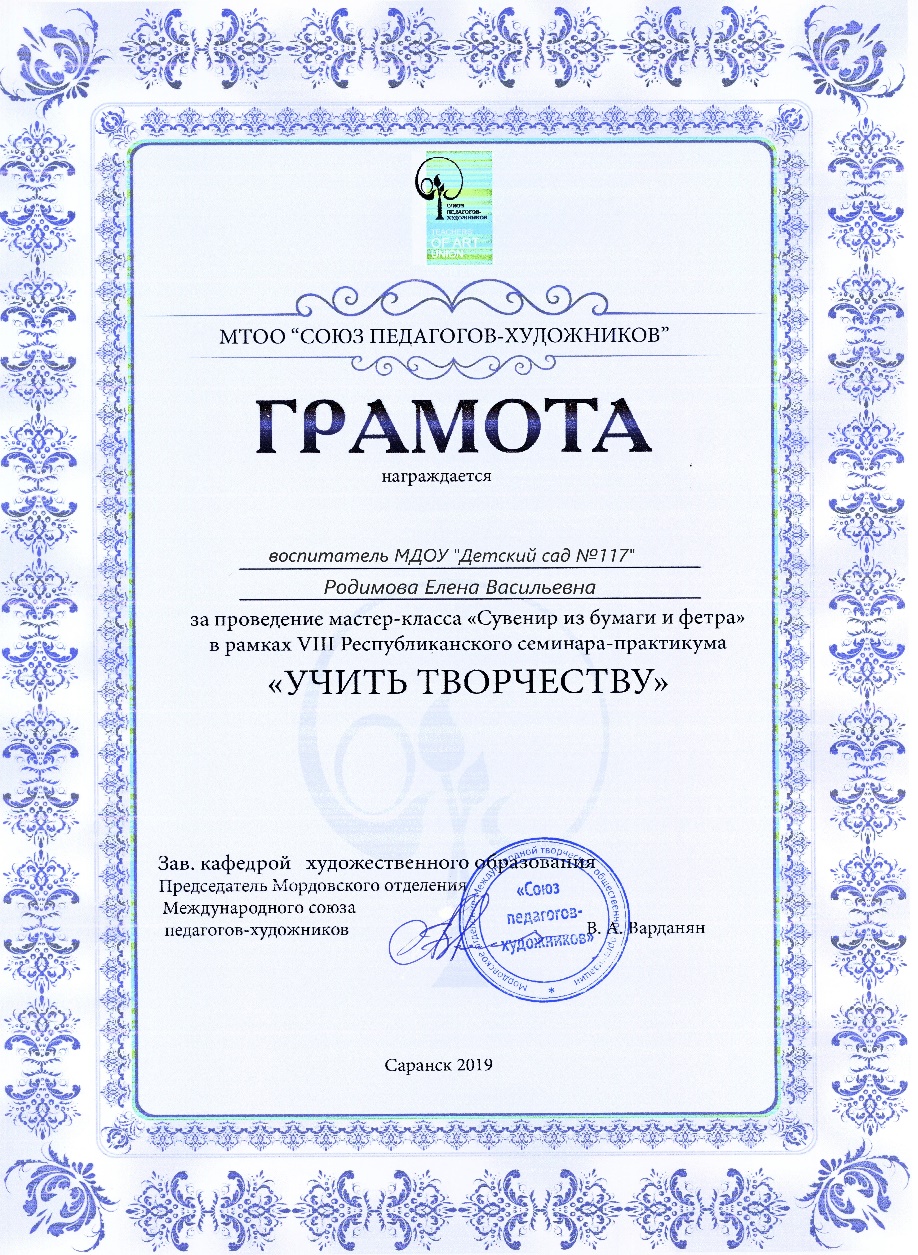 8. Экспертная деятельность
9. Общественно-педагогическая активность педагога: участие в комиссиях, педагогических сообществах, в жюри конкурсов.
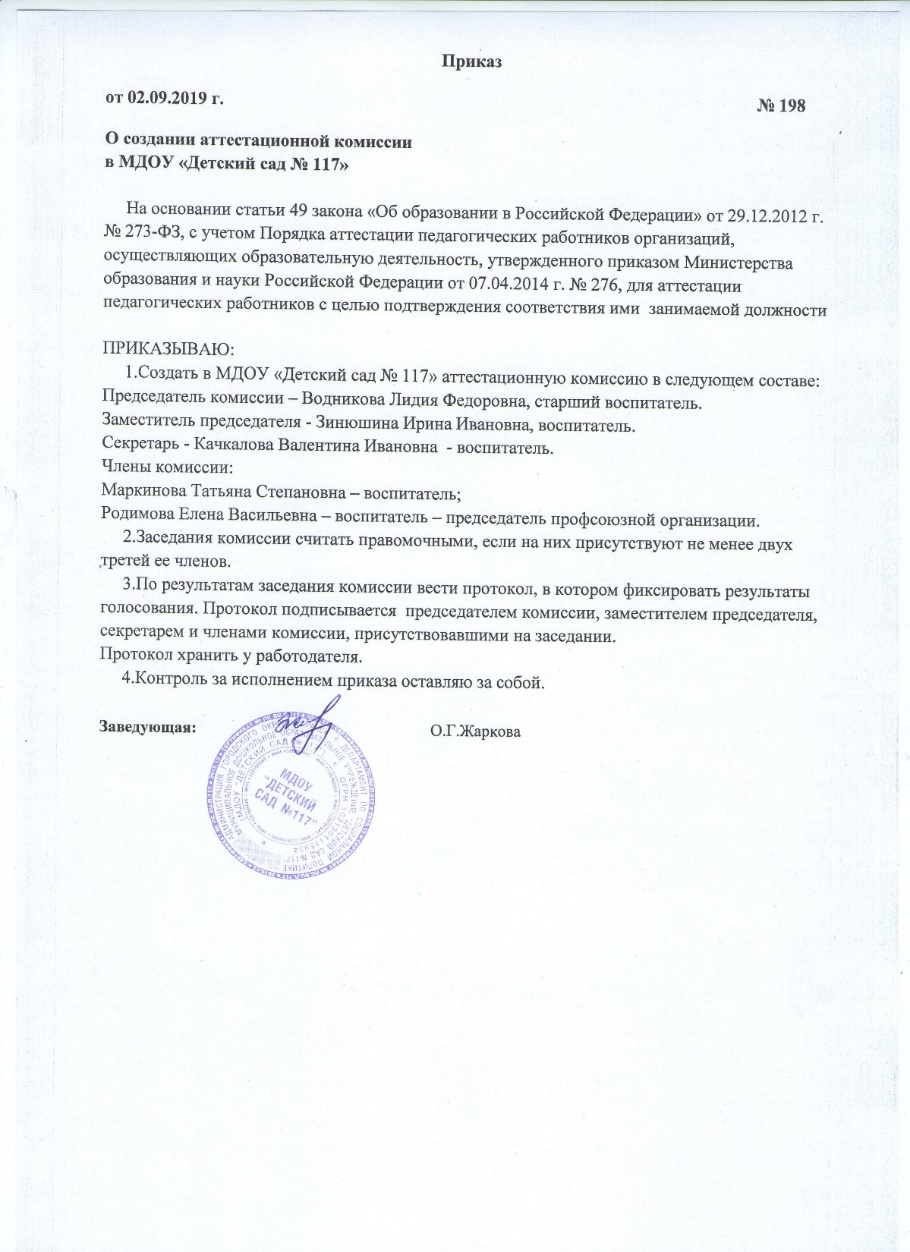 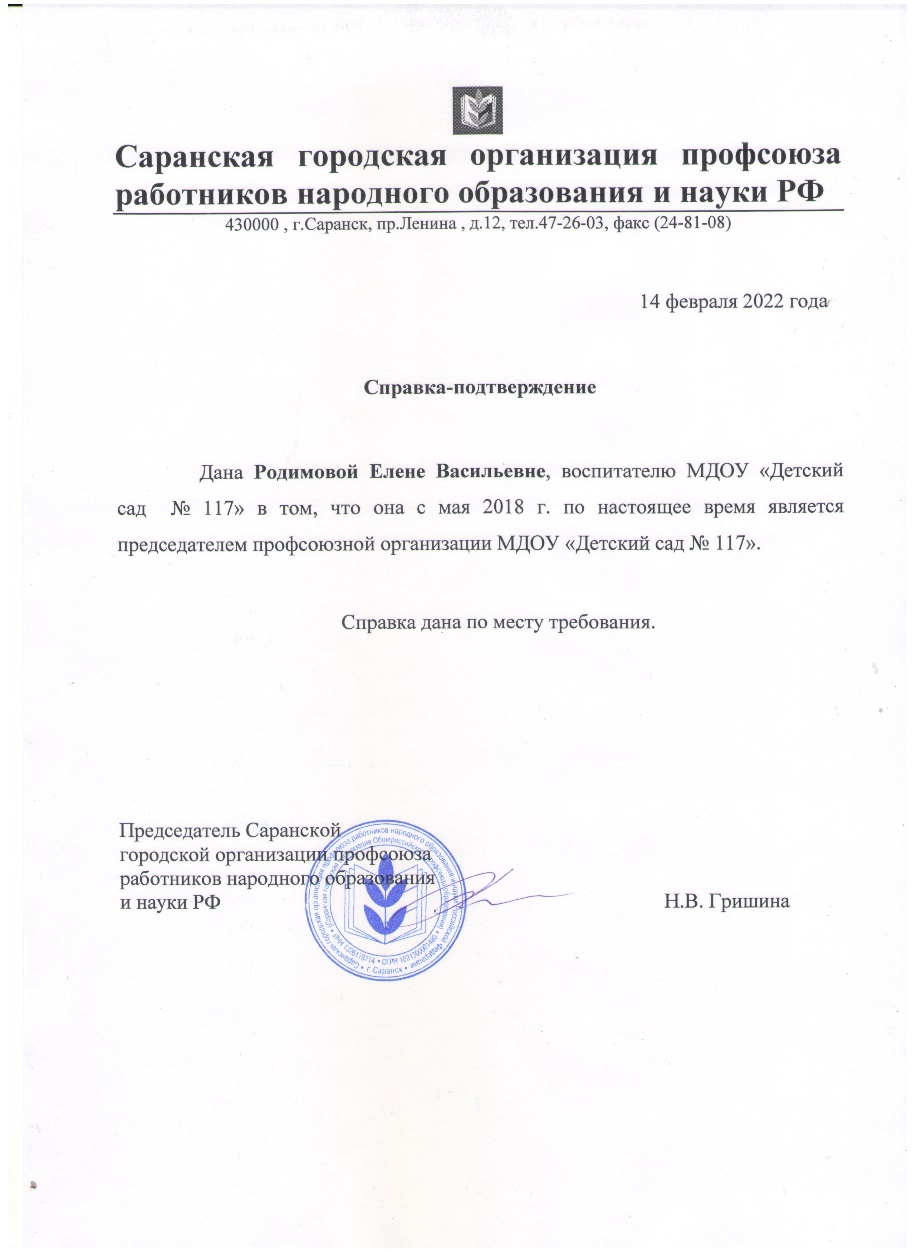 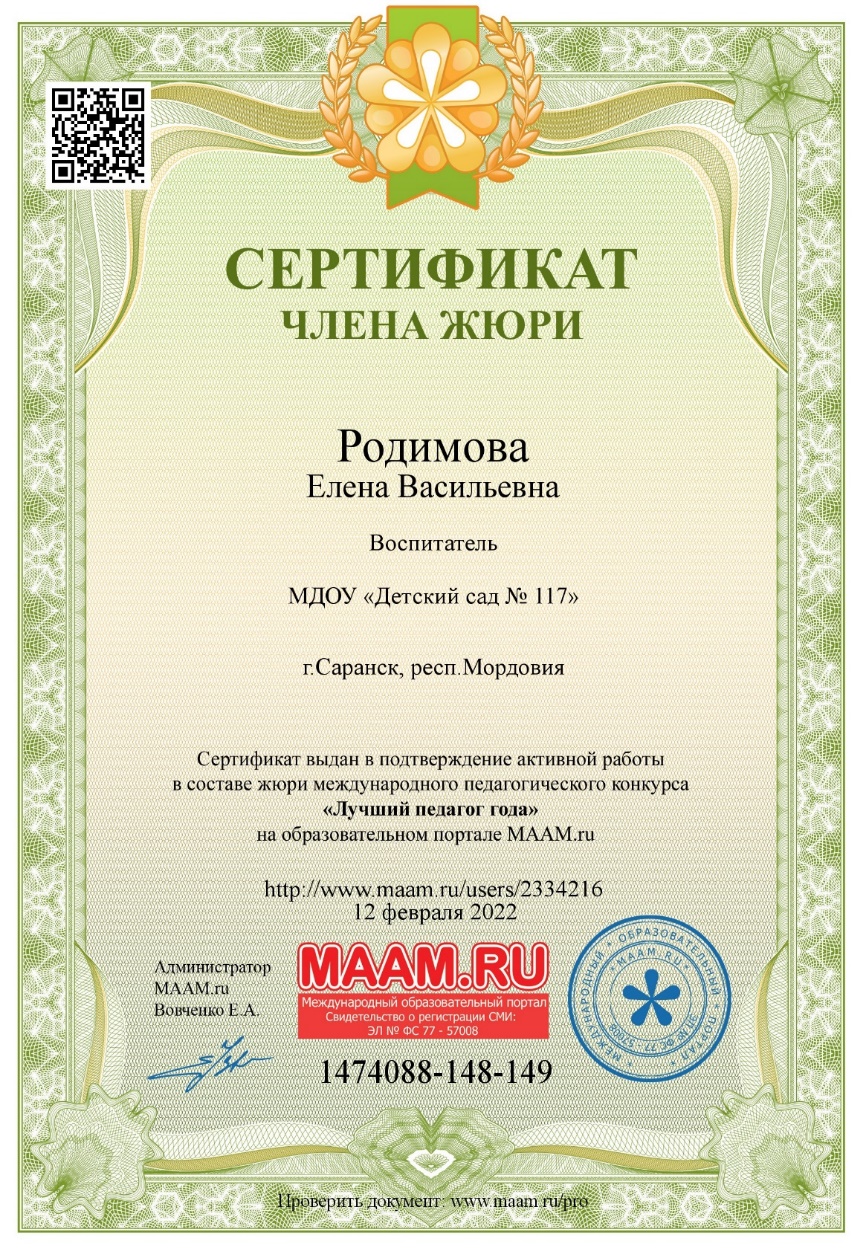 10. Позитивные результаты работы с воспитанниками.
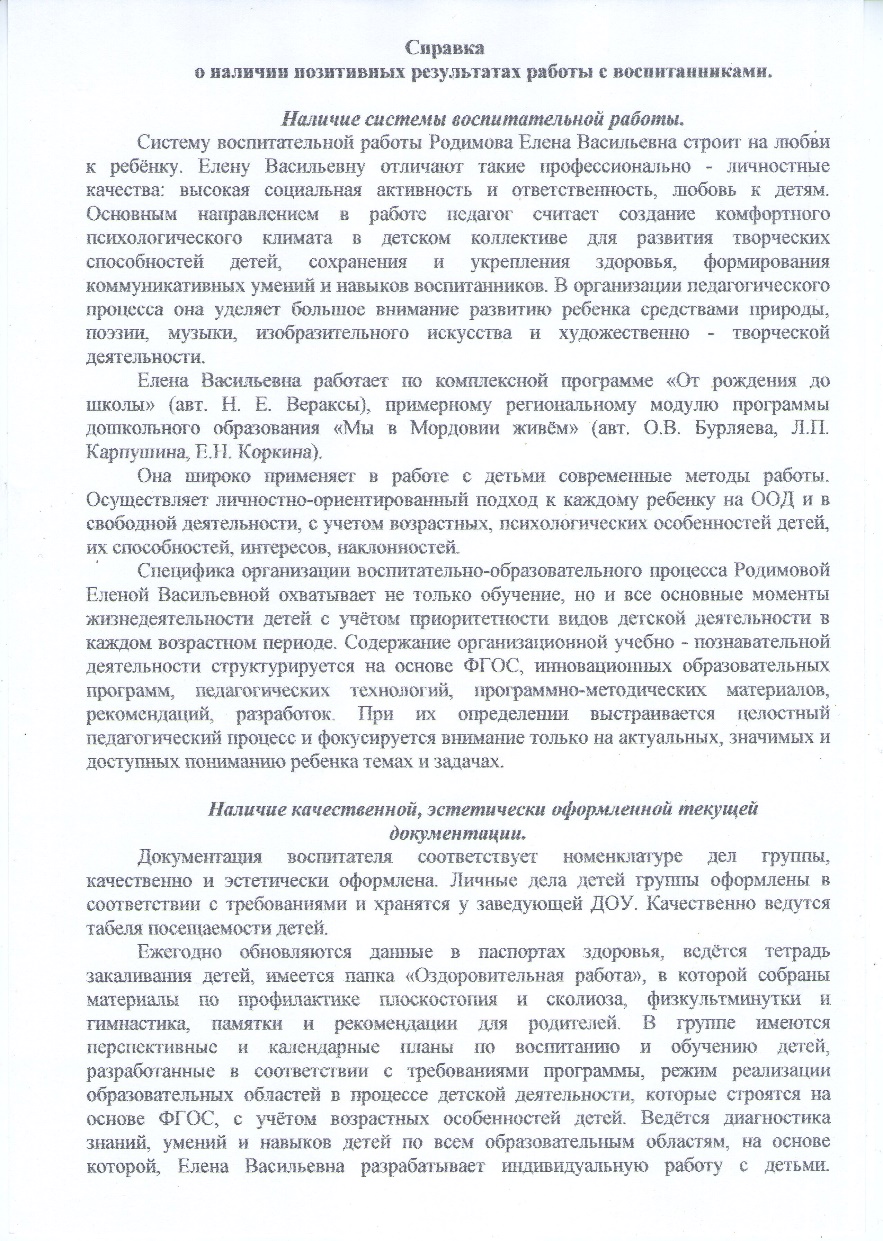 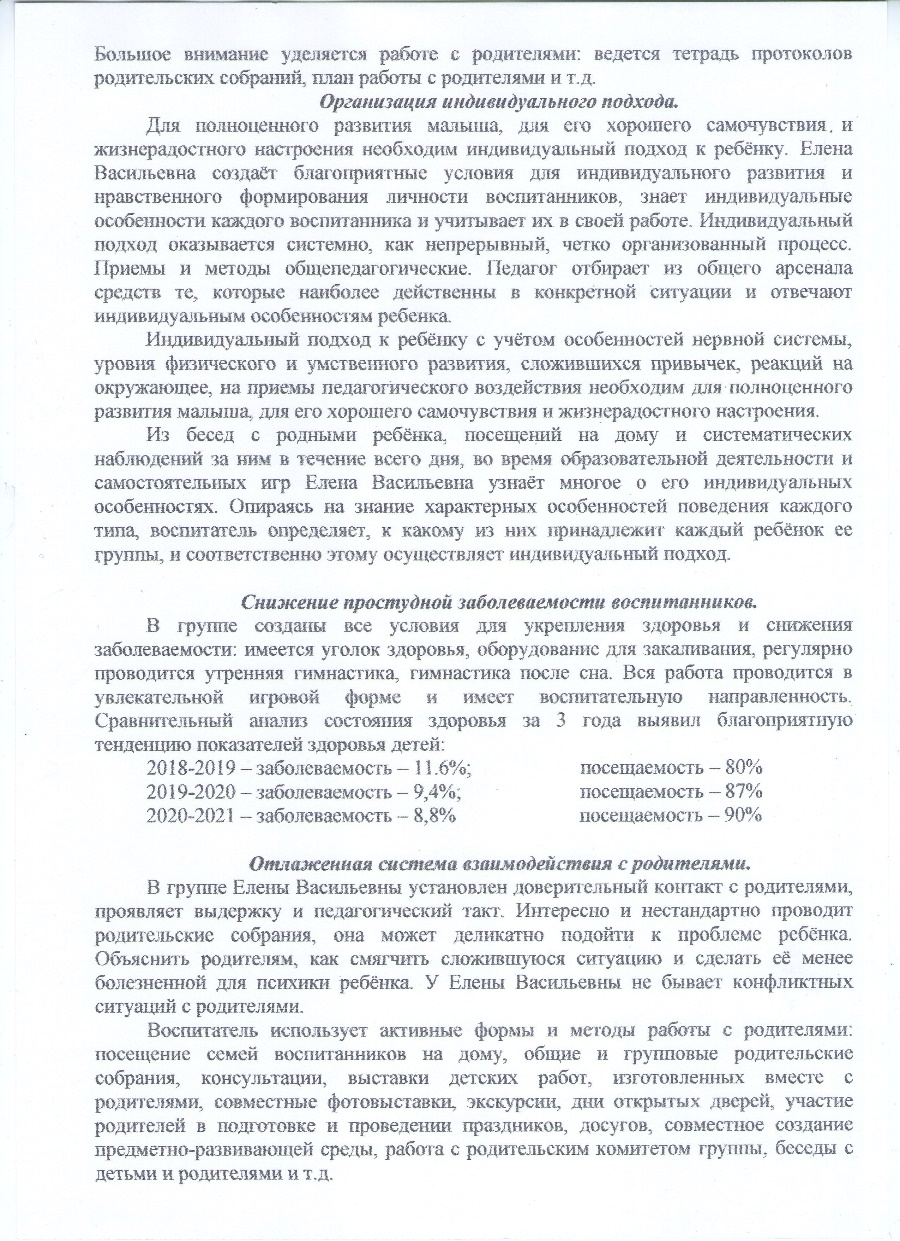 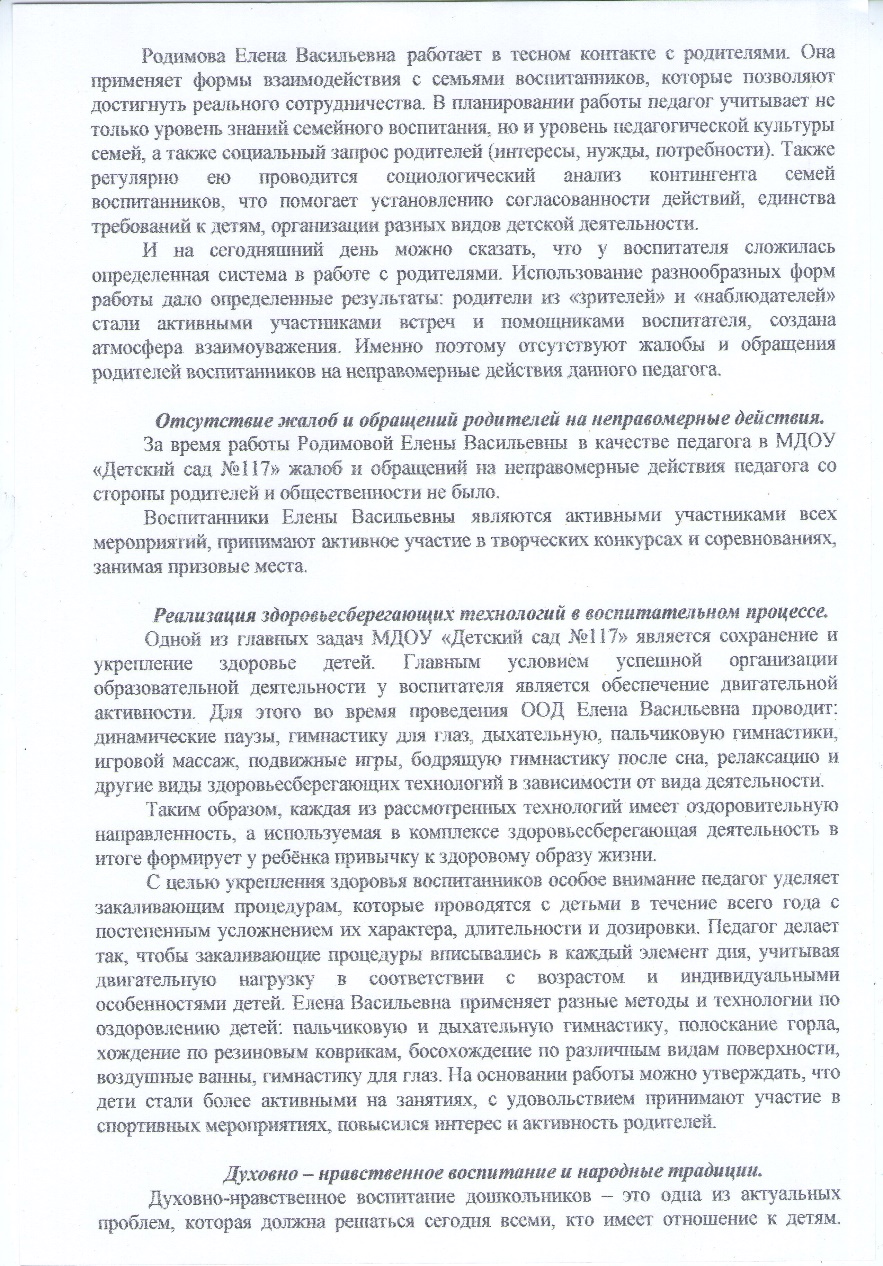 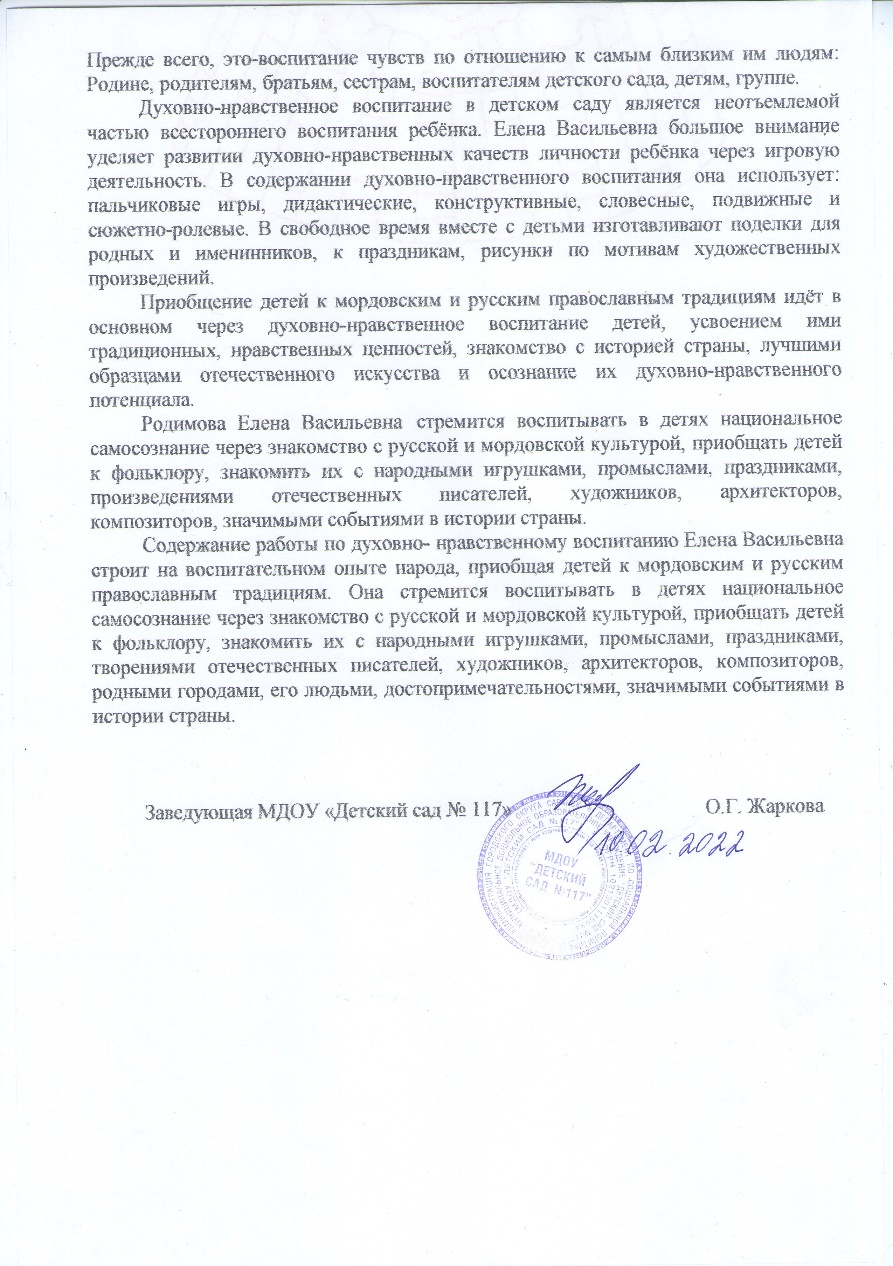 11. Качество взаимодействия с родителями
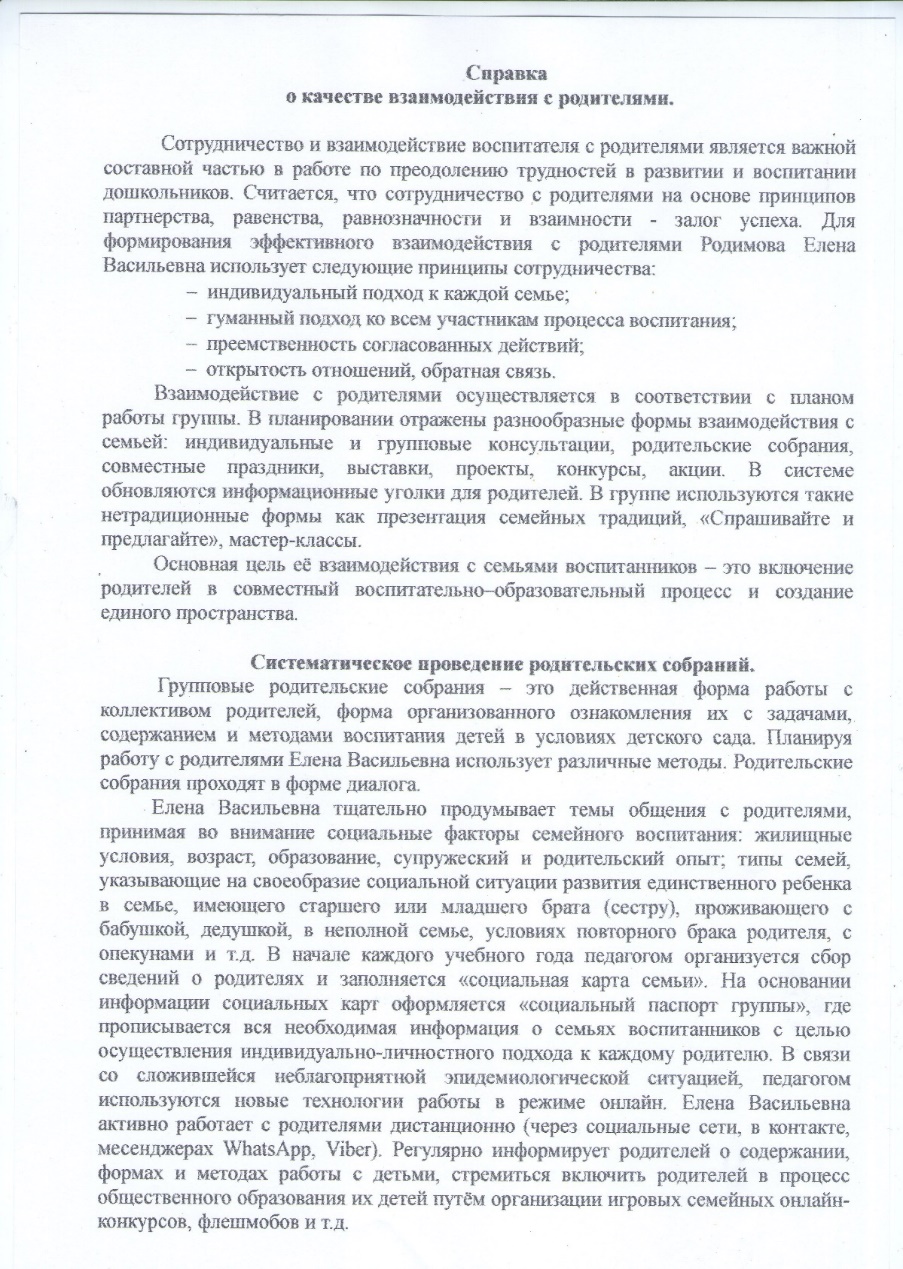 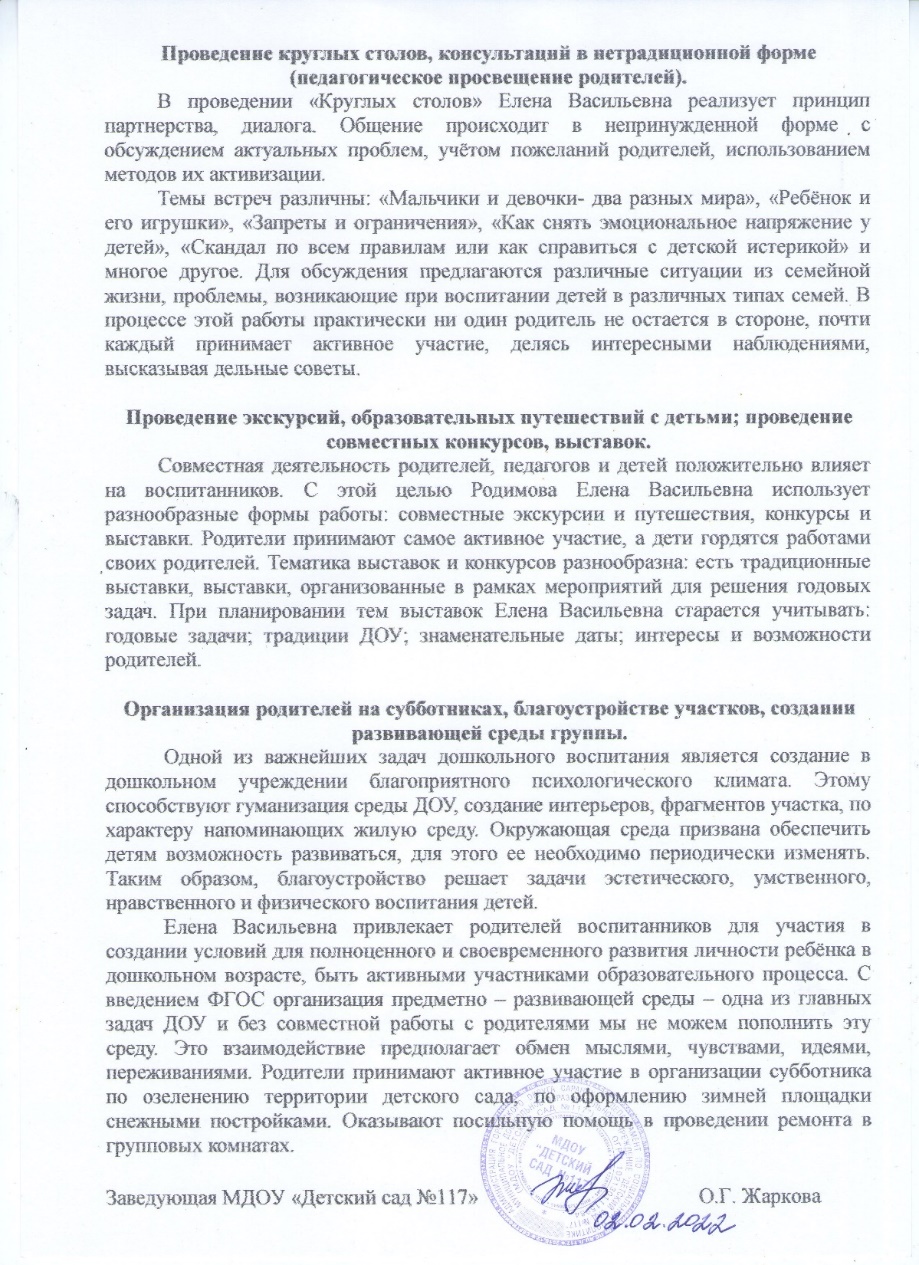 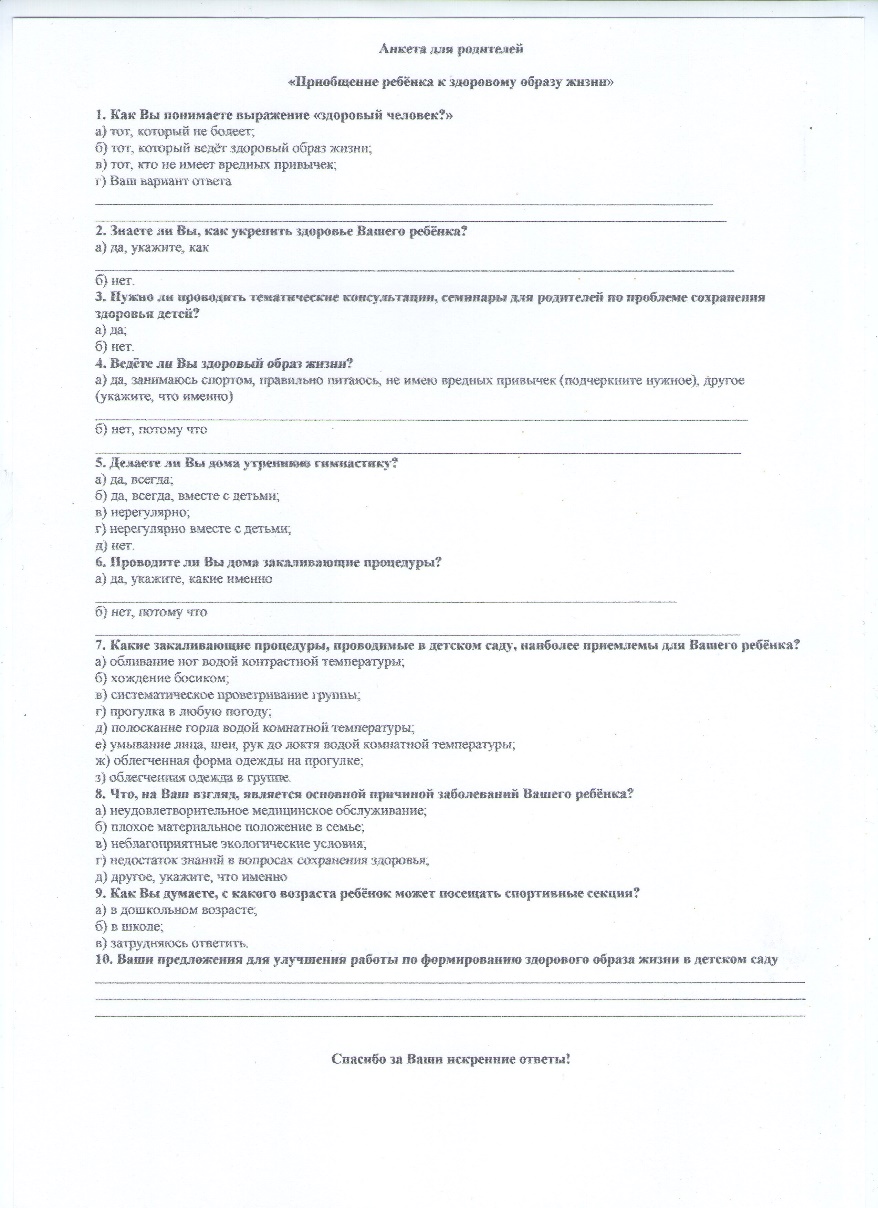 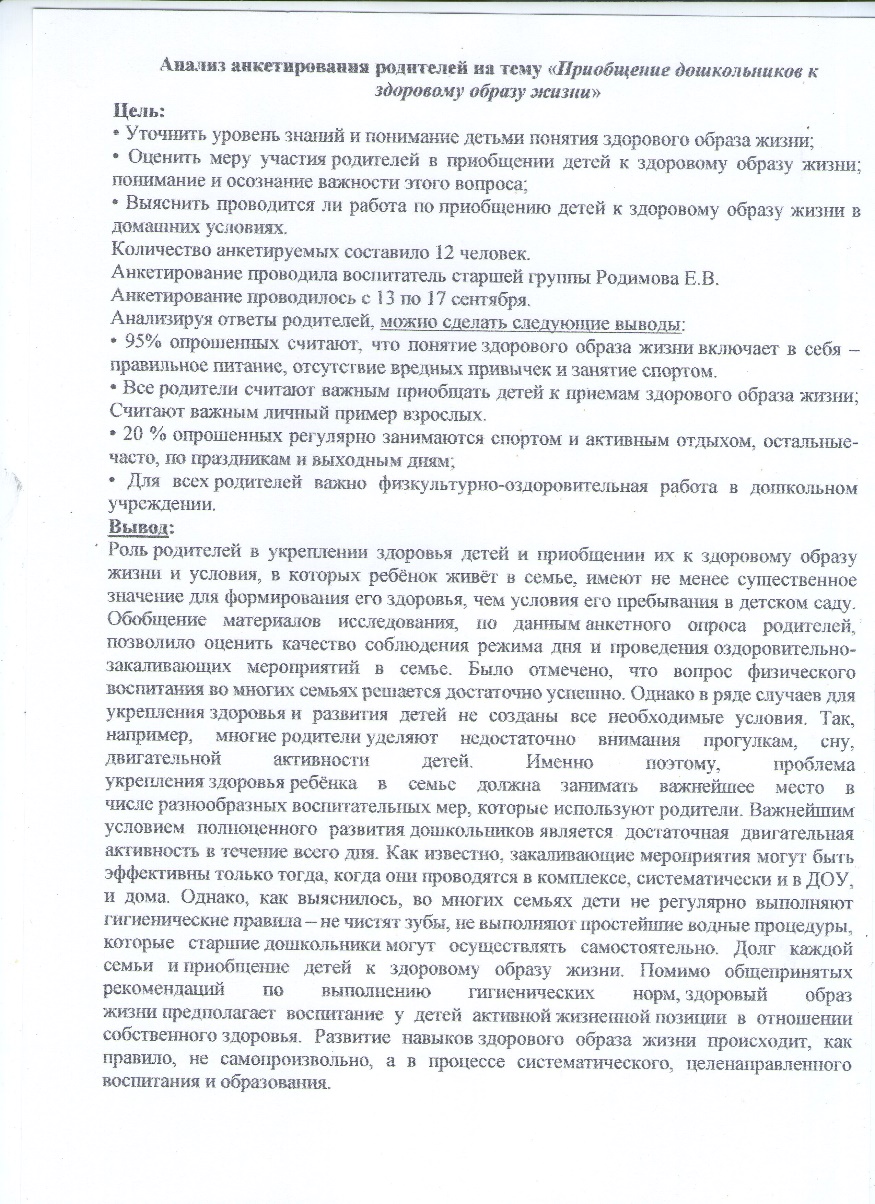 12. Работа с детьми из социально-неблагополучных семей
13. Участие педагога в профессиональных конкурсах.
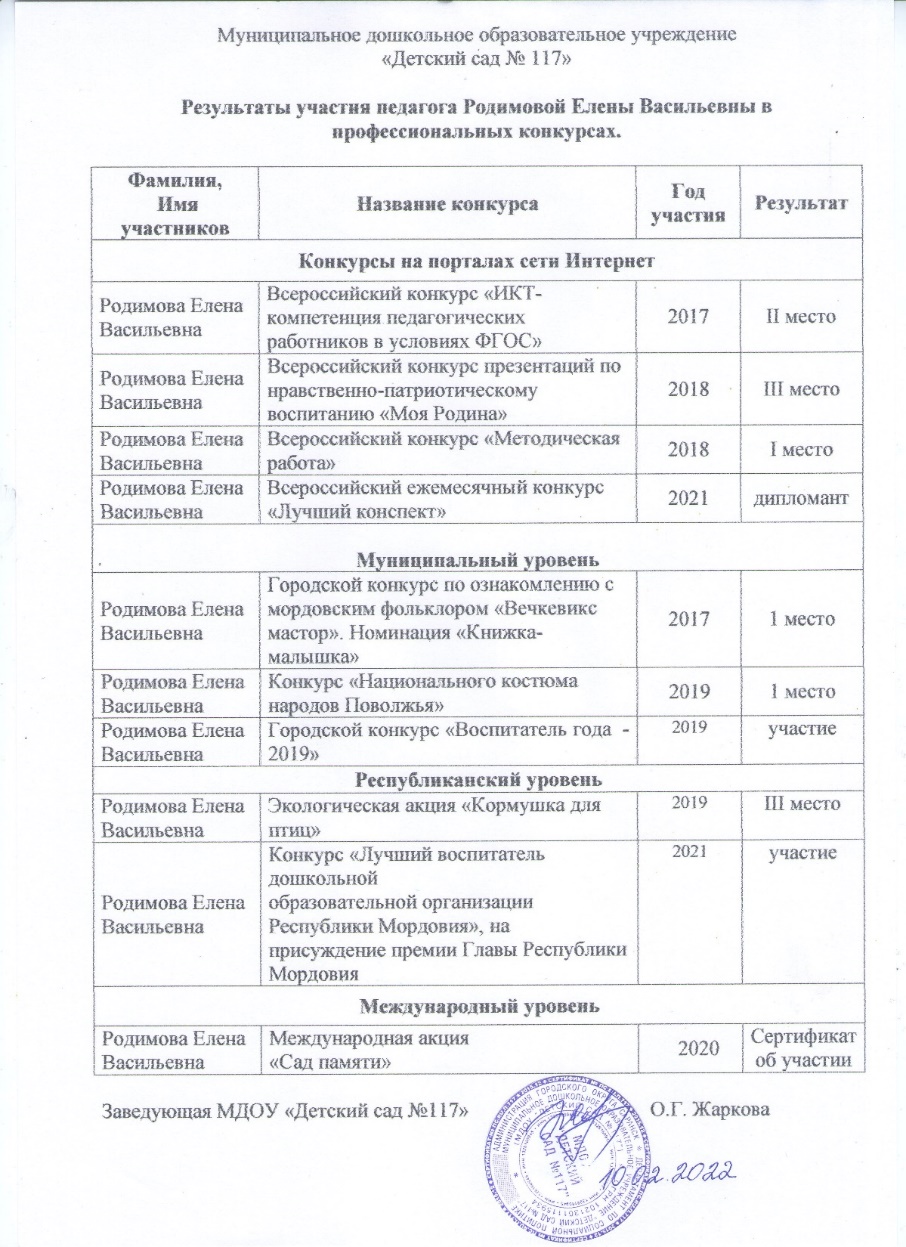 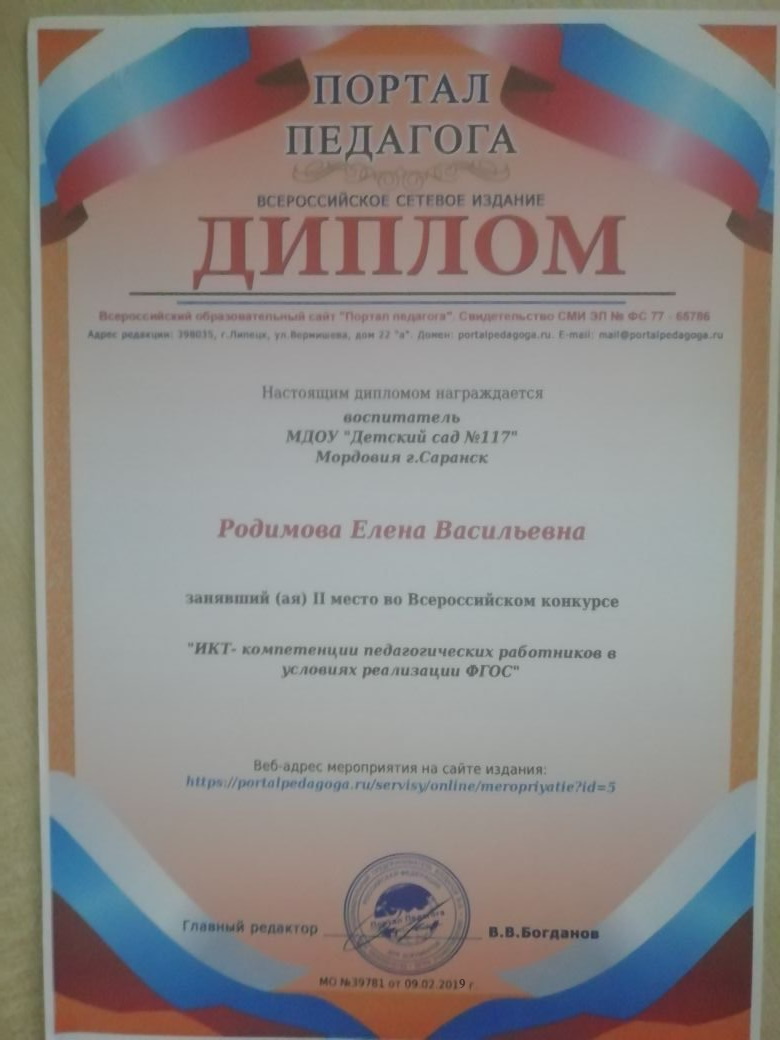 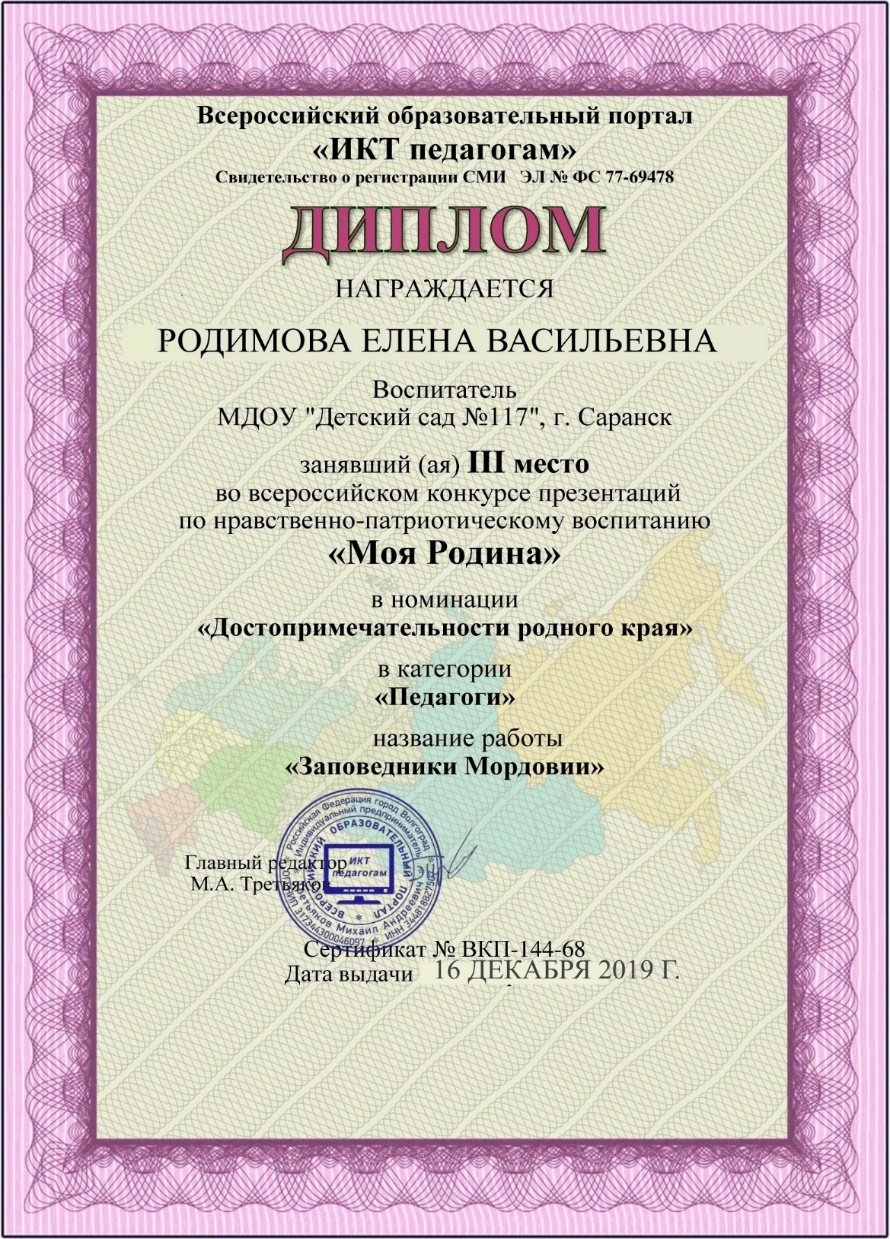 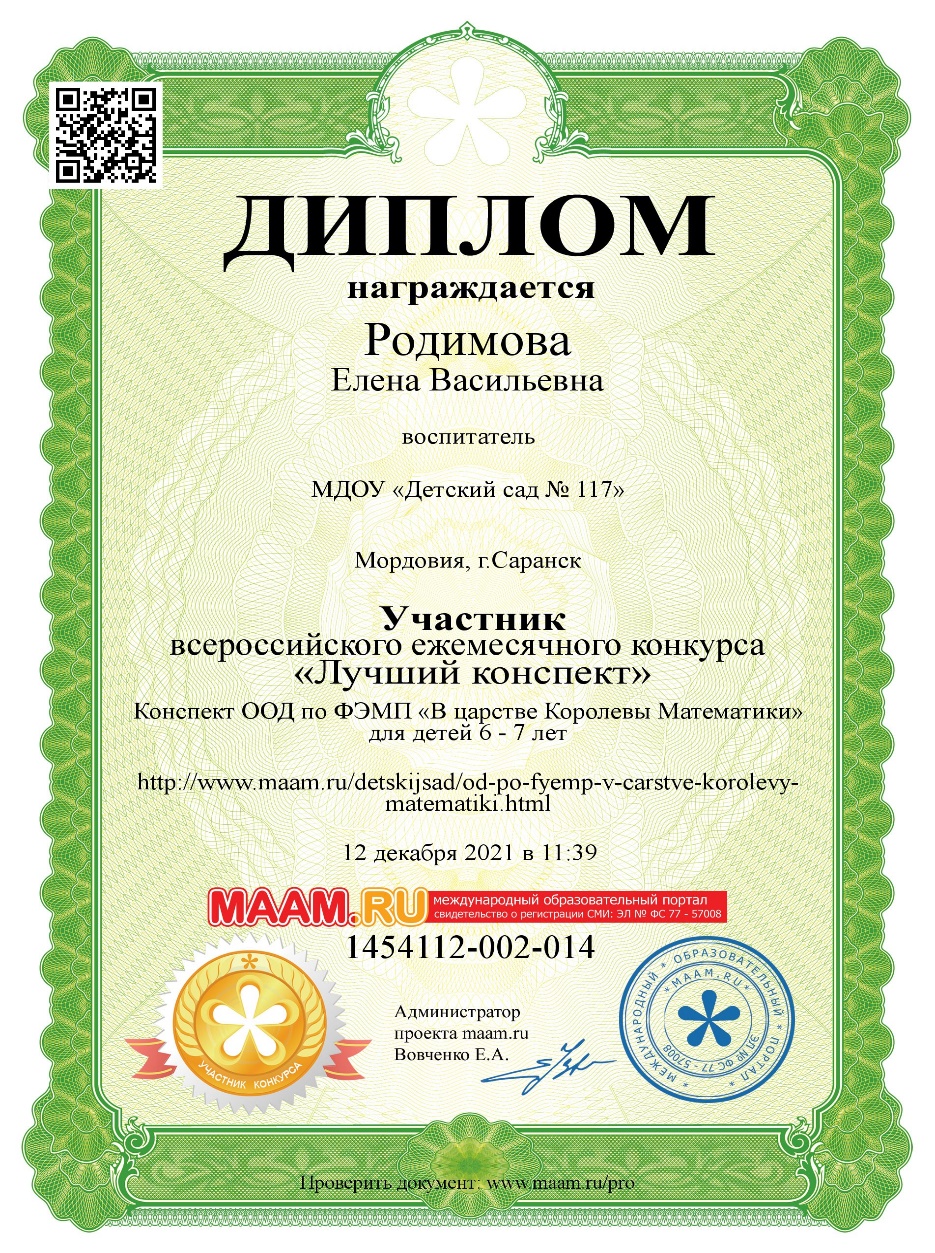 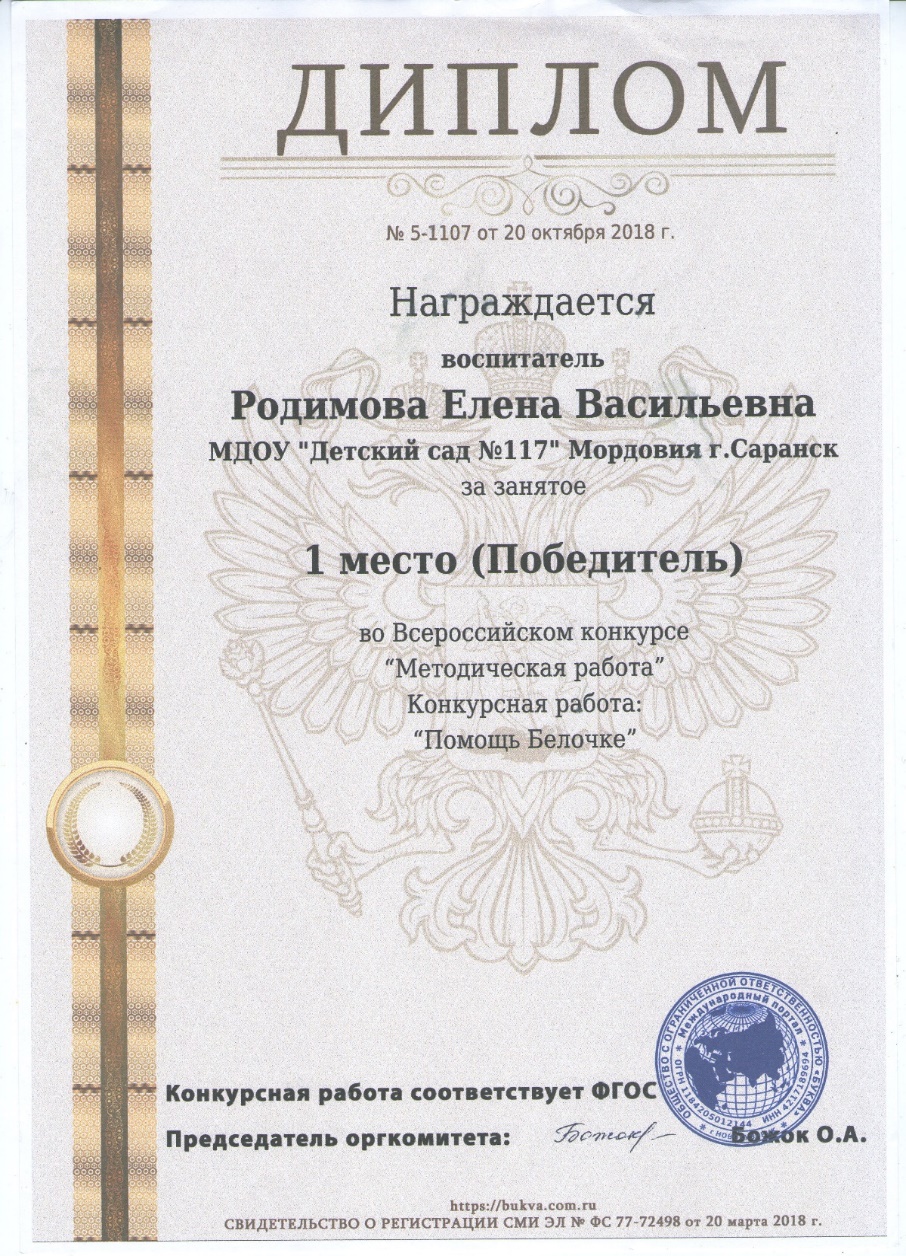 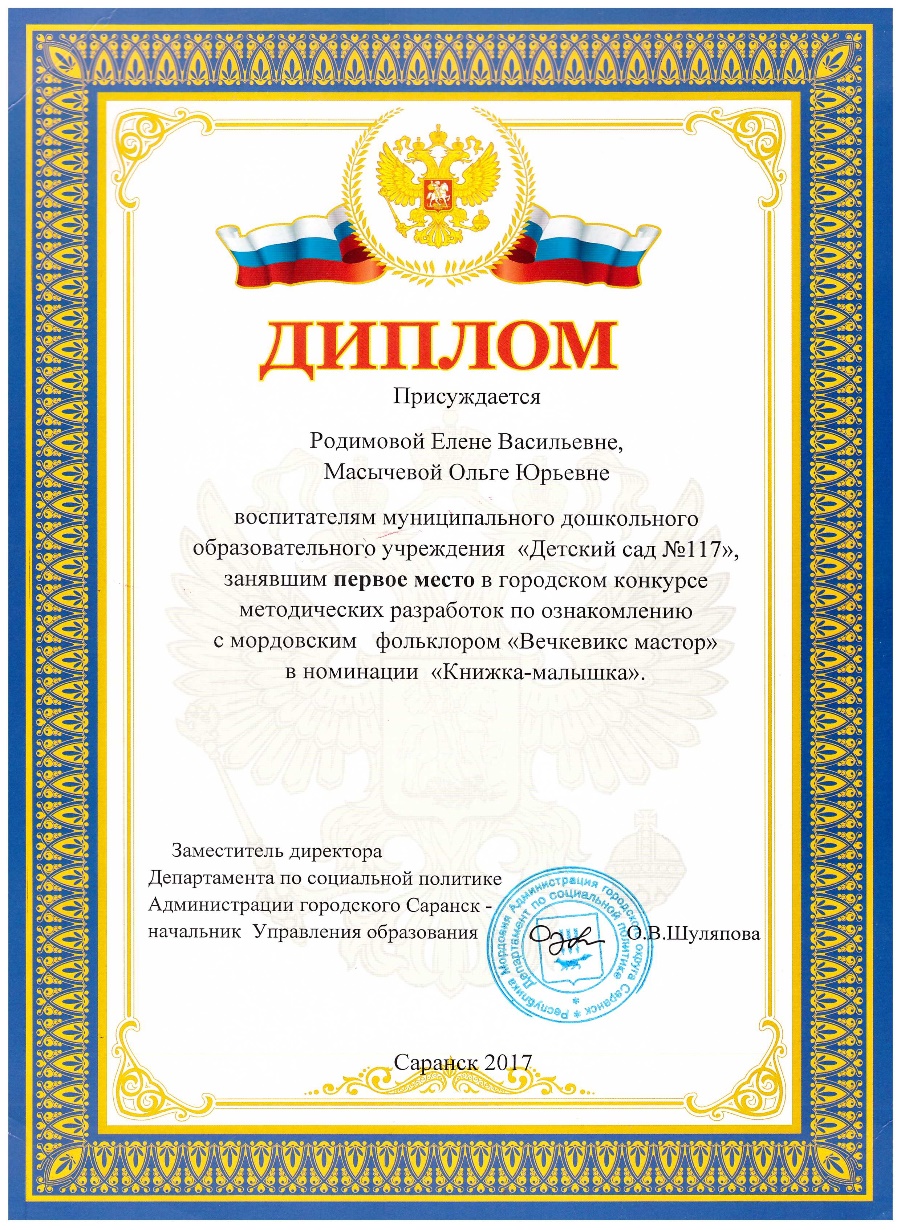 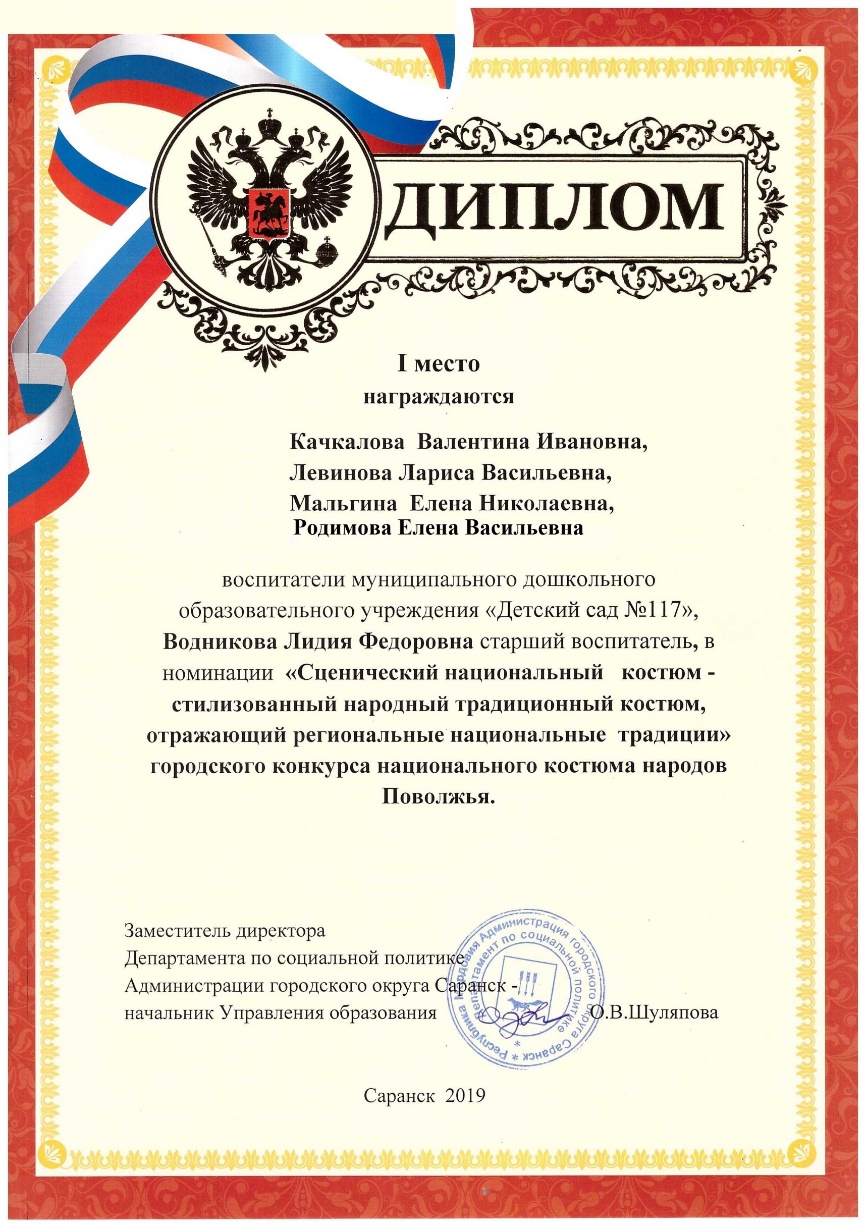 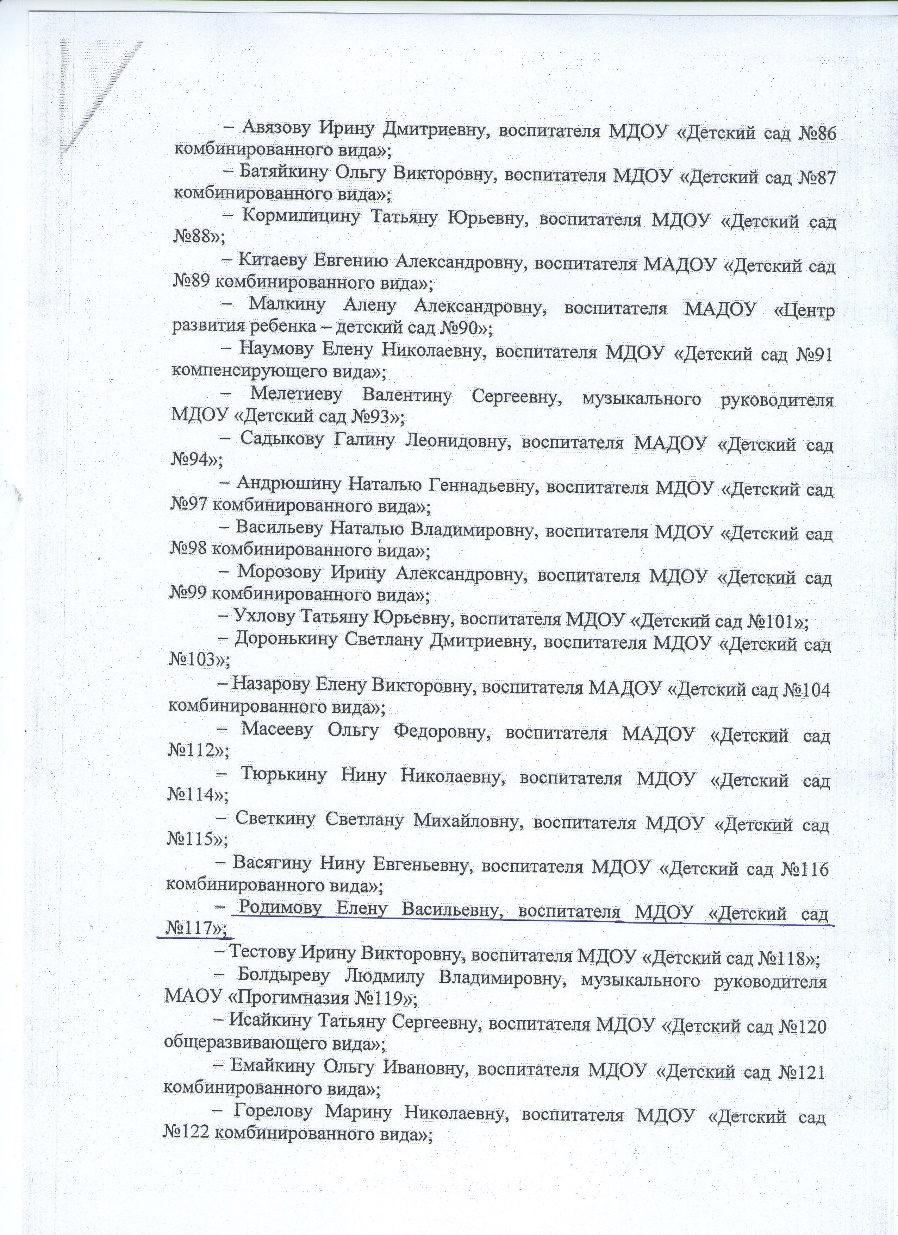 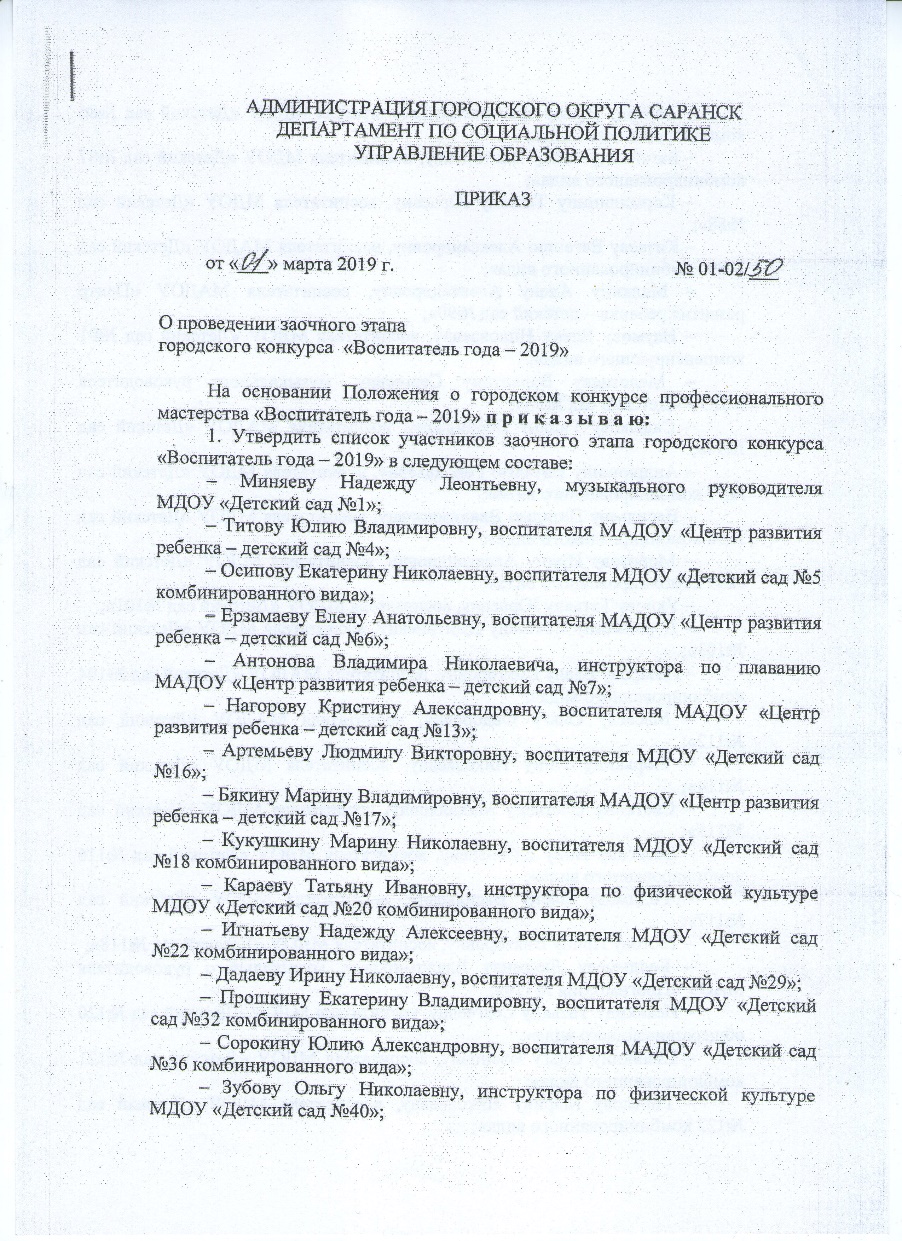 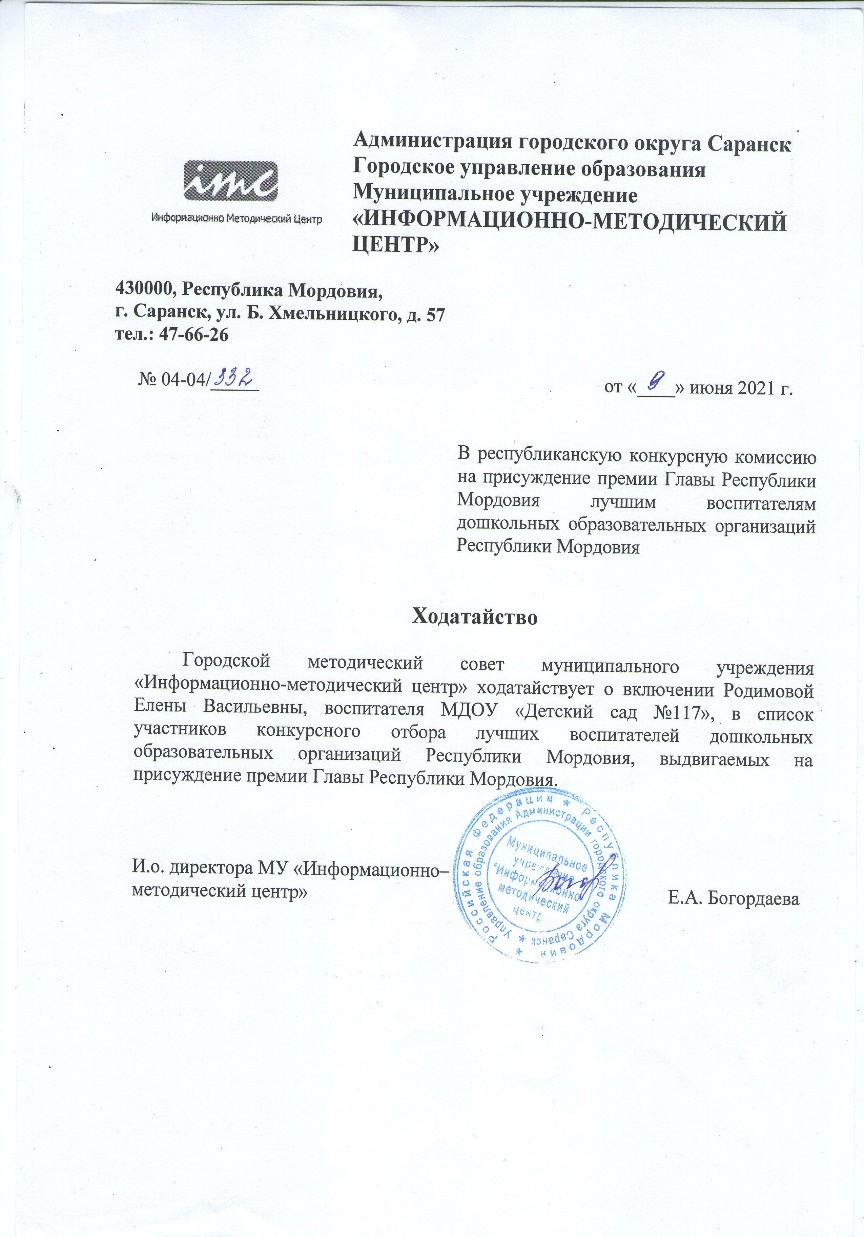 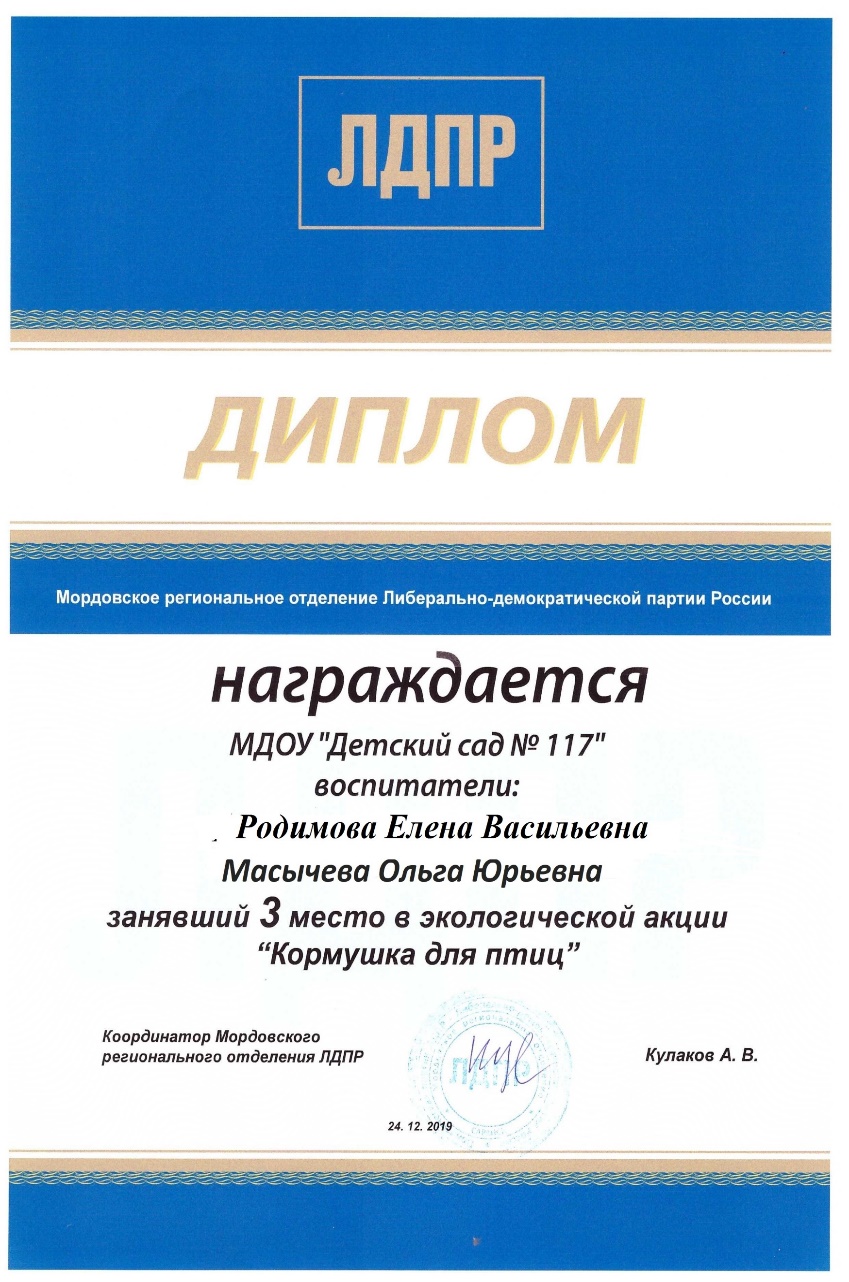 14. Награды и поощрения
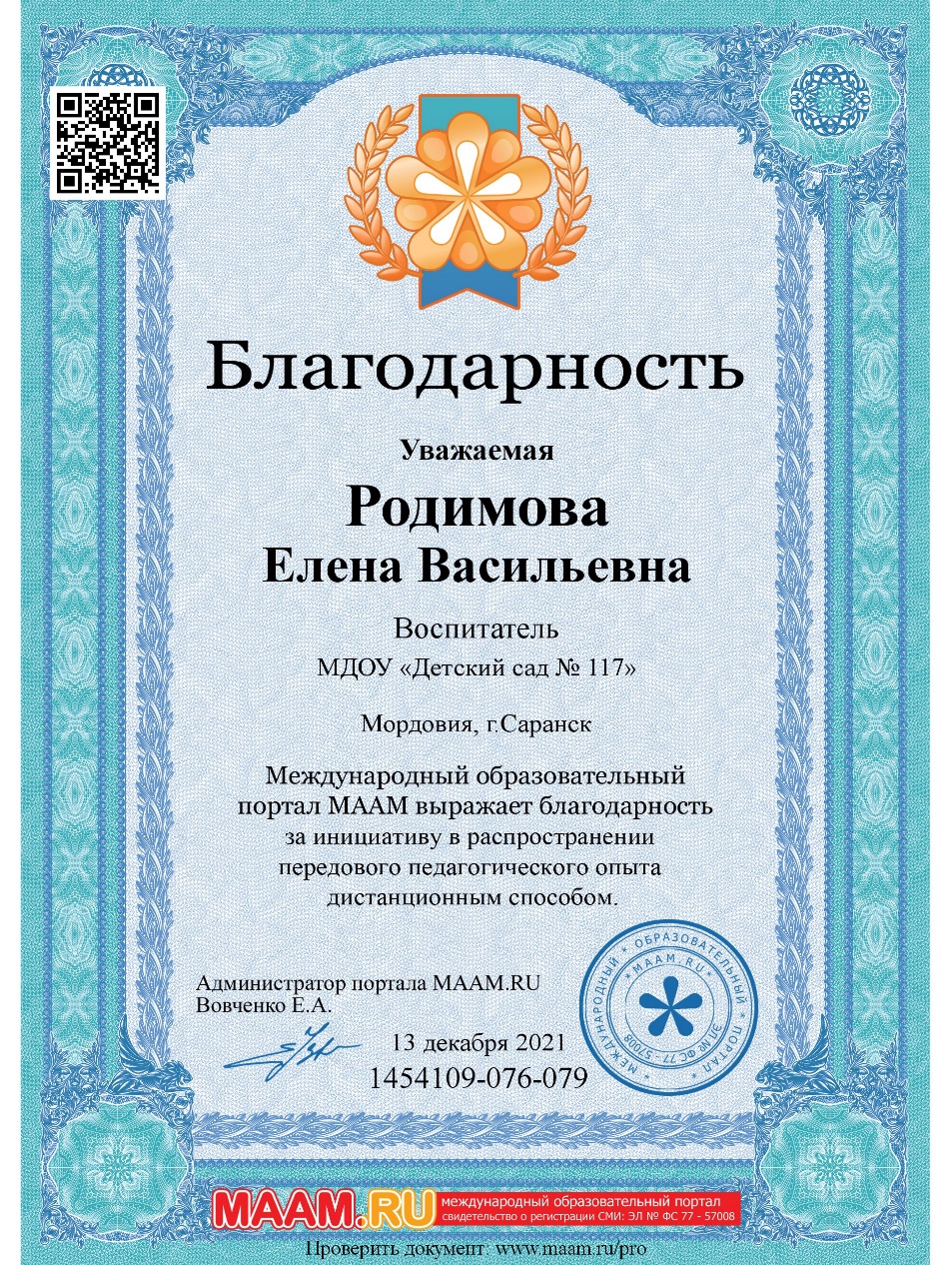 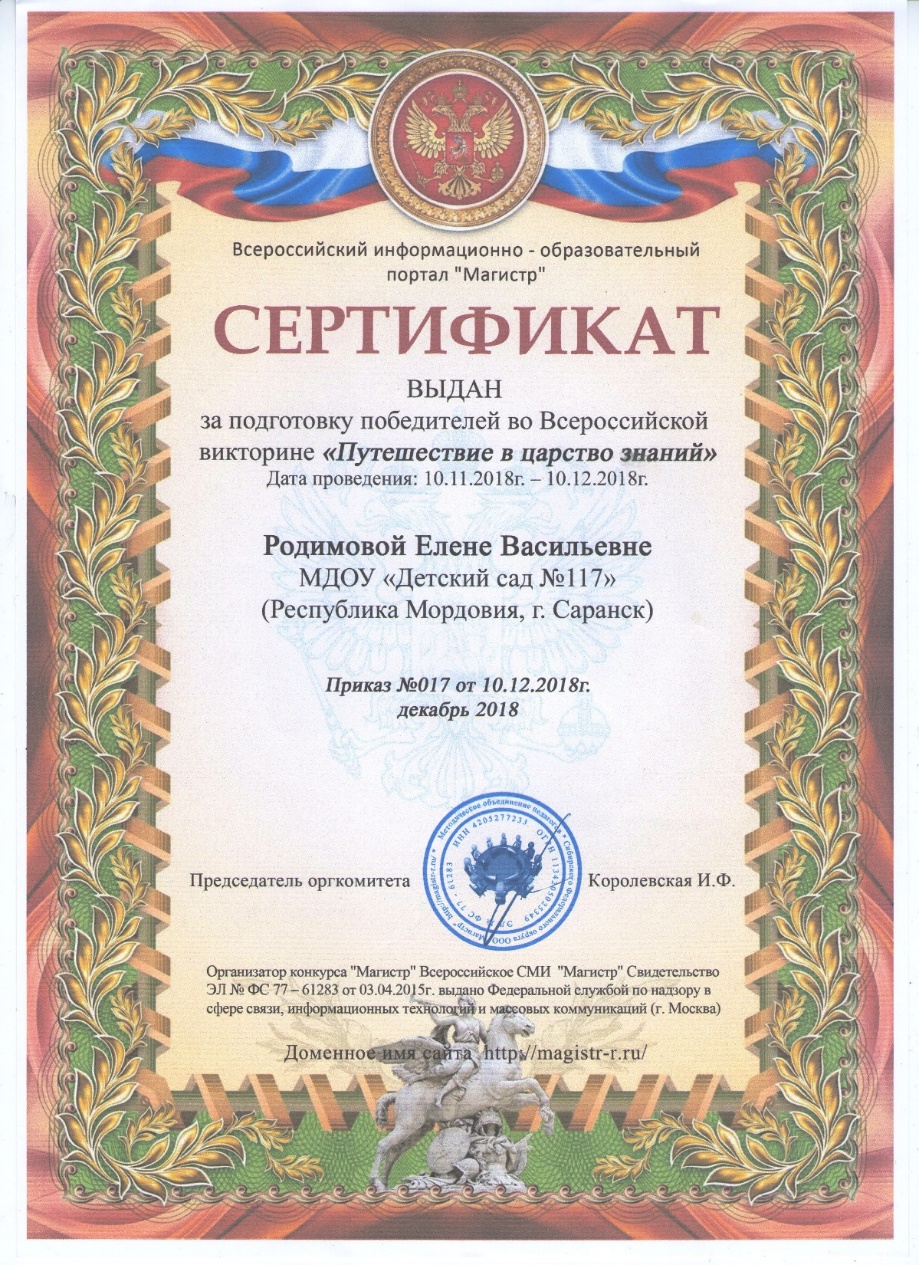 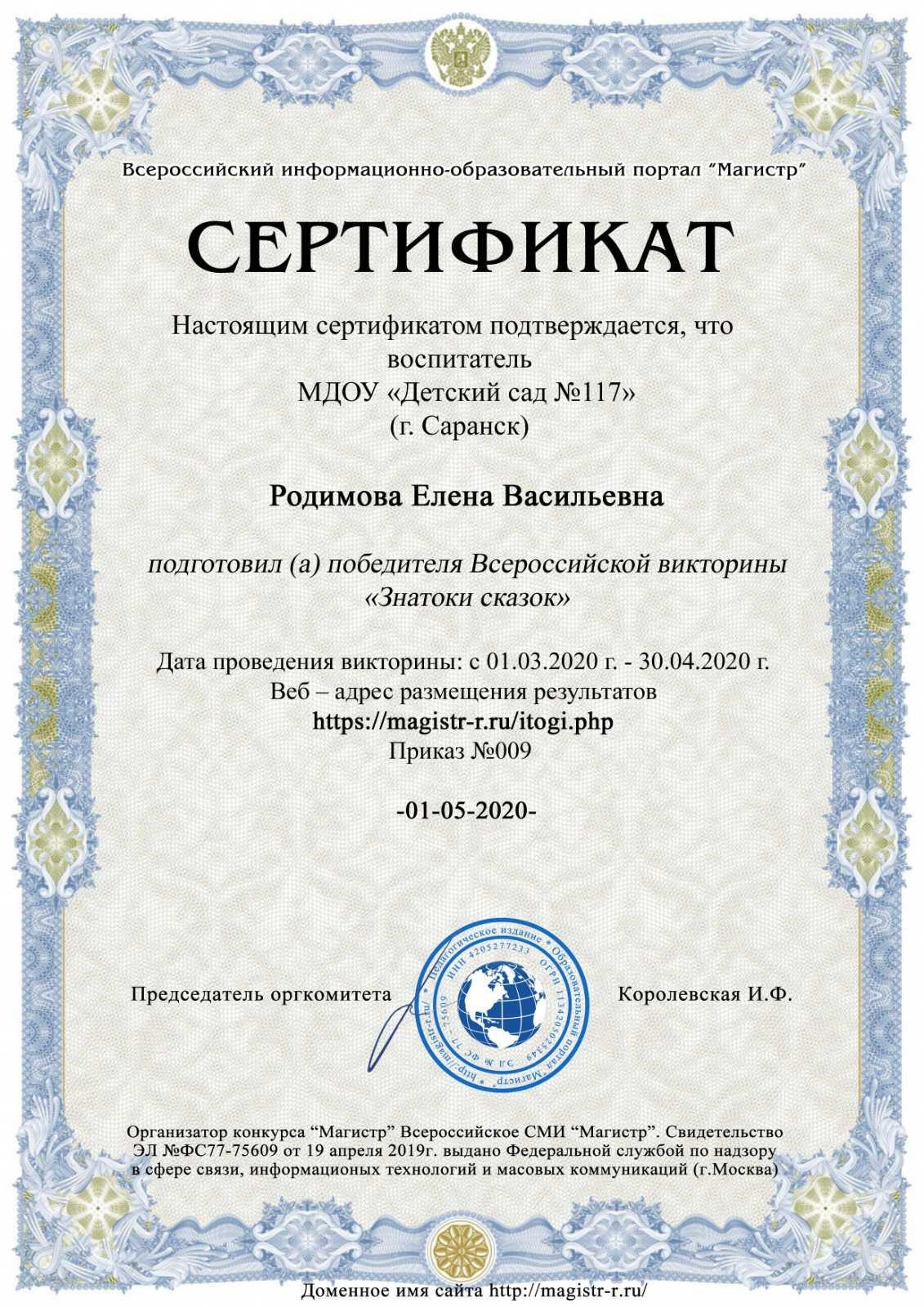 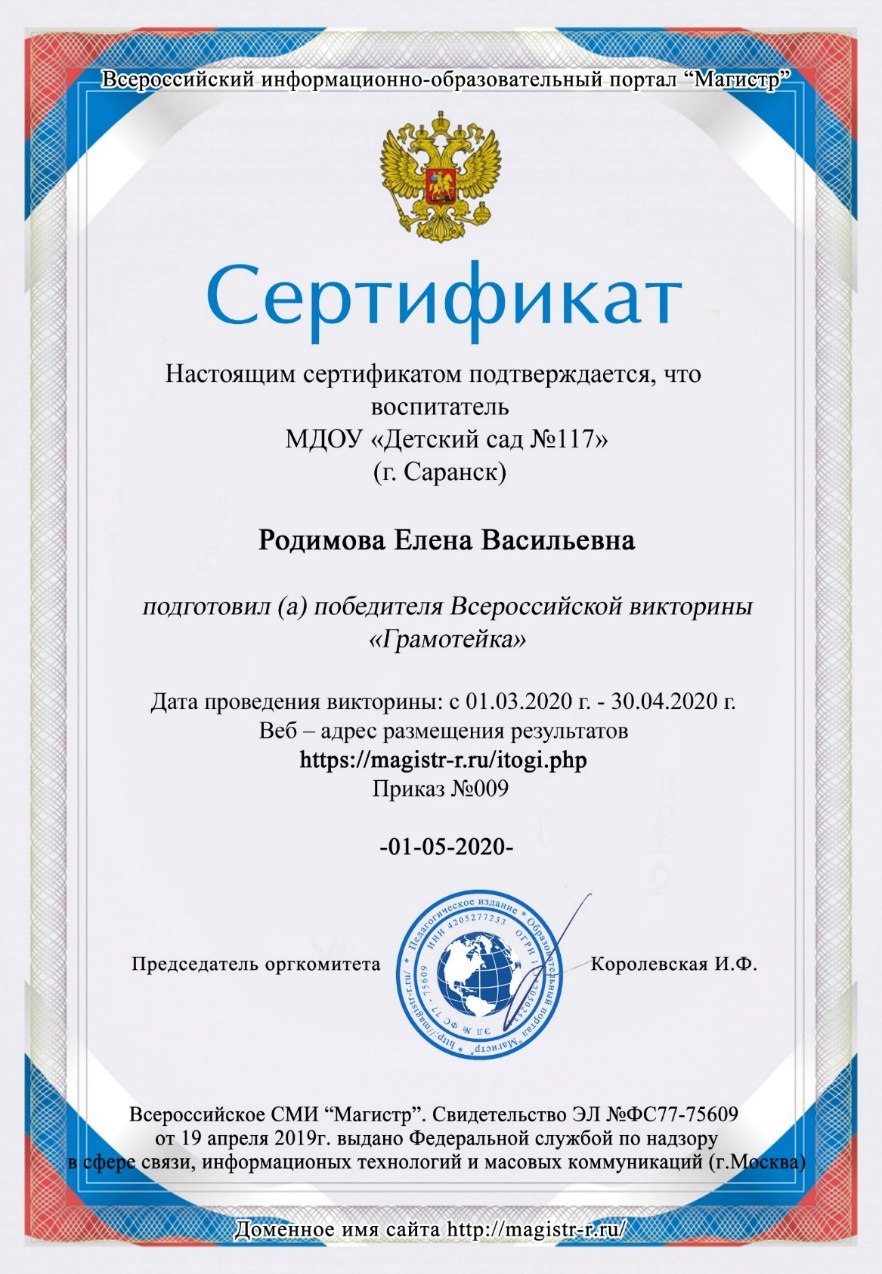 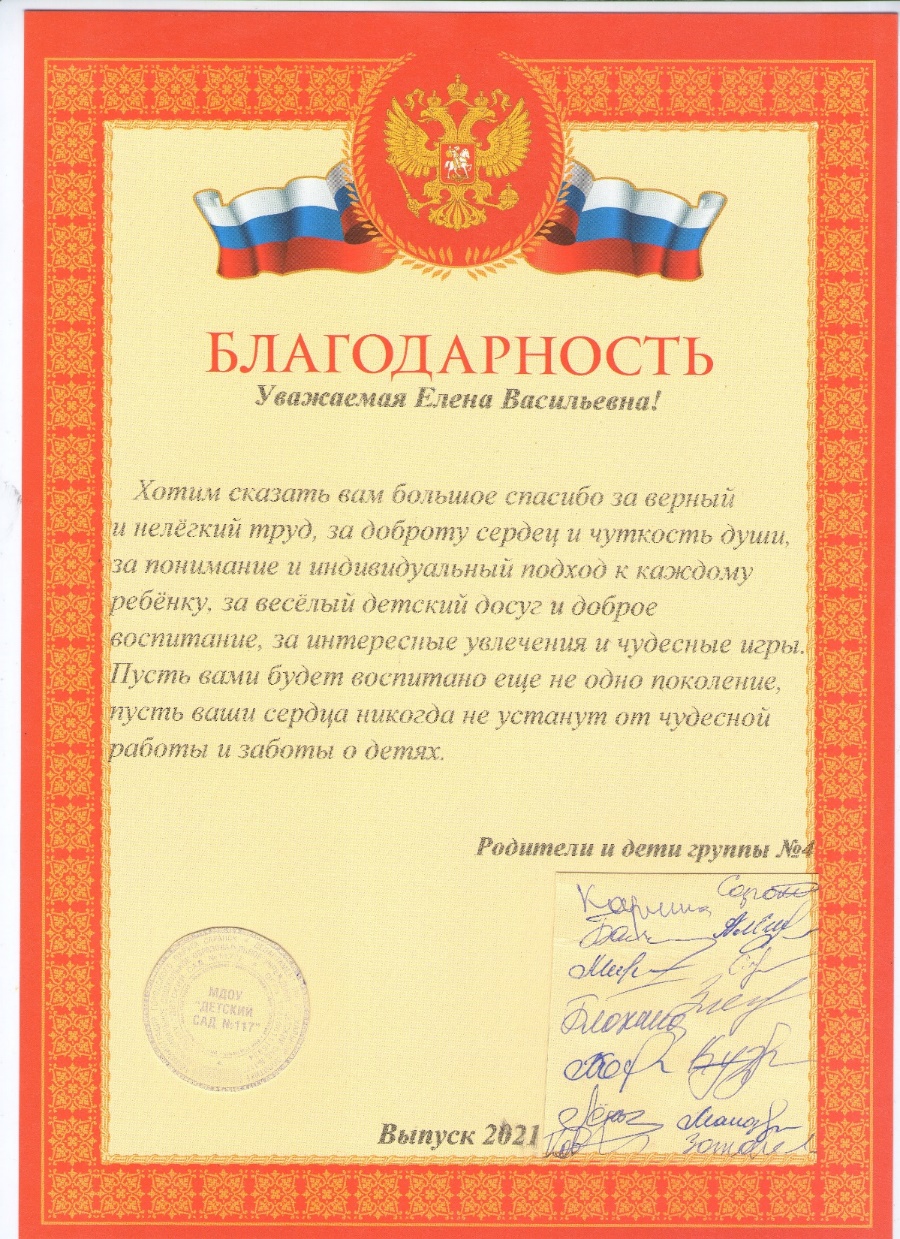 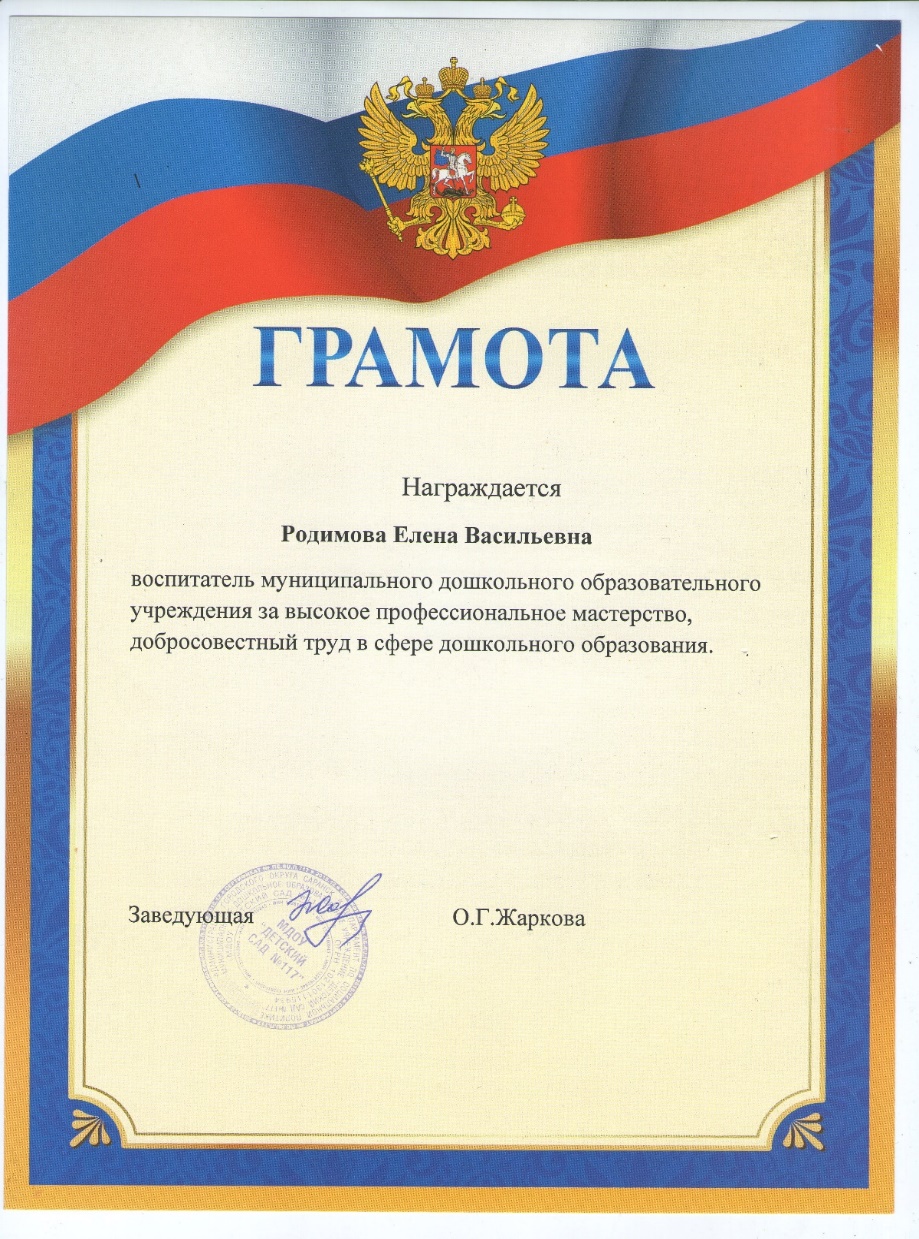 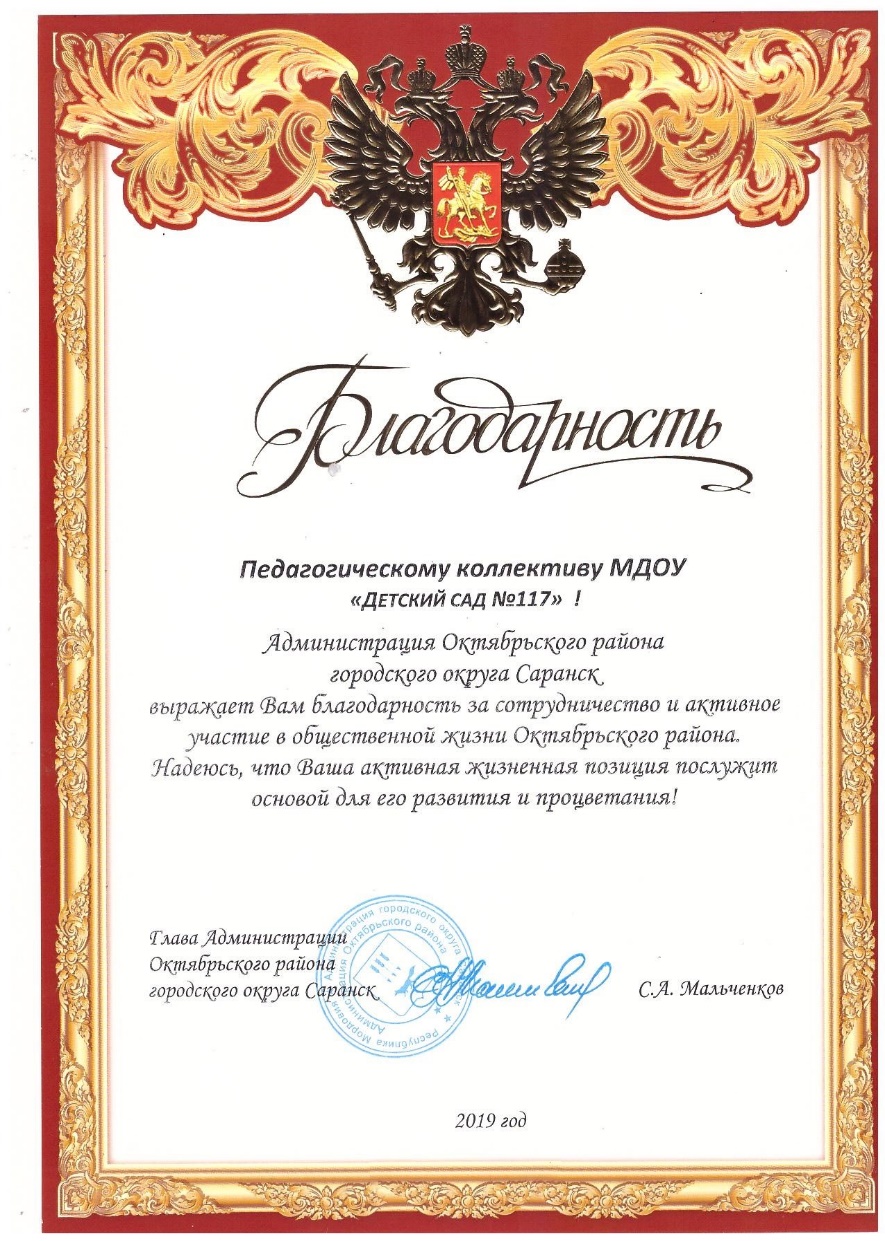 15. Дополнительная информация
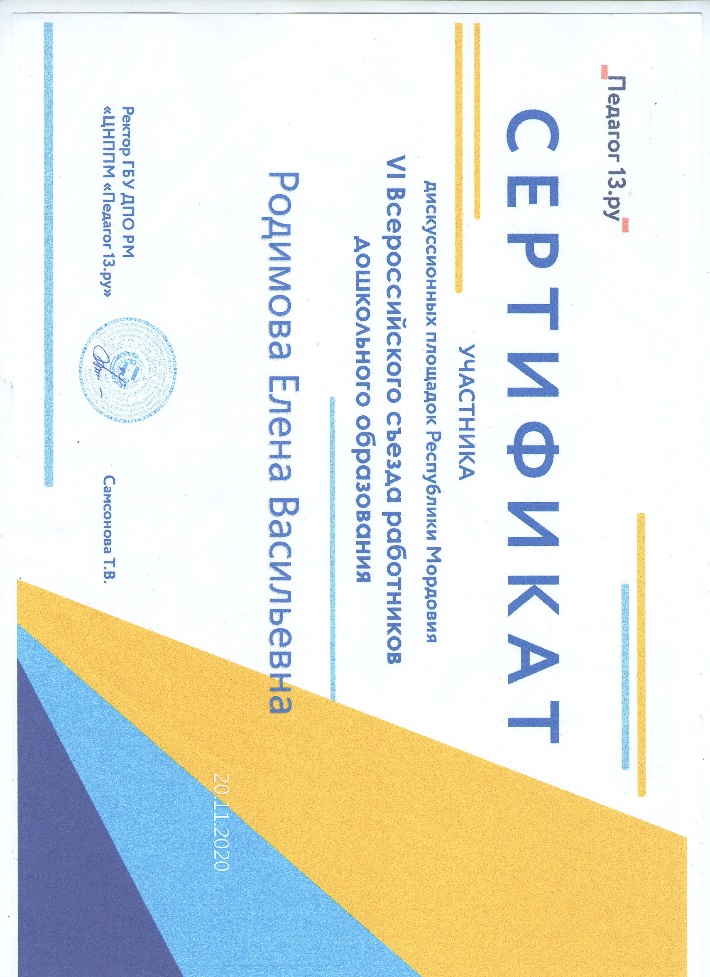 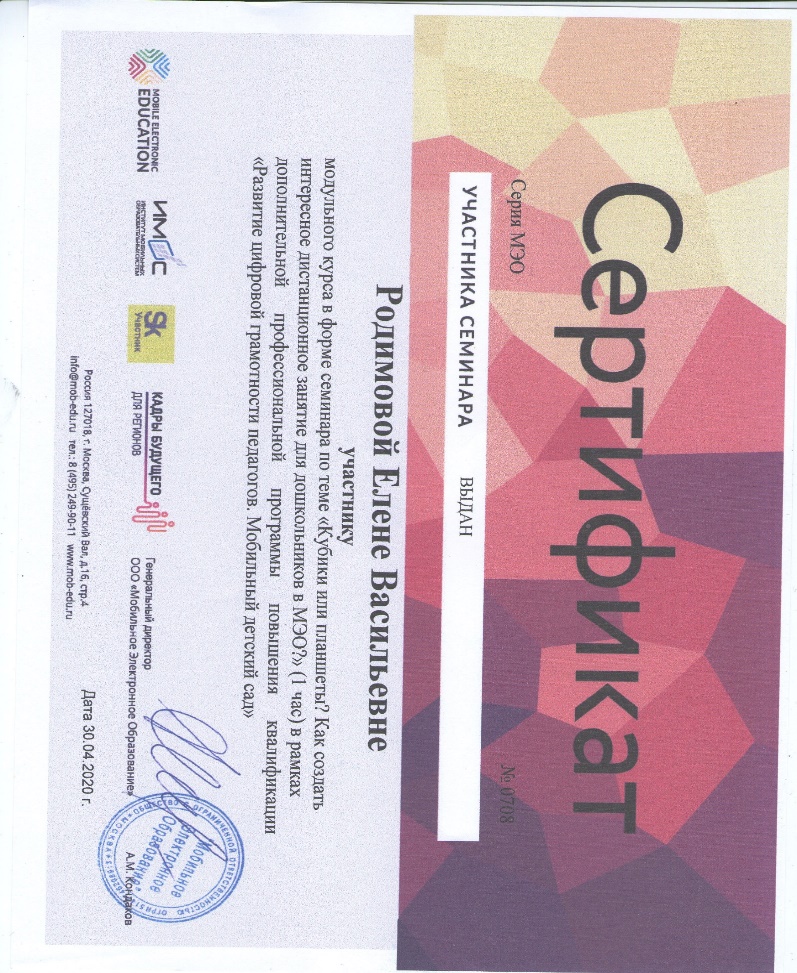 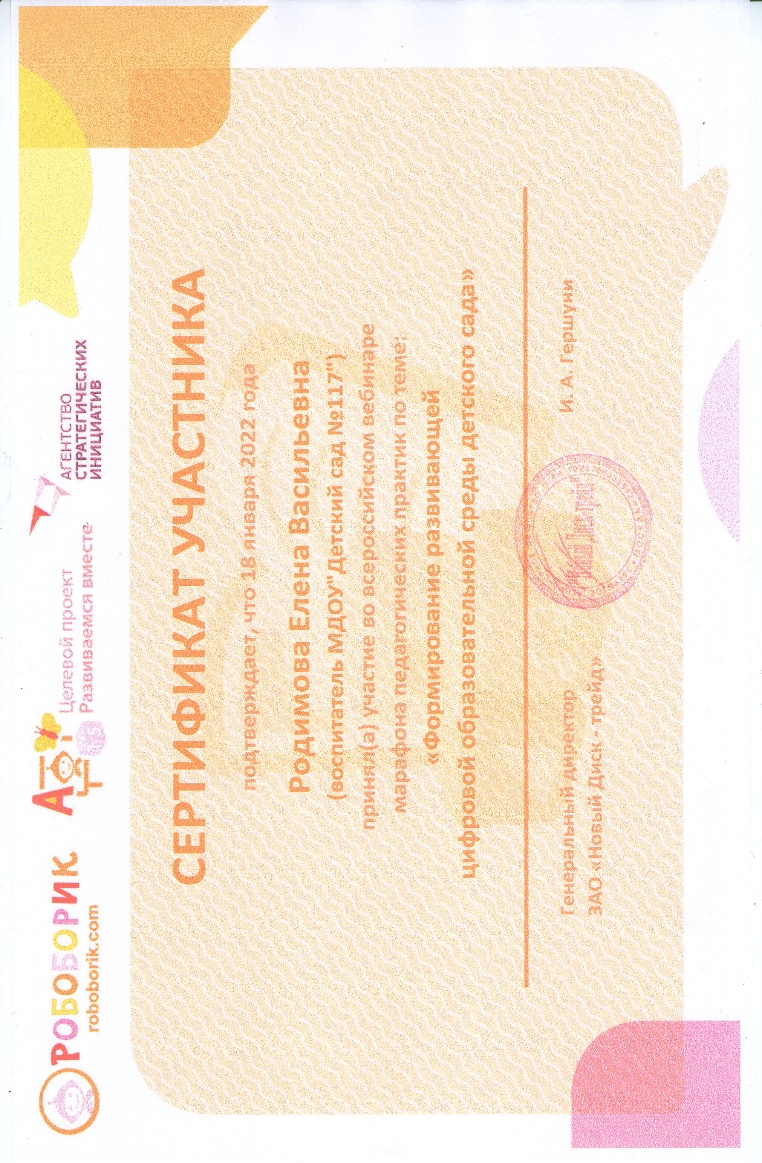 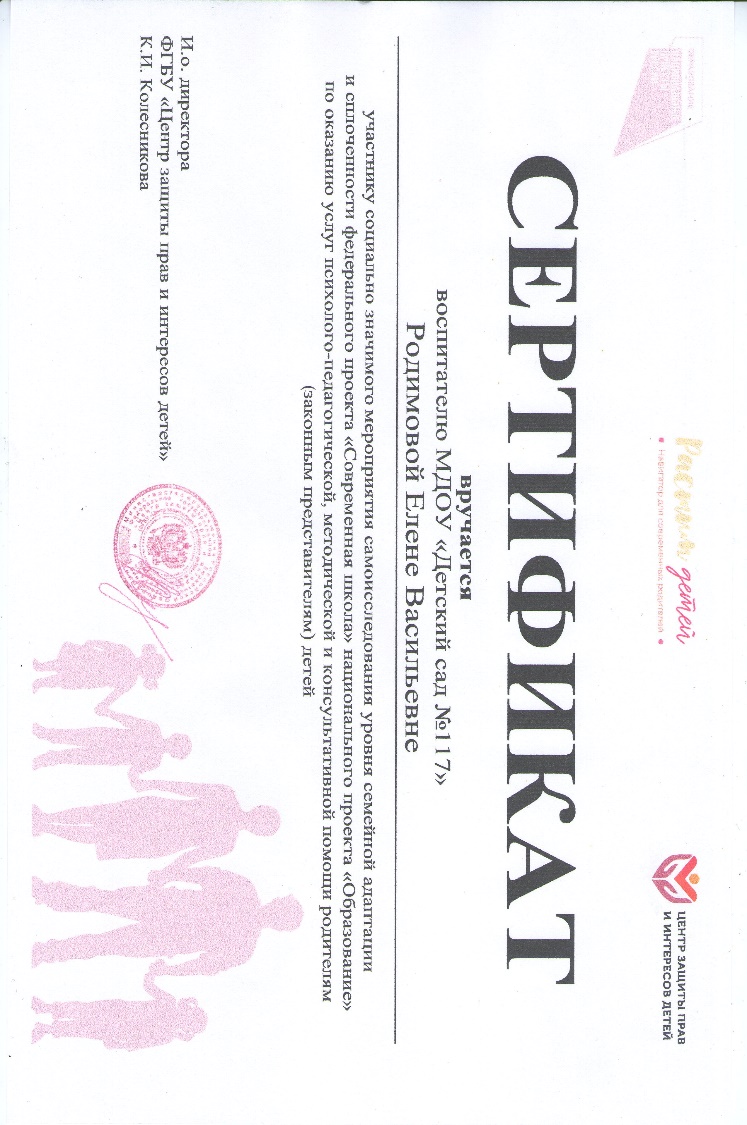 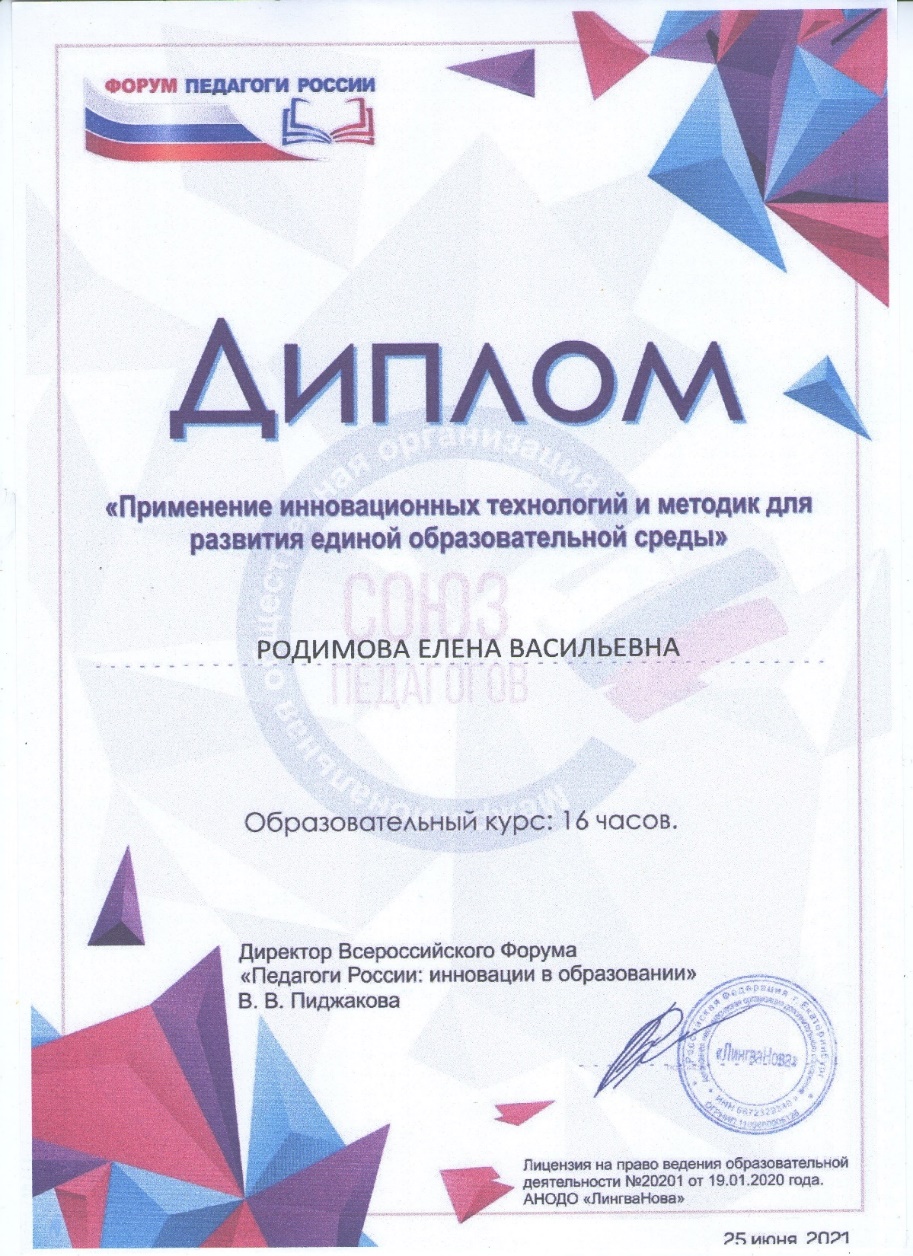 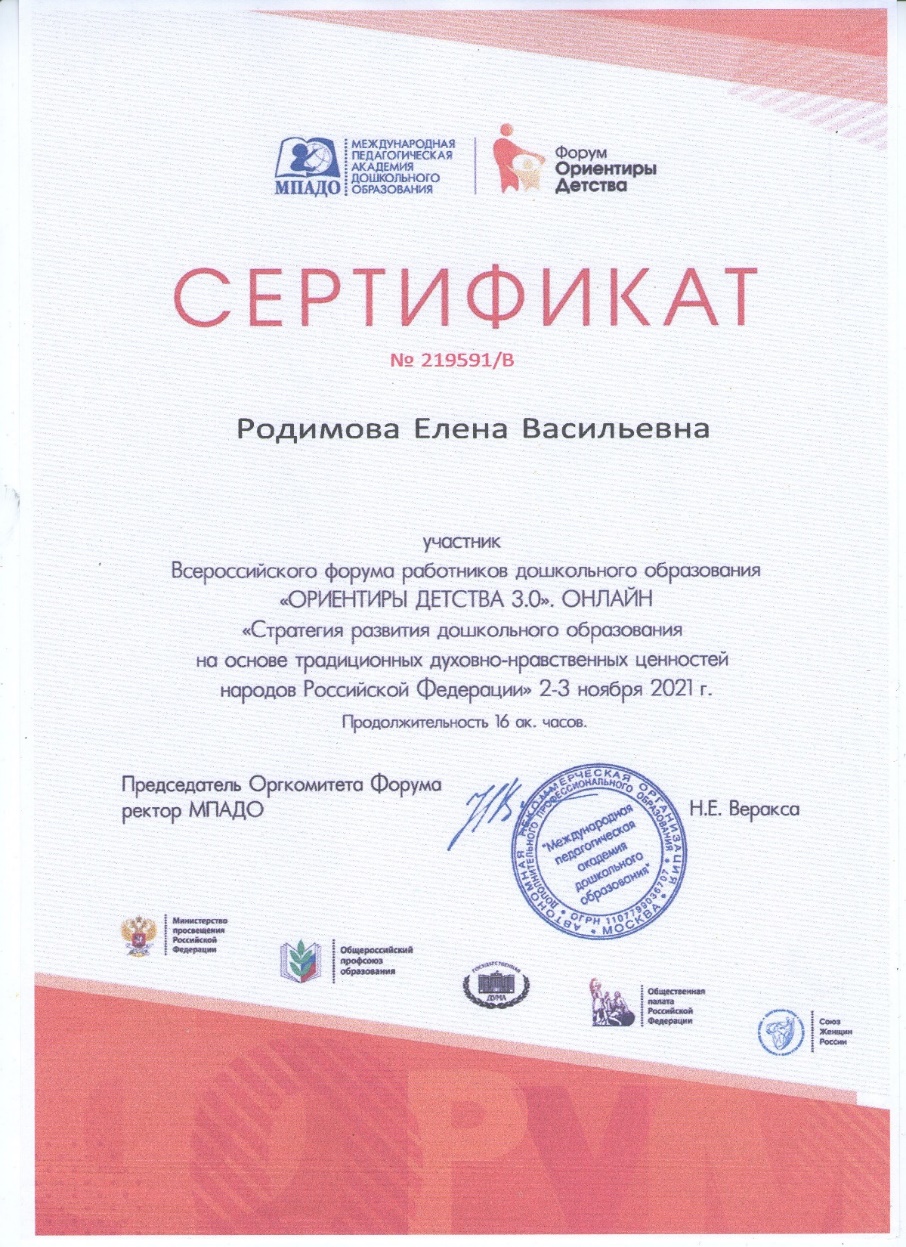